Topological Data Analysis  
Applications IV
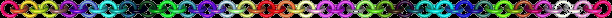 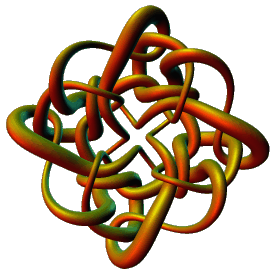 Isabel K. Darcy

Mathematics Department 
Applied Mathematical and 
Computational Sciences (AMCS)
University of Iowa
http://www.math.uiowa.edu/~idarcy
This work was partially supported by  the Joint DMS/NIGMS Initiative to Support Research in the Area of Mathematical Biology (NSF 0800285).
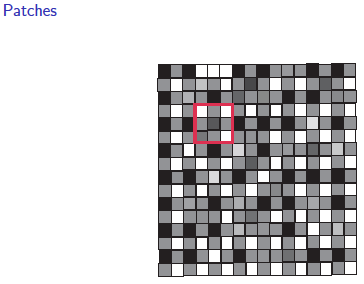 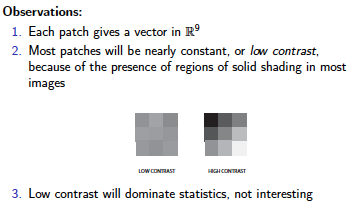 Lee-Mumford-Pedersen [LMP] study only high contrast patches.

Collection:  4.5 x 106 high contrast patches from a
collection of images obtained by van Hateren and van der Schaaf
http://www.kyb.mpg.de/de/forschung/fg/bethgegroup/downloads/van-hateren-dataset.html
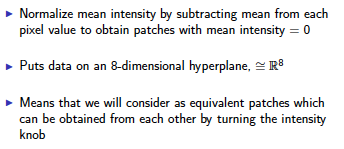 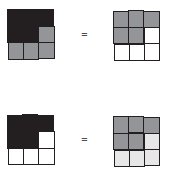 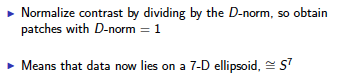 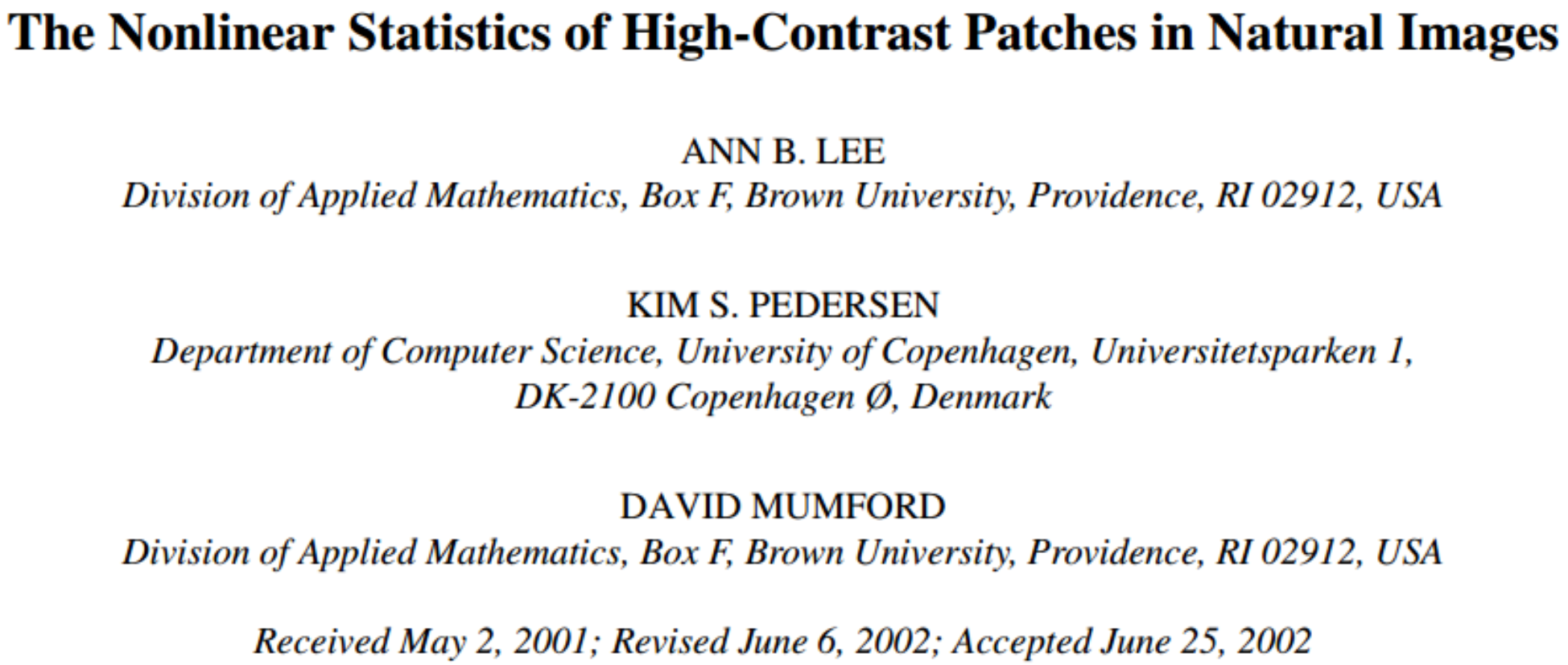 Lee, Pedersen, Mumford
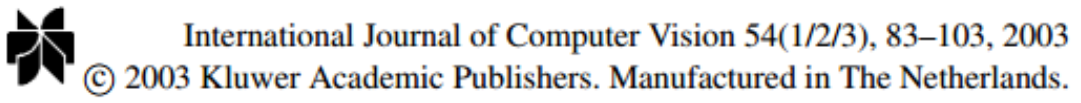 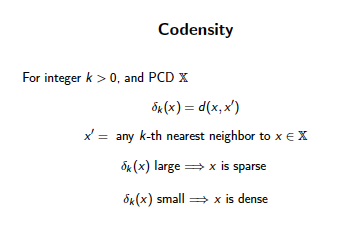 Large values of k:
measuring density of large neighborhoods of x, 
Smaller values mean we are using smaller neighborhoods
 smoothed out version
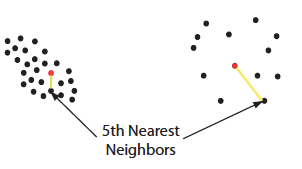 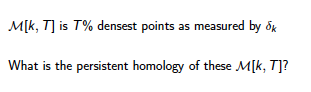 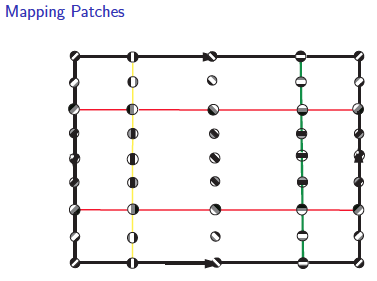 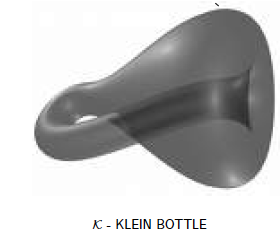 M(100, 10)  U Q
where |Q| = 30
On the Local Behavior of Spaces of Natural Images, Gunnar Carlsson, Tigran Ishkhanov, Vin de Silva, Afra Zomorodian, International Journal of Computer Vision 2008, pp 1-12.
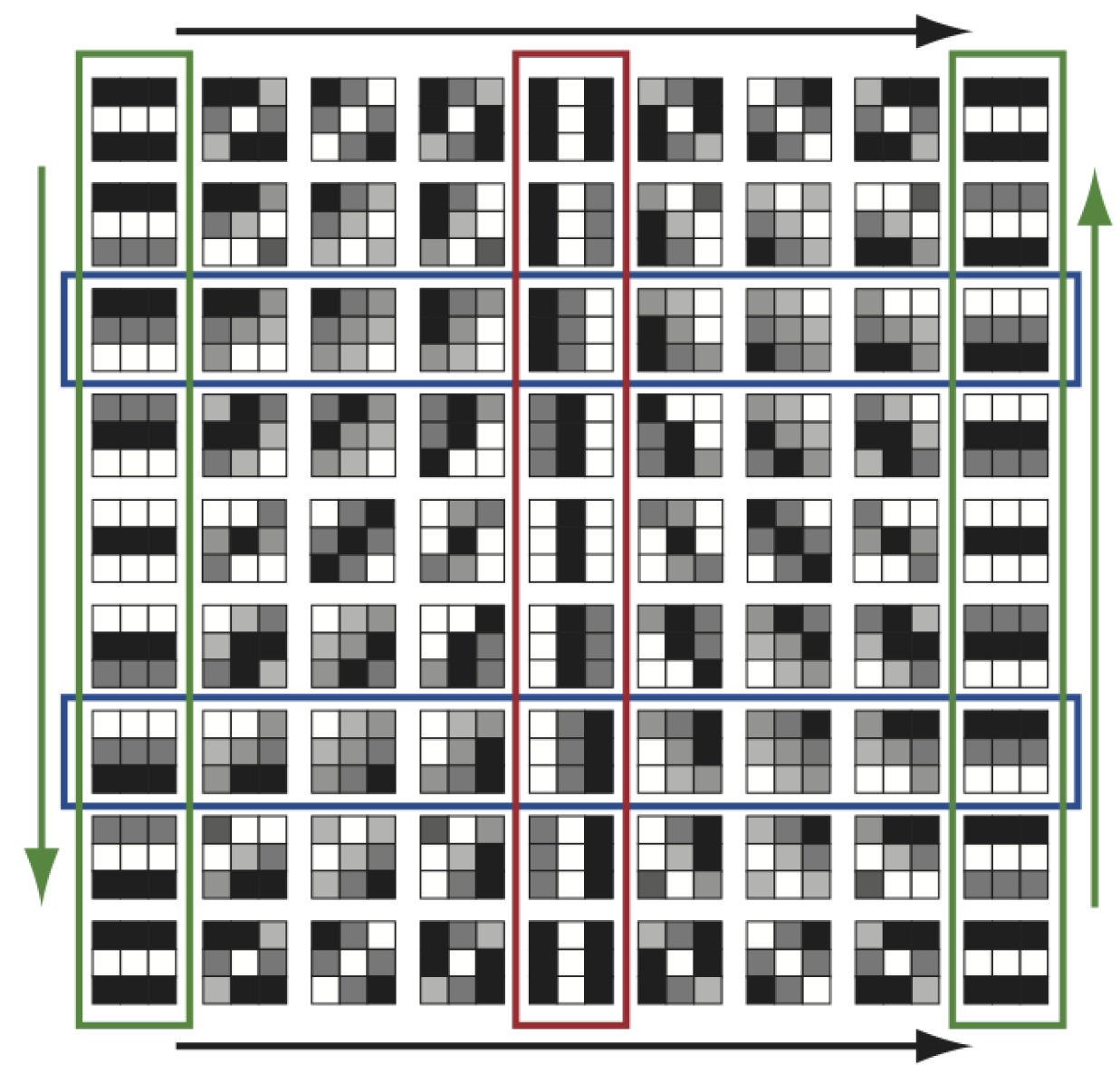 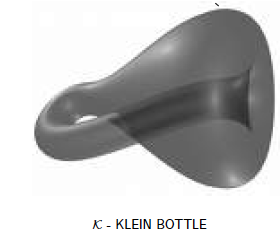 http://www.maths.ed.ac.uk/~aar/papers/ghristeat.pdf
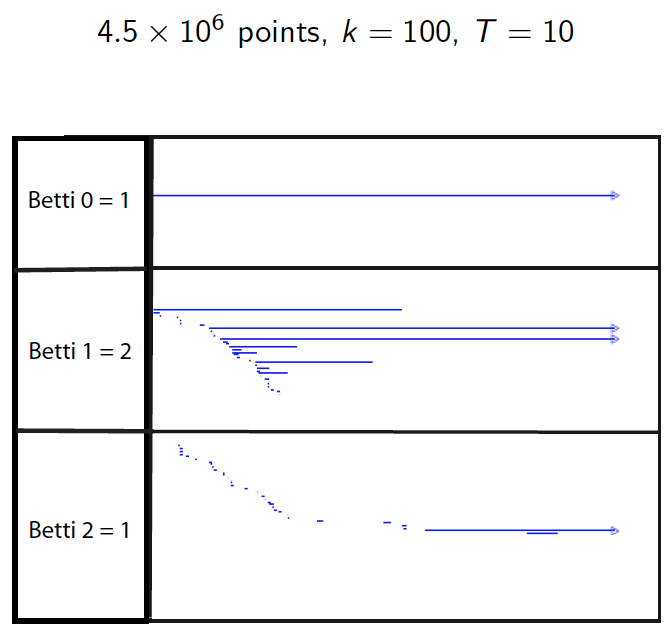 Data set M has over 8 × 106 points in S7.
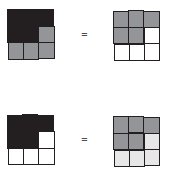 is a point in S7
Data set M has over 8 × 106 points in S7.

Randomly choose 5000 points.

Take the T% densest points.
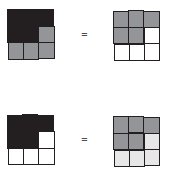 is a point in S7
Data set M has over 8 × 106 points in S7.

Randomly choose 5000 points.

Take the T% densest points.

Choose a subset of 50 Landmark points.
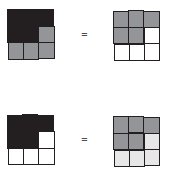 is a point in S7
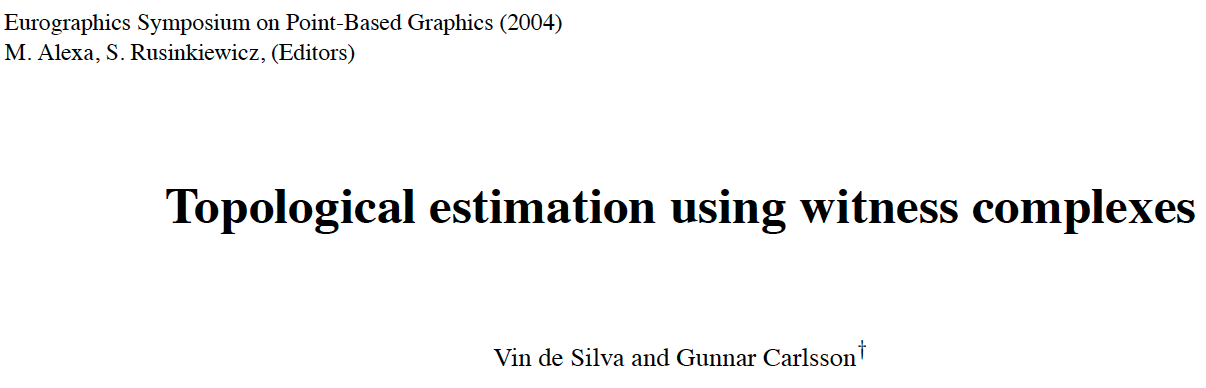 comptop.stanford.edu/preprints/witness.pdf
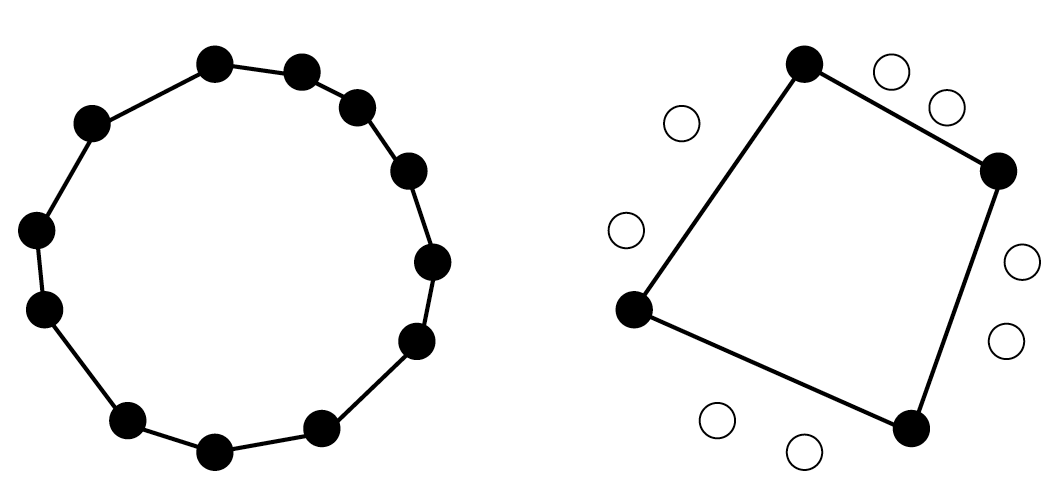 Witness complex
Let D = set of point cloud data points.

Choose L      D,  L = set of landmark points.
U
Witness complex
Let D = set of point cloud data points.

Choose L      D,  L = set of landmark points.

Normally L is a small subset, but in this example, L is a large red subset.
U
v0,v1,...,vk span a k-simplex 
iff  
there is a point w ∈ D, whose k+1 nearest
neighbours in L are v0,v1,...,vk

and all the faces of {v0,v1,...,vk} belong to the witness complex. 

w is called a “weak” witness.
W∞(D) = Witness complex
Let D = set of point cloud data points.
Choose L      D,  
L = set of landmark points = vertices.
U
v0,v1,...,vk span a k-simplex 
iff  
there is a point w ∈ D, whose k+1 nearest
neighbours in L are v0,v1,...,vk

and all the faces of {v0,v1,...,vk} belong to the witness complex. 

w is called a “weak” witness.
W∞(D) = Witness complex
Let D = set of point cloud data points.
Choose L      D,  
L = set of landmark points = vertices.
U
W1(D) = Lazy witness complex
Let L = set of landmark points.

1-skeletion of W1(D) = 1-skeletion of W∞ (D).
Create the flag (or clique) complex: 
Add all possible simplices of dimensional > 1.
W1(D) = Lazy witness complex
Let L = set of landmark points.

1-skeletion of W1(D) = 1-skeletion of W∞ (D).
Create the flag (or clique) complex: 
Add all possible simplices of dimensional > 1.
W1(D) = Lazy witness complex
Let L = set of landmark points.

1-skeletion of W1(D) = 1-skeletion of W∞ (D).
Create the flag (or clique) complex: 
Add all possible simplices of dimensional > 1.
Choosing Landmark points:

A.)  Random

B.)  Maxmin
1.)  choose point l1 randomly

2.)  If {l1, …, lk-1} have been chosen,  choose lk such that  {l1, …, lk-1}  is in D - {l1, …, lk-1}  and 

min {d(lk, l1), …, d(lk, lk-1)} ≥ min {d(v, l1), …, d(v, lk-1)}
Tamal K. Dey http://www.cse.ohio-state.edu/~tamaldey/ Graph Induced Complex: A Data Sparsifier for Homology Inference
Video:  http://www.ima.umn.edu/videos/?id=2497
Slides:  http://web.cse.ohio-state.edu/~tamaldey/talk/GIC/GIC.pdf

Paper: http://web.cse.ohio-state.edu/~tamaldey/paper/GIC/GIC.pdf
Graph Induced Complex on Point Data T. K. Dey,  F. Fan, and Y. Wang, 
(SoCG 2013) Proc. 29th Annu. Sympos. Comput. Geom. 2013, 107-116.

Website:  http://web.cse.ohio-state.edu/~tamaldey/GIC/gic.html











The efficiency of extracting topological information from point data depends largely on the complex that is built on top of the data points. From a computational viewpoint, the most favored complexes for this purpose have so far been Vietoris-Rips and witness complexes. While the Vietoris-Rips complex is simple to compute and is a good vehicle for extracting topology of sampled spaces, its size is huge--particularly in high dimensions. The witness complex on the other hand enjoys a smaller size because of a subsampling, but fails to capture the topology in high dimensions unless imposed with extra structures. We investigate a complex called the {em graph induced complex} that, to some extent, enjoys the advantages of both. It works on a subsample but still retains the power of capturing the topology as the Vietoris-Rips complex. It only needs a graph connecting the original sample points from which it builds a complex on the subsample thus taming the size considerably. We show that, using the graph induced complex one can (i) infer the one dimensional homology of a manifold from a very lean subsample, (ii) reconstruct a surface in three dimension from a sparse subsample without computing Delaunay triangulations, (iii) infer the persistent homology groups of compact sets from a sufficiently dense sample. We provide experimental evidences in support of our theory.
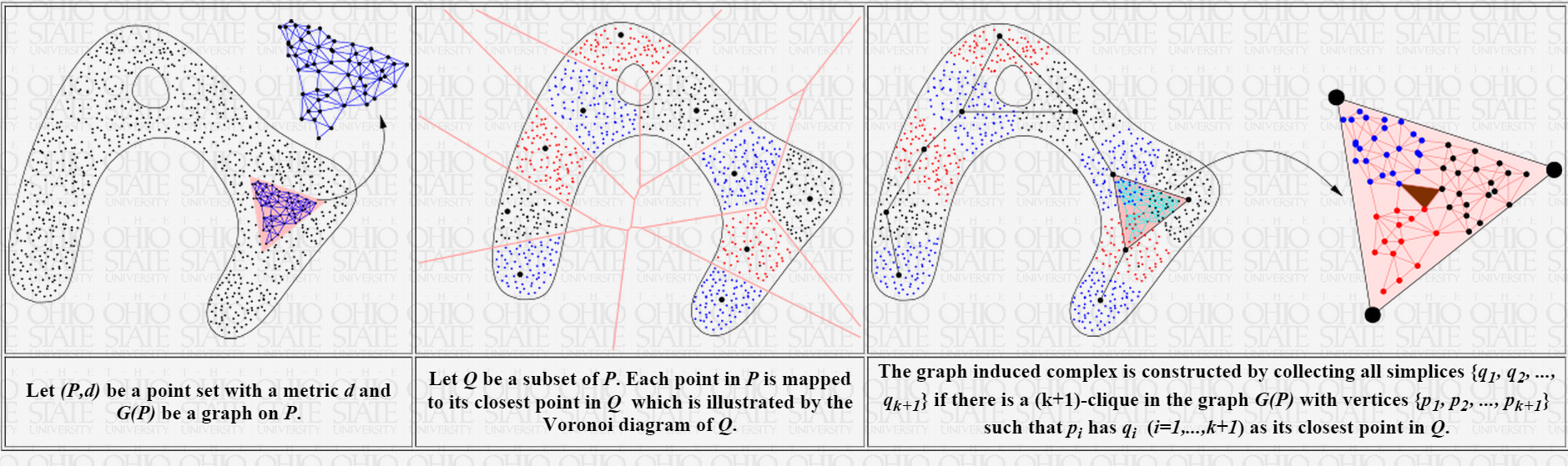 http://www.sas.upenn.edu/~vnanda/perseus/index.html
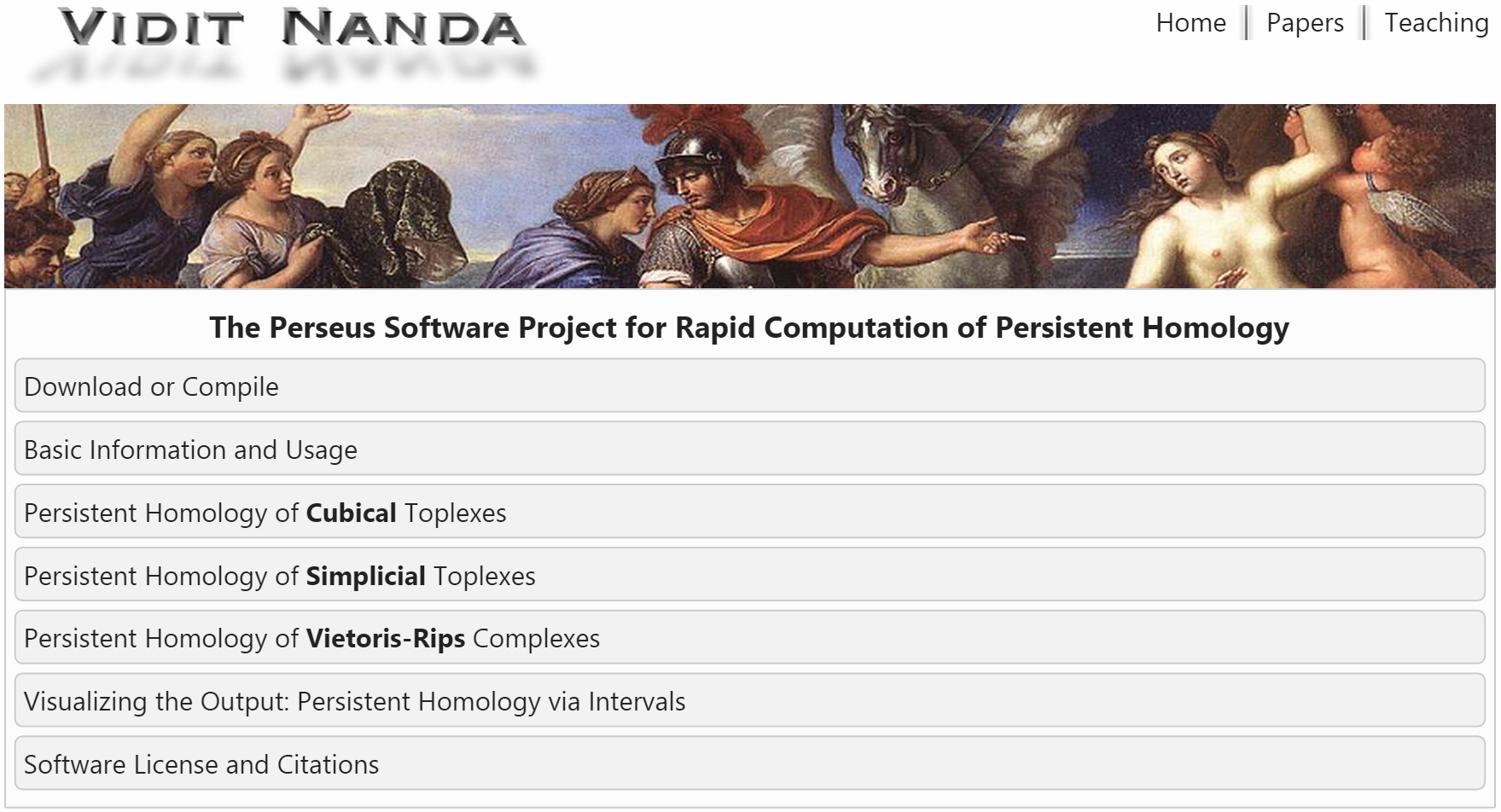 Perseus is based on discrete Morse theory
http://cran.r-project.org/web/packages/TDA/index.html
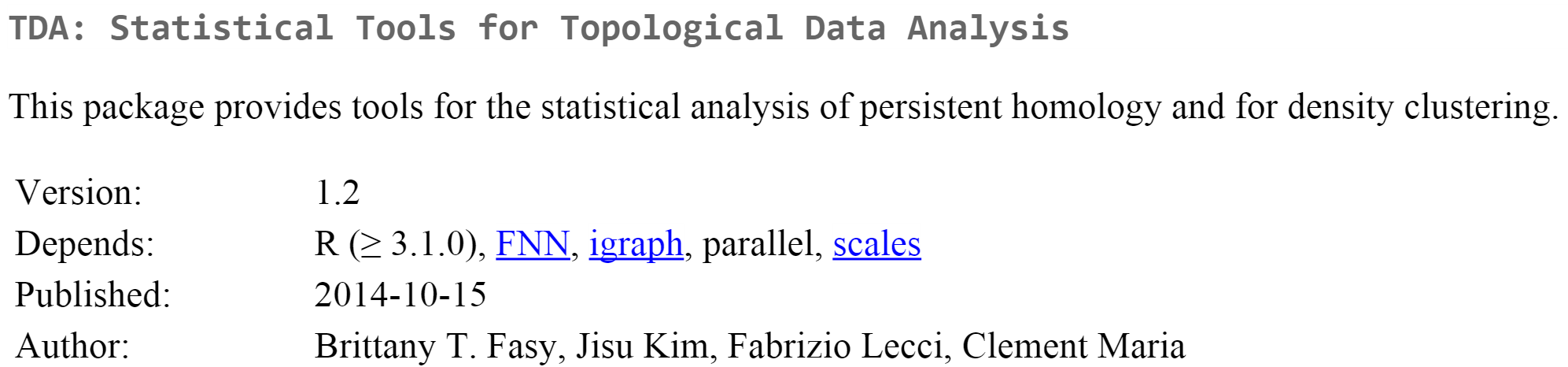 http://cran.r-project.org/web/packages/TDA/vignettes/article.pdf
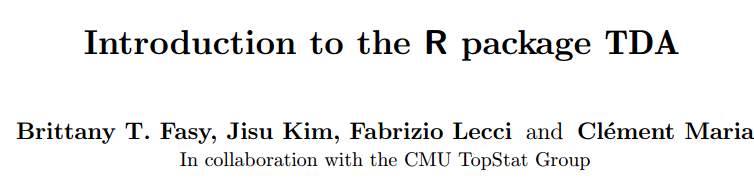 Includes Dionysis
To analyze data

1.)  Download data from web or better yet, get it from a collaborator (or start by creating test data).

2.) Choose how to model
      a.) Use standard methods 
                    like Carlsson et al and image data.
      b.) Be creative.

3.)  Compute.  
       a.) Consider using Witness or GIC
       b.) Software: Perseus, GIC, Dionysis, etc. (test it).

4.)  Validate

5.)  Try a 2nd approach:  E.g, mapper.
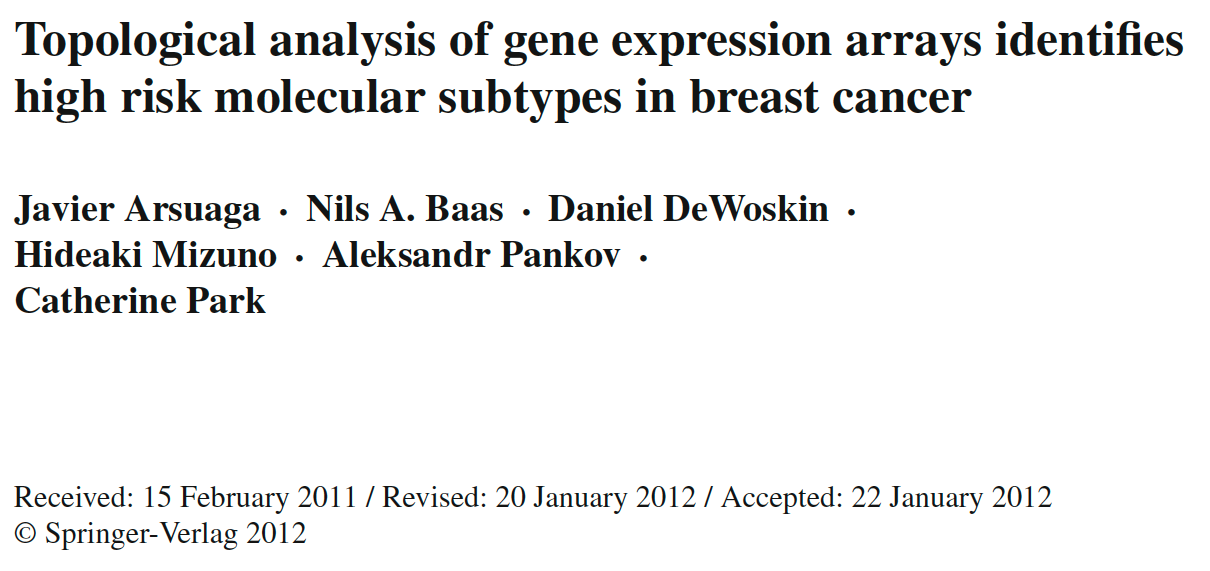 http://link.springer.com/article/10.1007%2Fs00200-012-0166-8
Topological analysis of gene expression arrays identifies high risk molecular subtypes in breast cancer
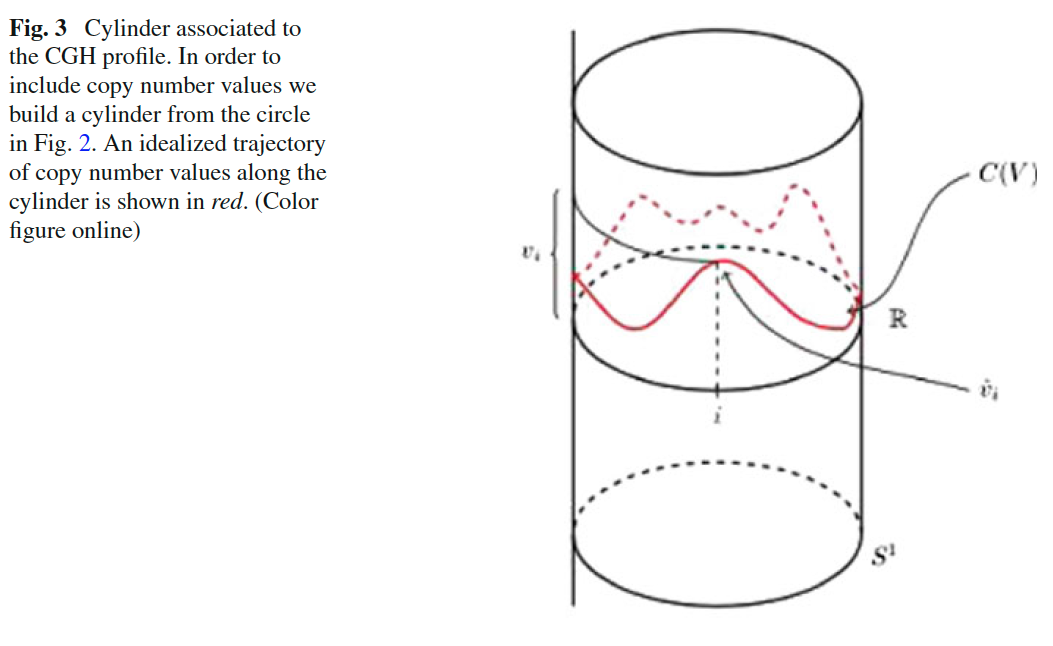 a delay embedding theorem gives the conditions under which a chaotic dynamical system can be reconstructed from a sequence of observations of  the state of a dynamical system. 

From:  http://en.wikipedia.org/wiki/Takens’_theorem
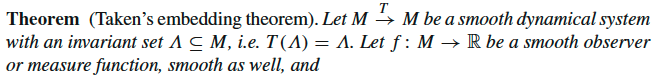 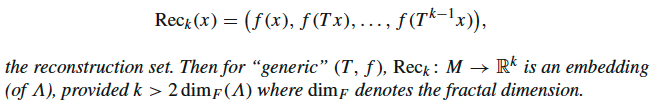 Uses thin position to cluster data
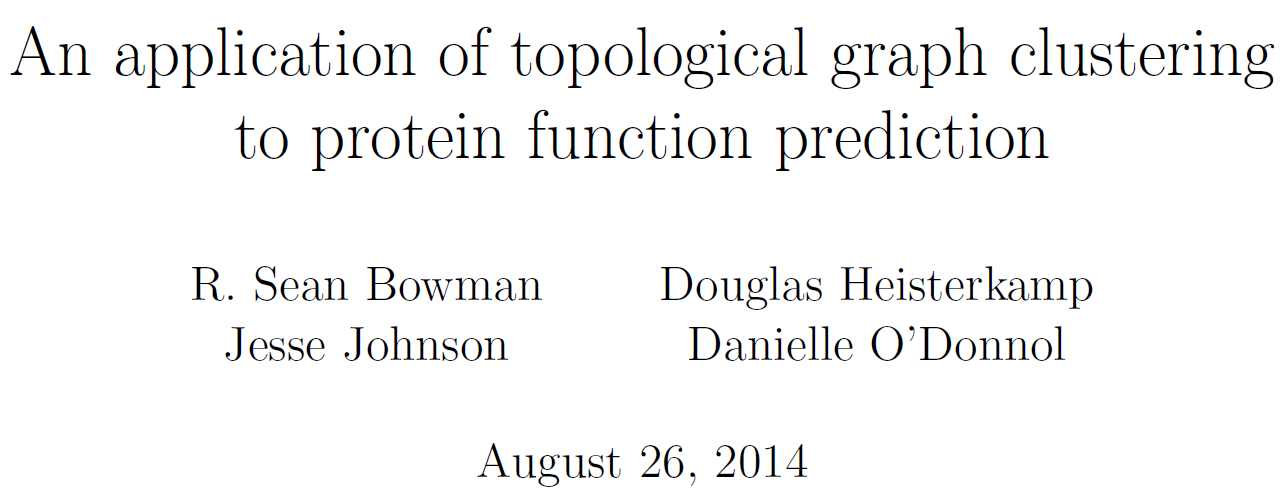 http://arxiv.org/abs/1408.5634
To analyze data

1.)  Download data from web or better yet, get it from a collaborator (or start by creating test data).

2.) Choose how to model
      a.) Use standard methods 
                    like Carlsson et al and image data.
      b.) Be creative.

3.)  Compute.  
       a.) Consider using Witness or GIC
       b.) Software: Perseus, GIC, Dionysis, etc. (test it).

4.)  Validate

5.)  Try a 2nd approach:  E.g, mapper.
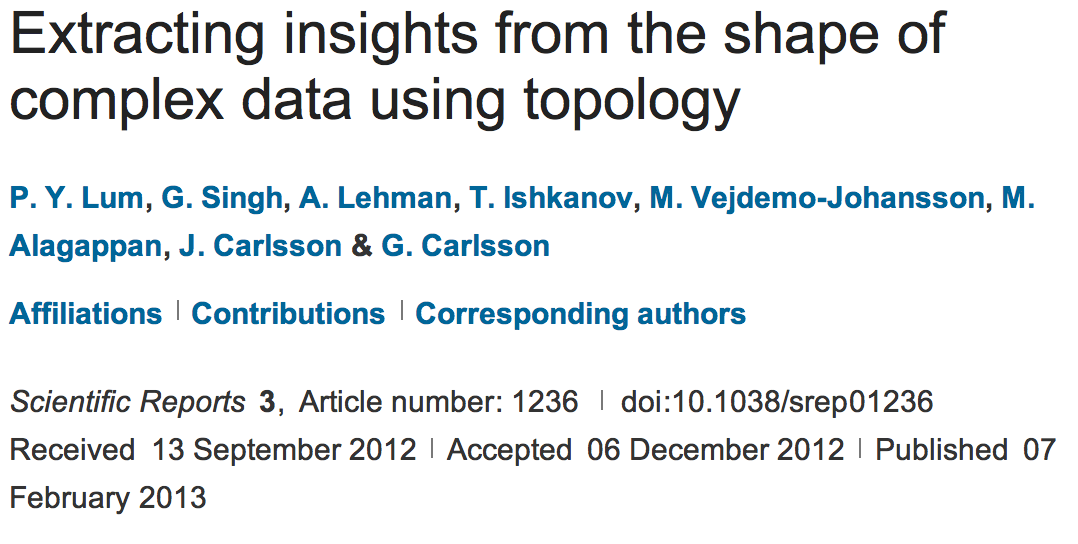 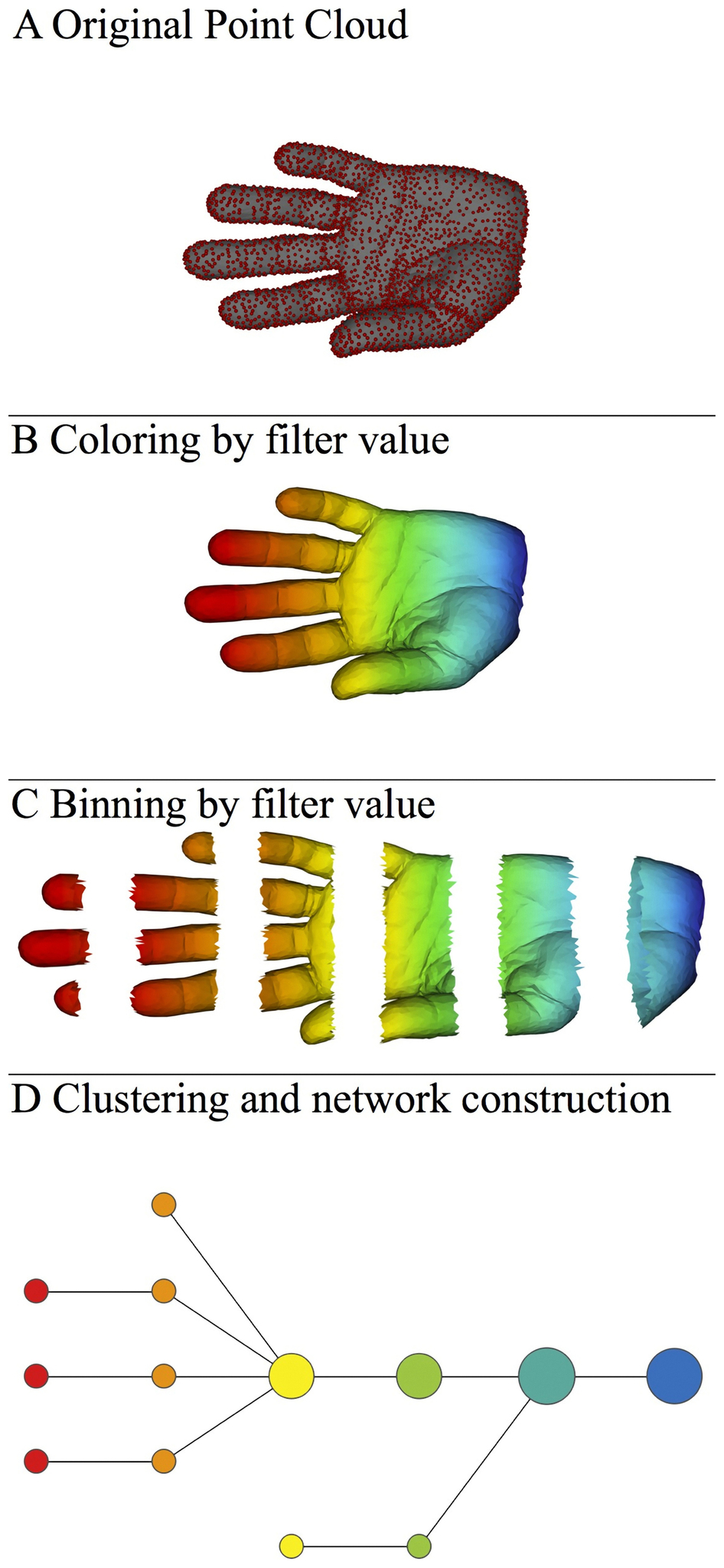 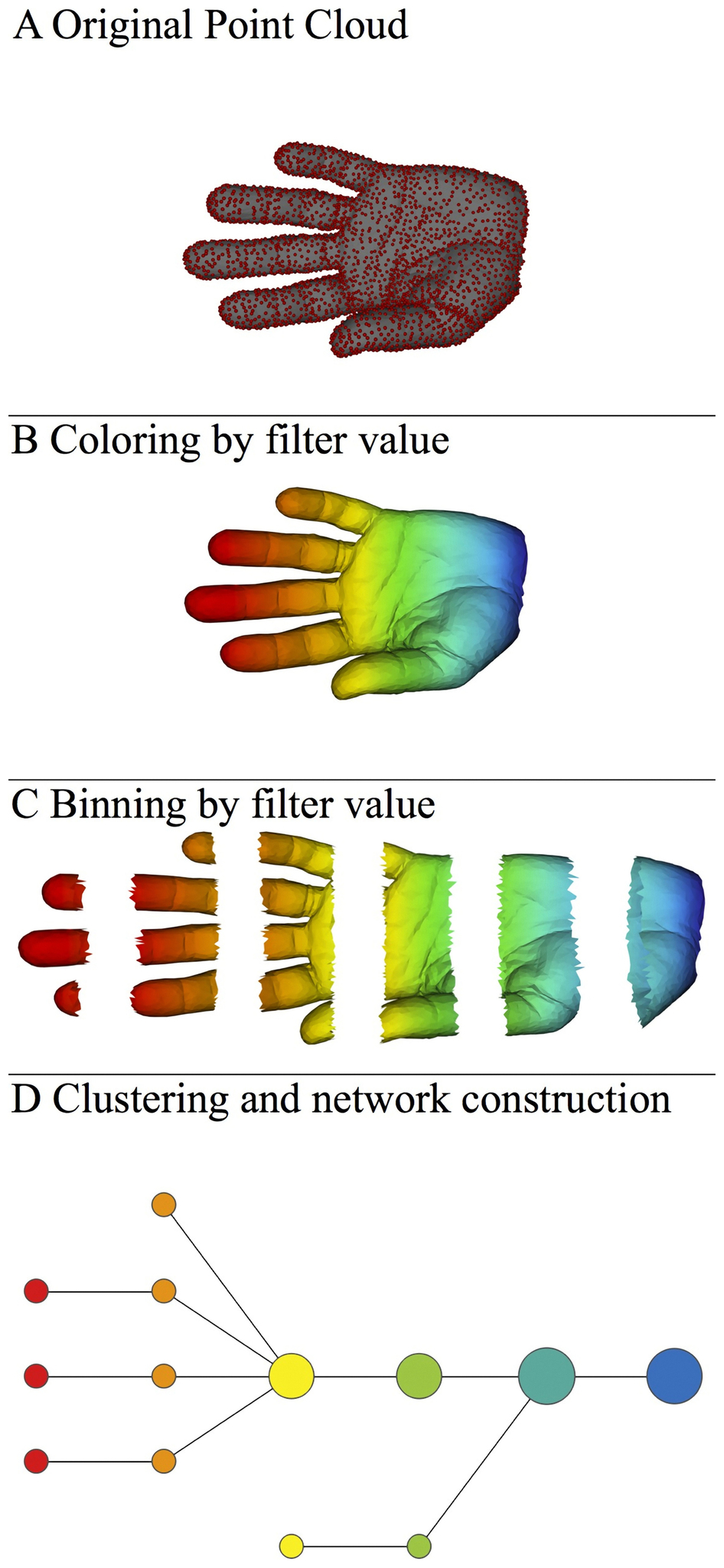 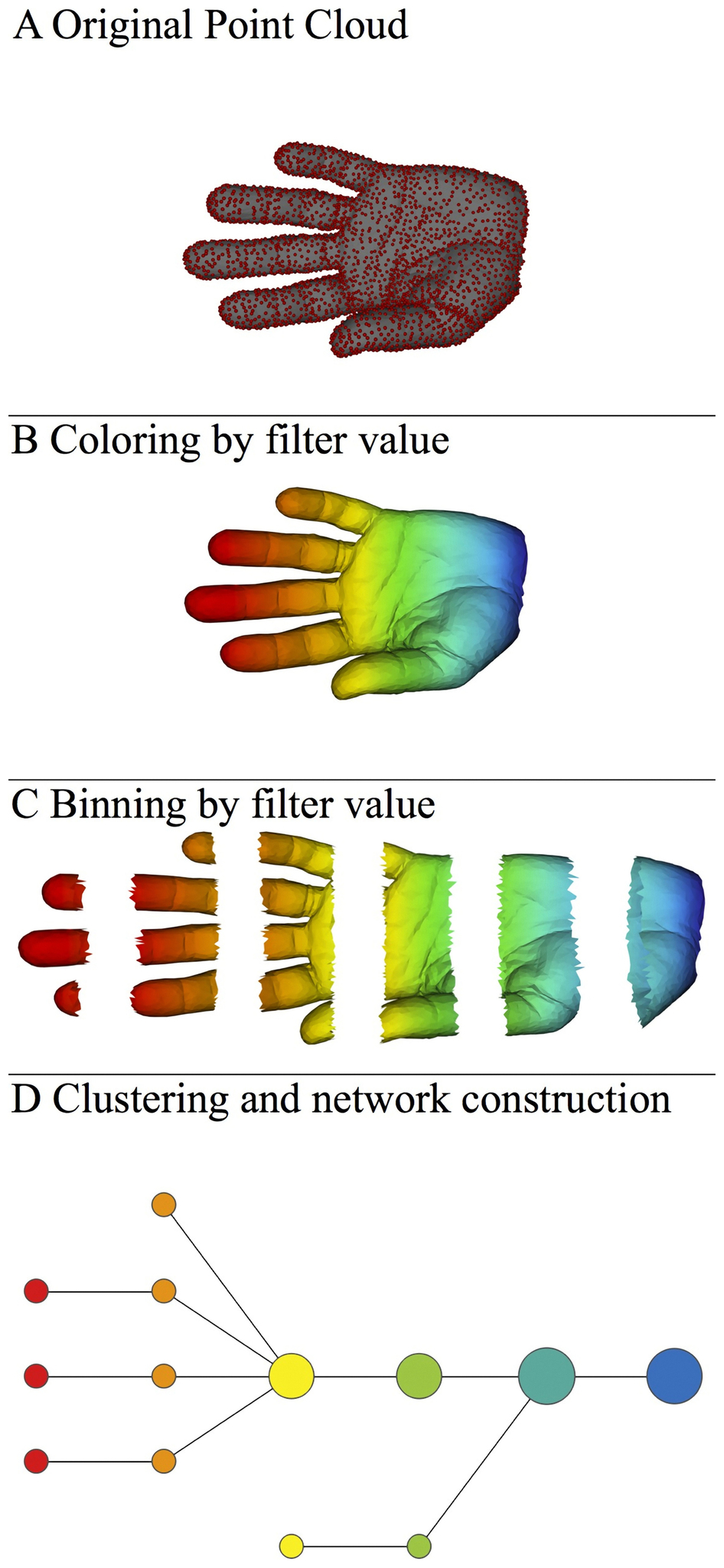 http://www.nature.com/srep/2013/130207/srep01236/full/srep01236.html
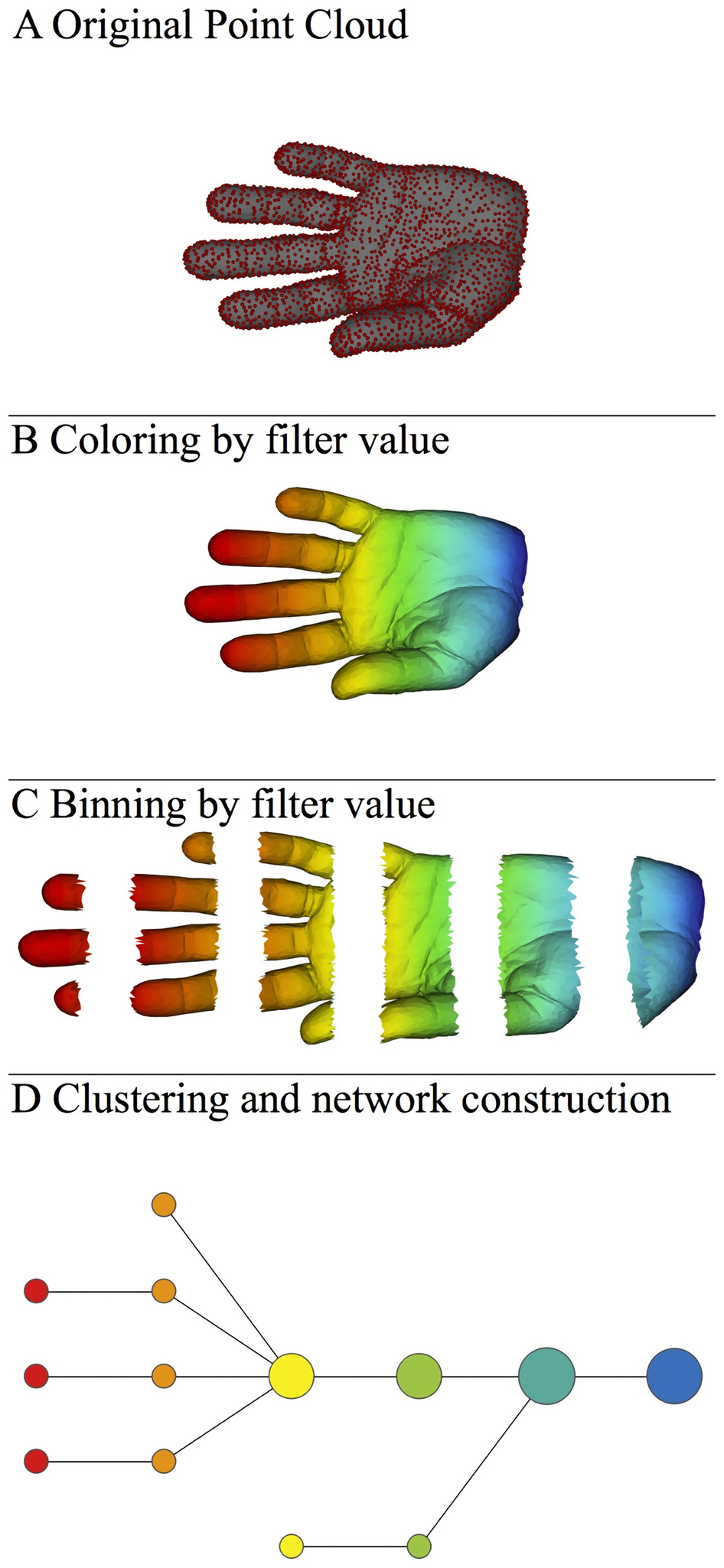 A)  Data Set
      Example:  Point cloud data  
                   representing a hand.
http://www.nature.com/srep/2013/130207/srep01236/full/srep01236.html
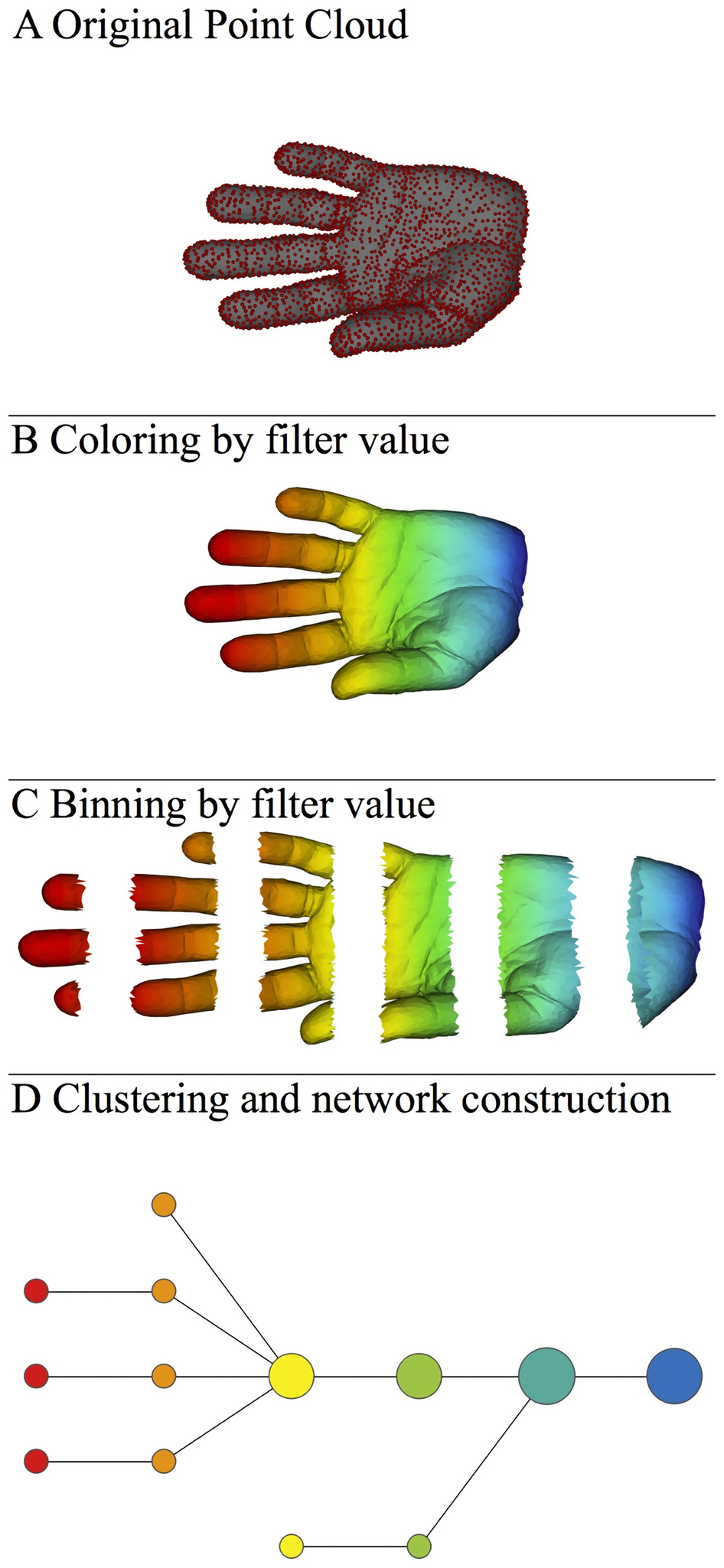 Data Set:
  Example:  Point cloud data  
             representing a hand.





 Function  f :  Data Set  R
      Example:  x-coordinate
                       f : (x, y, z)  x
http://www.nature.com/srep/2013/130207/srep01236/full/srep01236.html
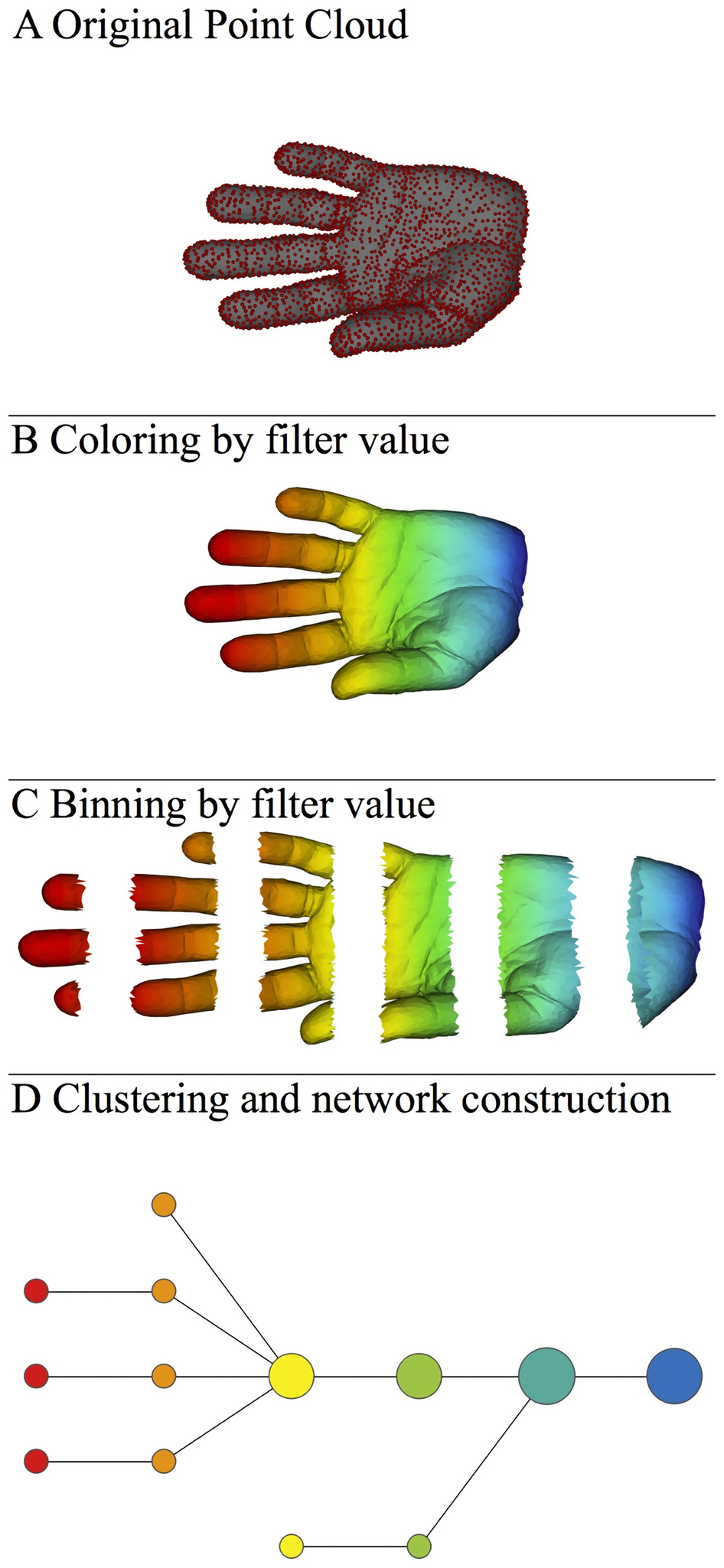 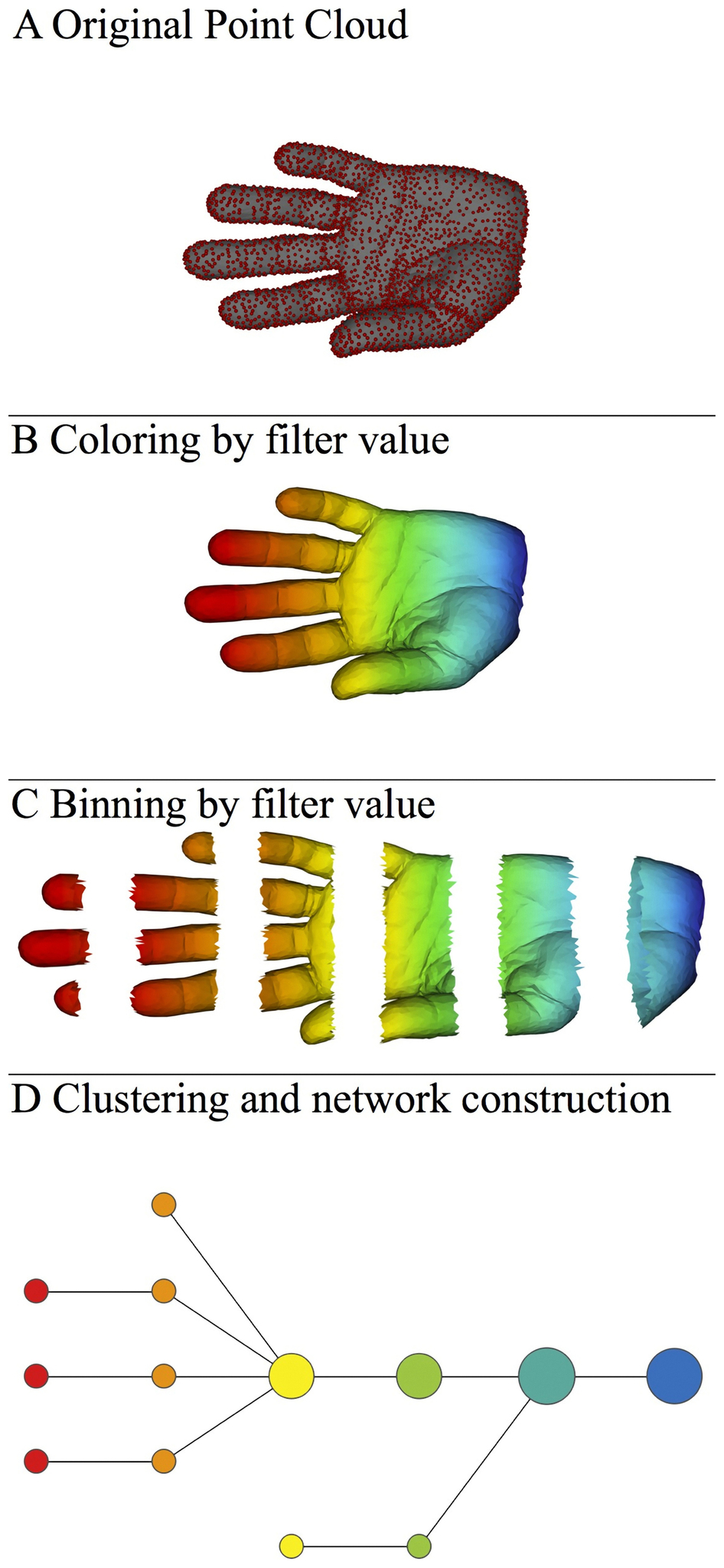 Function  f :  Data Set  R
              Ex 1:  x-coordinate
                    f : (x, y, z)  x
http://www.nature.com/srep/2013/130207/srep01236/full/srep01236.html
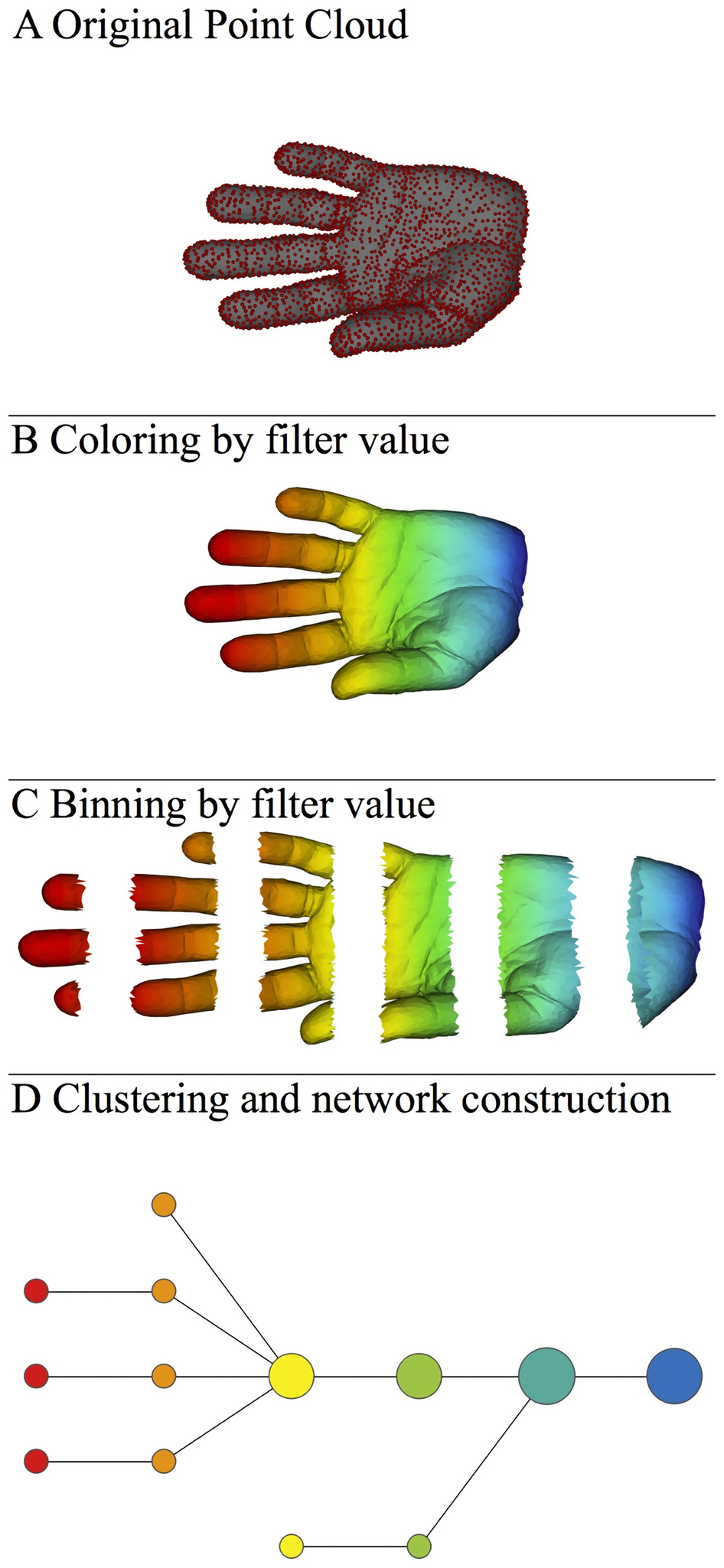 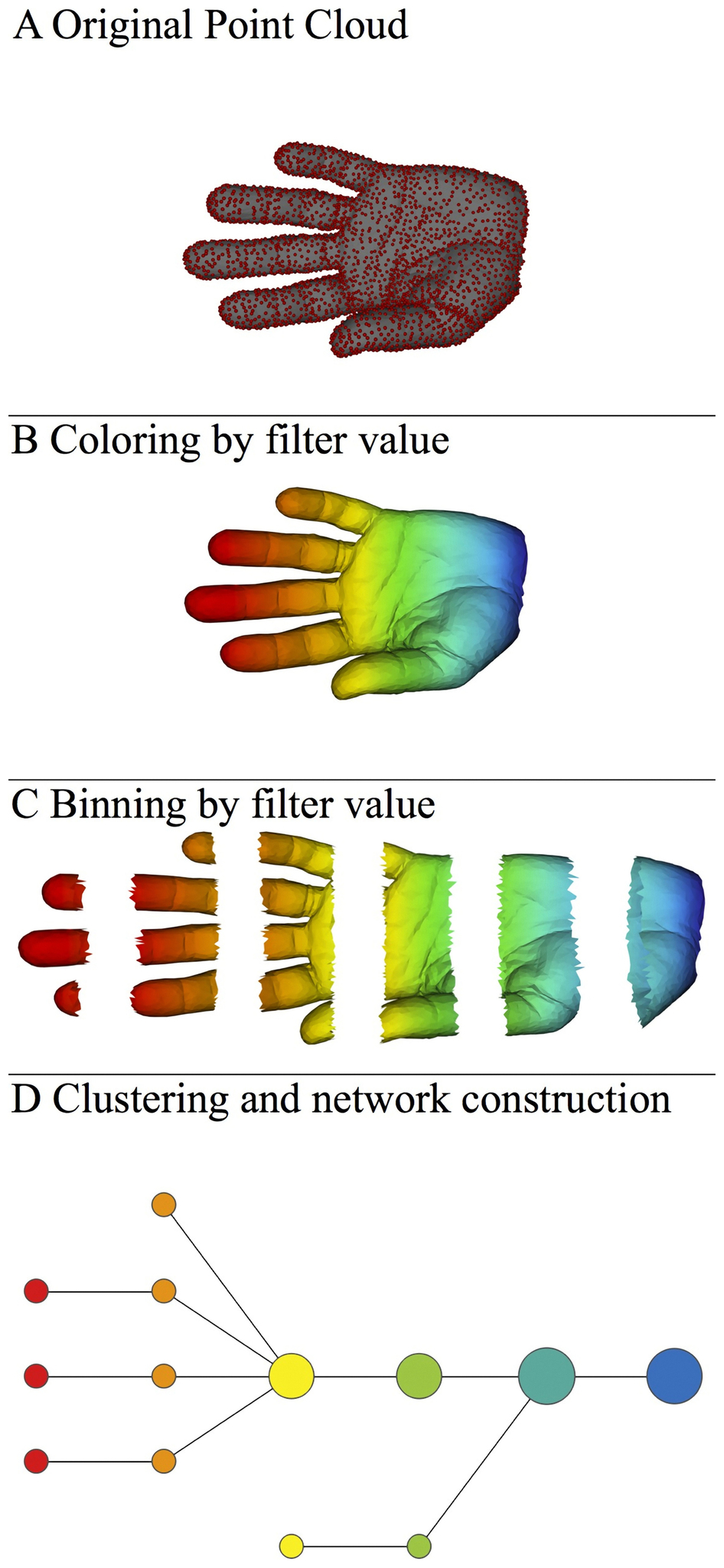 Function  f :  Data Set  R
              Ex 1:  x-coordinate
                    f : (x, y, z)  x
http://www.nature.com/srep/2013/130207/srep01236/full/srep01236.html
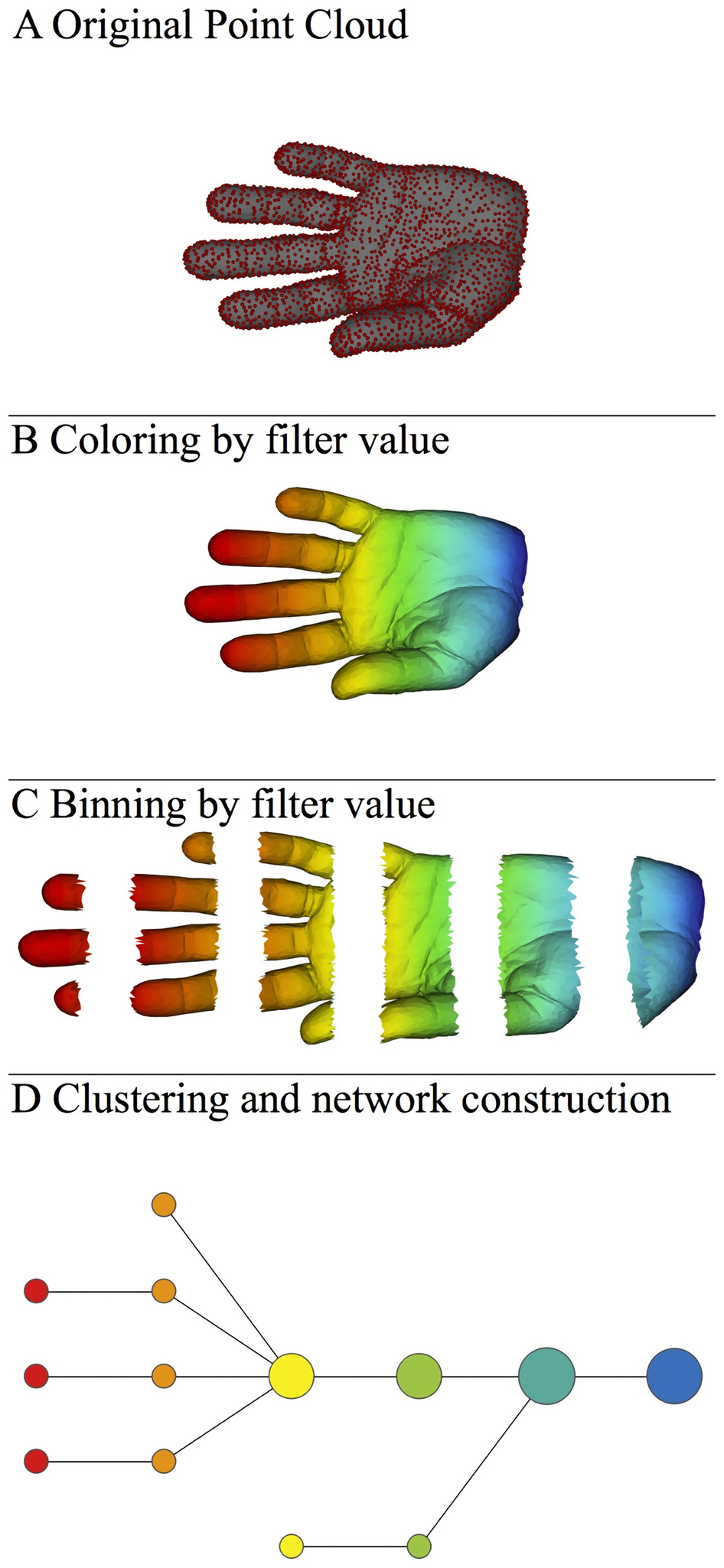 Function  f :  Data Set  R
              Ex 1:  x-coordinate
                    f : (x, y, z)  x
http://www.nature.com/srep/2013/130207/srep01236/full/srep01236.html
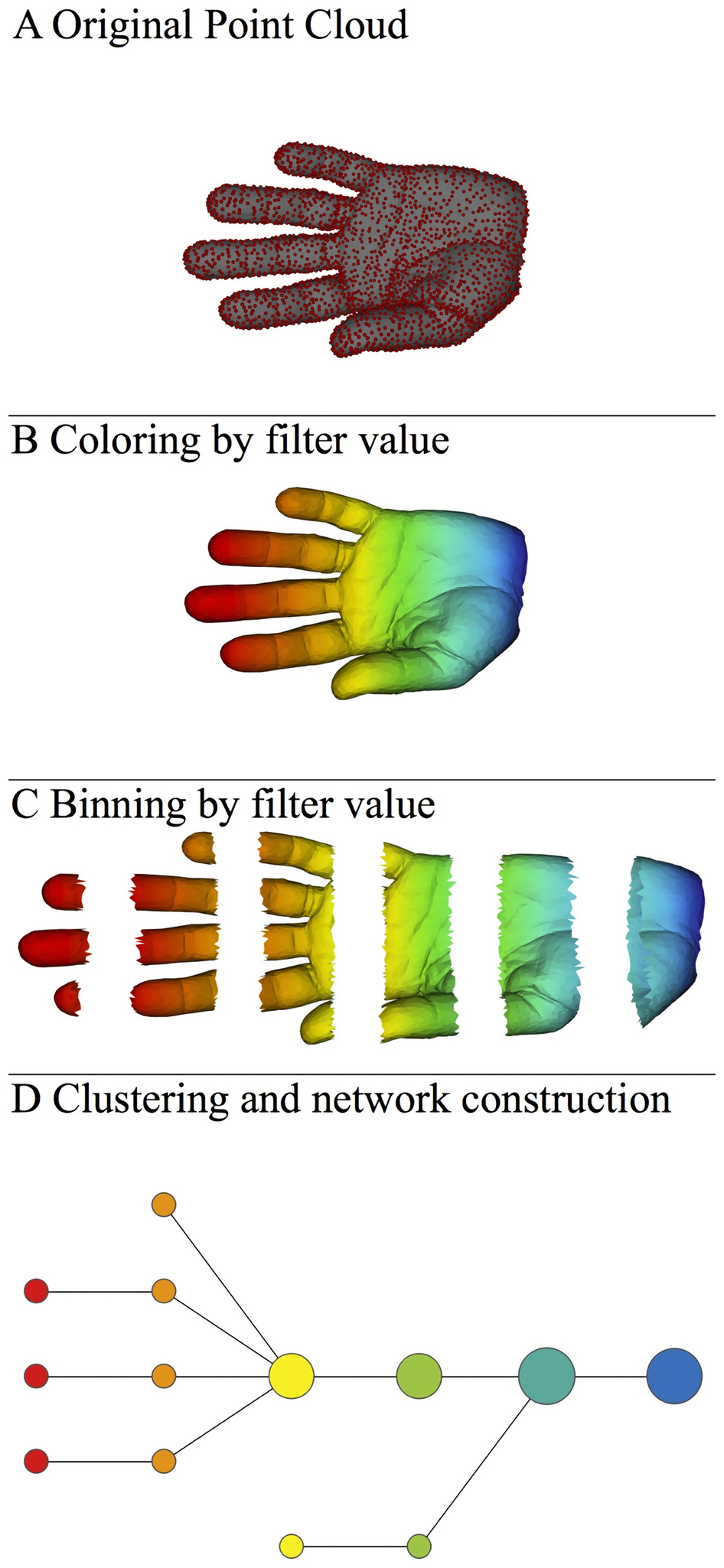 Put data into overlapping bins. 
Example:  f-1(ai, bi)
(    ( )  ( )  ( )  ( )  ( )    )
Function  f :  Data Set  R
              Ex 1:  x-coordinate
                    f : (x, y, z)  x
http://www.nature.com/srep/2013/130207/srep01236/full/srep01236.html
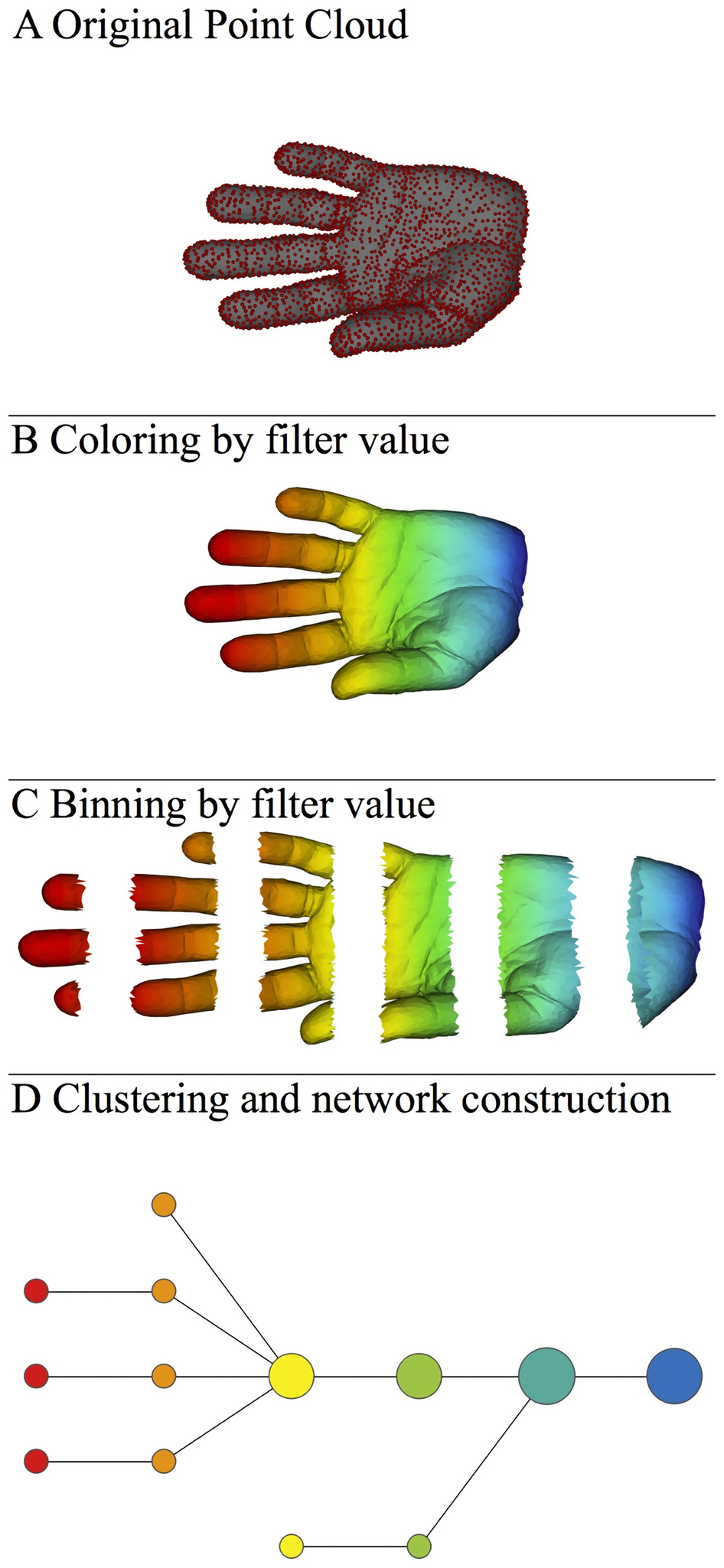 Put data into overlapping bins. 
Example:  f-1(ai, bi)
(    ( )  ( )  ( )  ( )  ( )    )
Function  f :  Data Set  R
              Ex 1:  x-coordinate
                    f : (x, y, z)  x
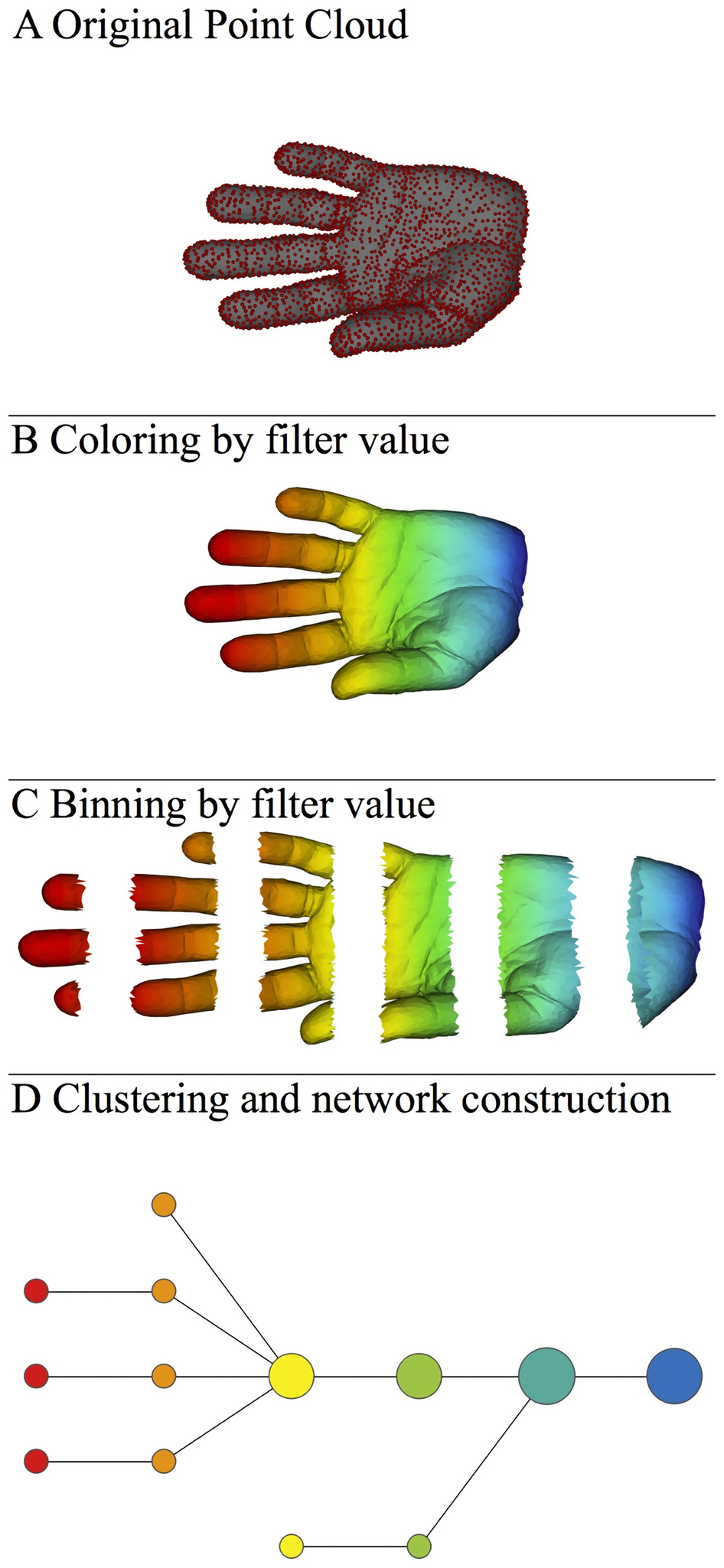 http://www.nature.com/srep/2013/130207/srep01236/full/srep01236.html
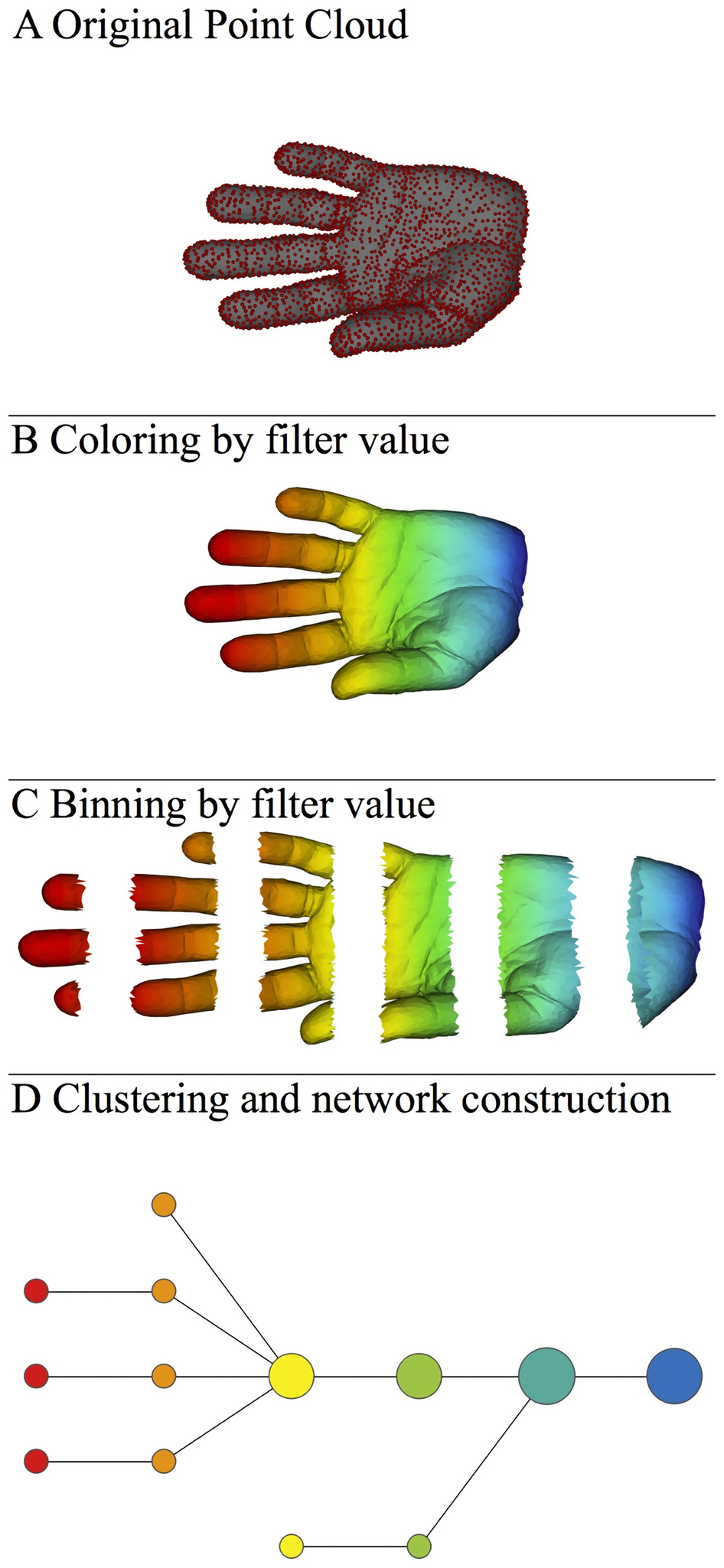 Data Set
      Example:  Point cloud data  
                   representing a hand.



Function  f :  Data Set  R
      Example:  x-coordinate
                         f : (x, y, z)  x

    Put data into overlapping bins. 
         Example:  f-1(ai, bi)
http://www.nature.com/srep/2013/130207/srep01236/full/srep01236.html
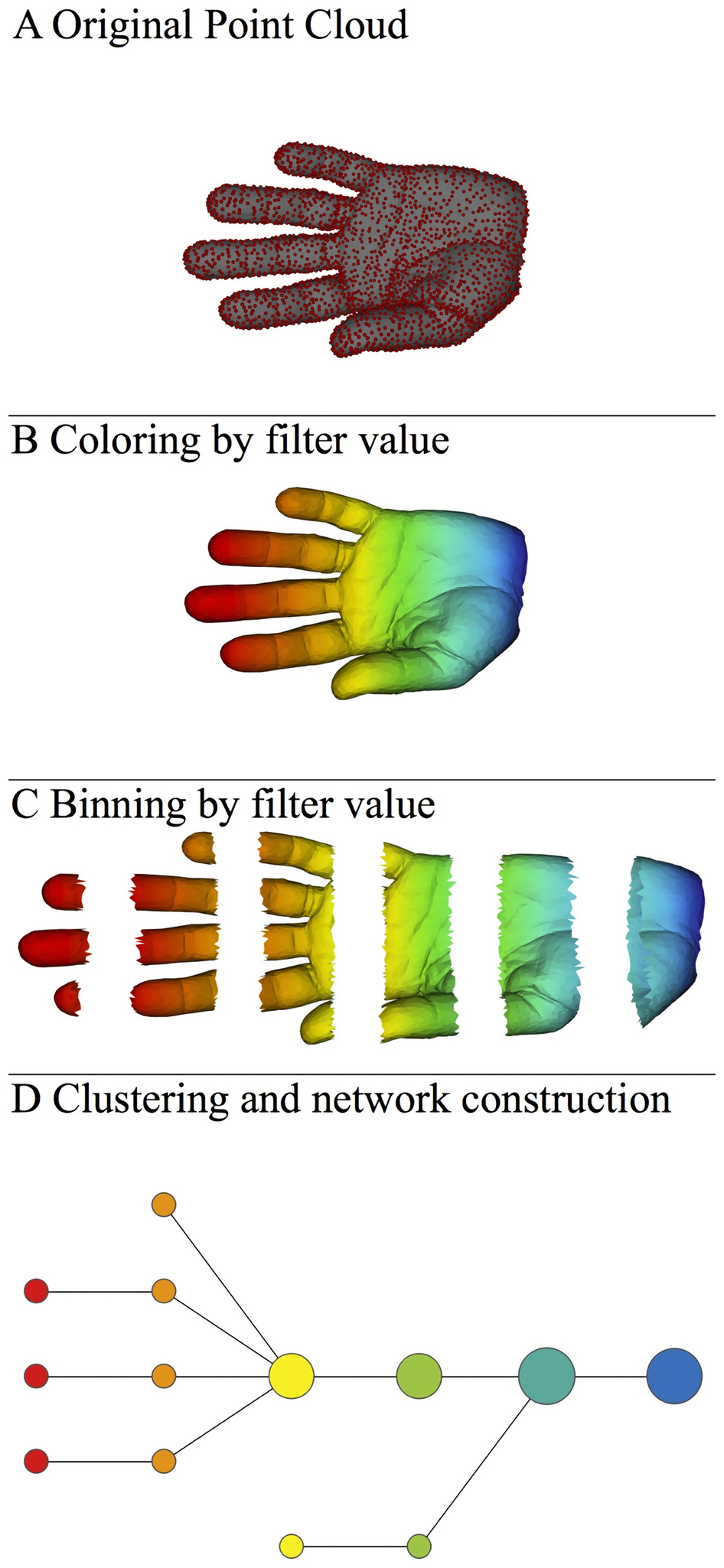 D) Cluster each bin
http://www.nature.com/srep/2013/130207/srep01236/full/srep01236.html
[Speaker Notes: Need covering Resolution  multiscale]
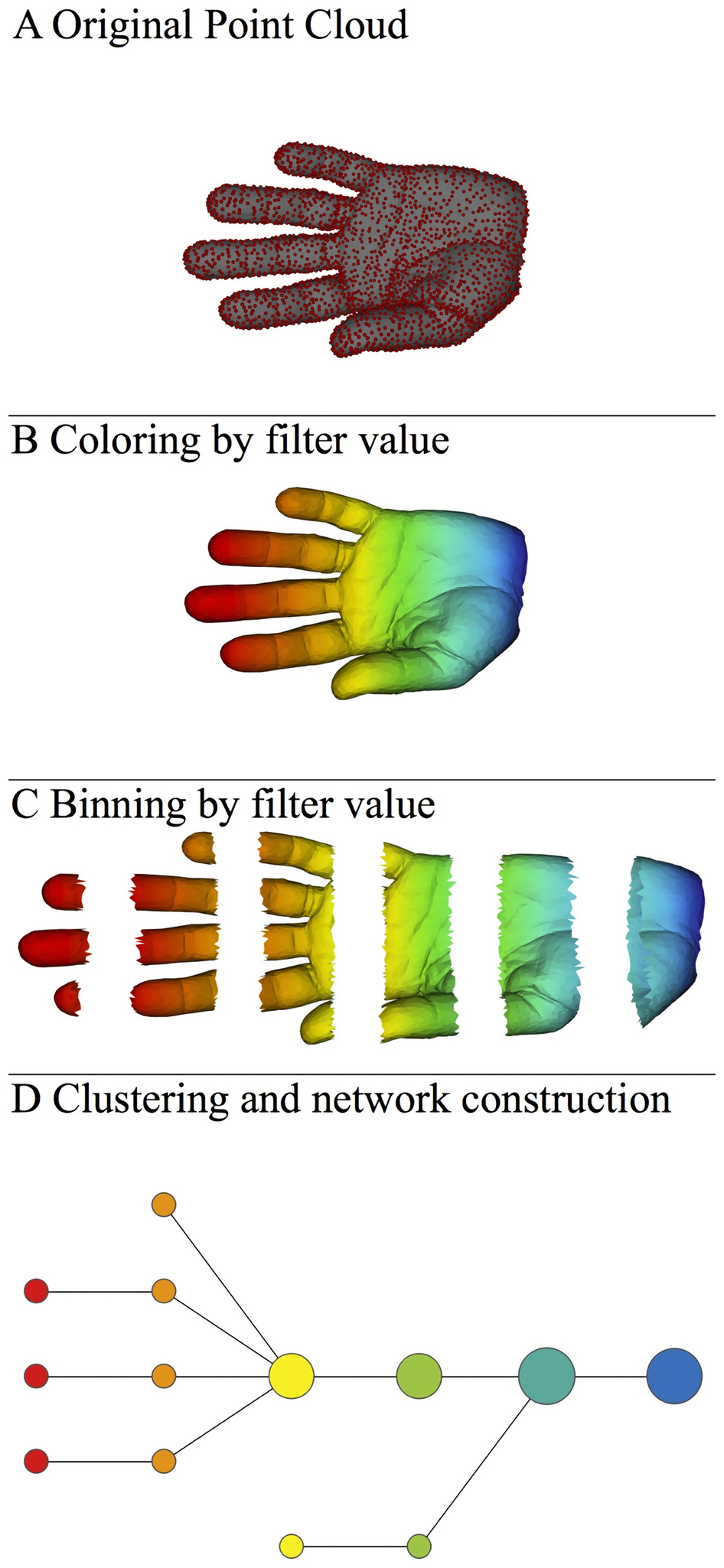 D) Cluster each bin
http://www.nature.com/srep/2013/130207/srep01236/full/srep01236.html
[Speaker Notes: Need covering Resolution  multiscale]
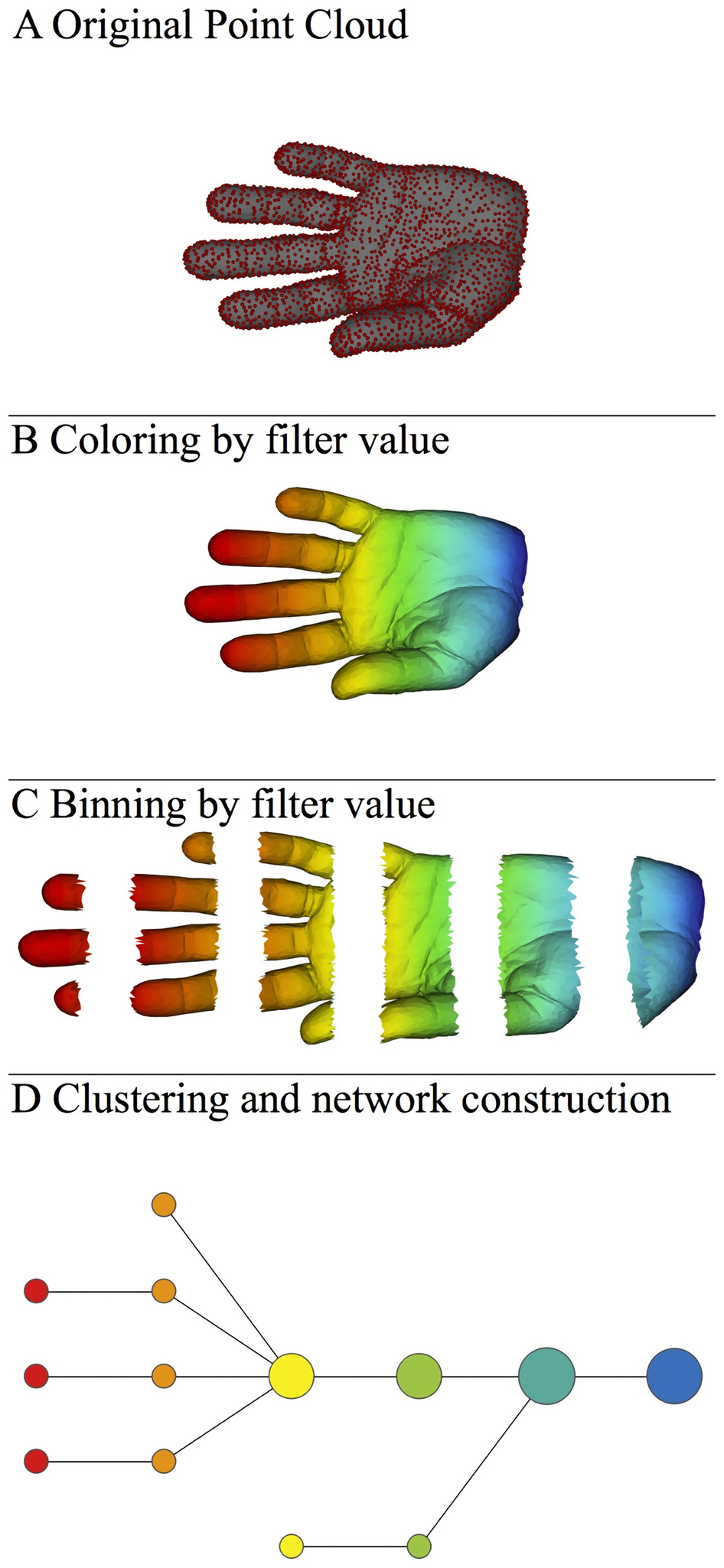 D) Cluster each bin 

& create network.
       Vertex = a cluster of a bin.  
          Edge = nonempty intersection             
                                 between clusters
http://www.nature.com/srep/2013/130207/srep01236/full/srep01236.html
[Speaker Notes: Need covering Resolution  multiscale]
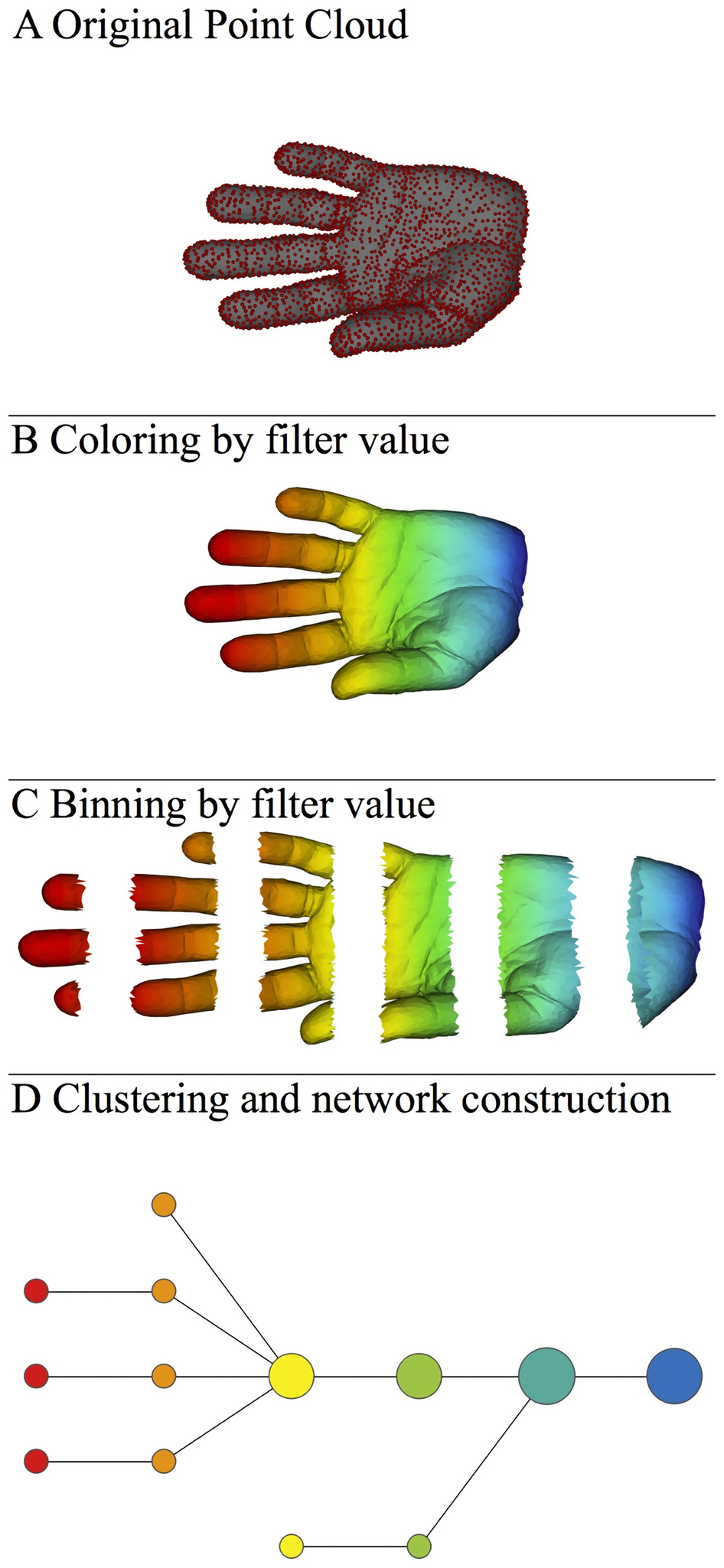 D) Cluster each bin 

& create network.
       Vertex = a cluster of a bin.  
          Edge = nonempty intersection             
                                 between clusters
http://www.nature.com/srep/2013/130207/srep01236/full/srep01236.html
[Speaker Notes: Need covering Resolution  multiscale]
A)  Data Set
      Example:  Point cloud data  
                   representing a hand.

B)  Function  f :  Data Set  R
      Example:  x-coordinate
                         f : (x, y, z)  x
 Put data into overlapping bins. 
       Example:  f-1(ai, bi) 

Cluster each bin & create network.
       Vertex = a cluster of a bin.  
          Edge = nonempty intersection             
                                 between clusters
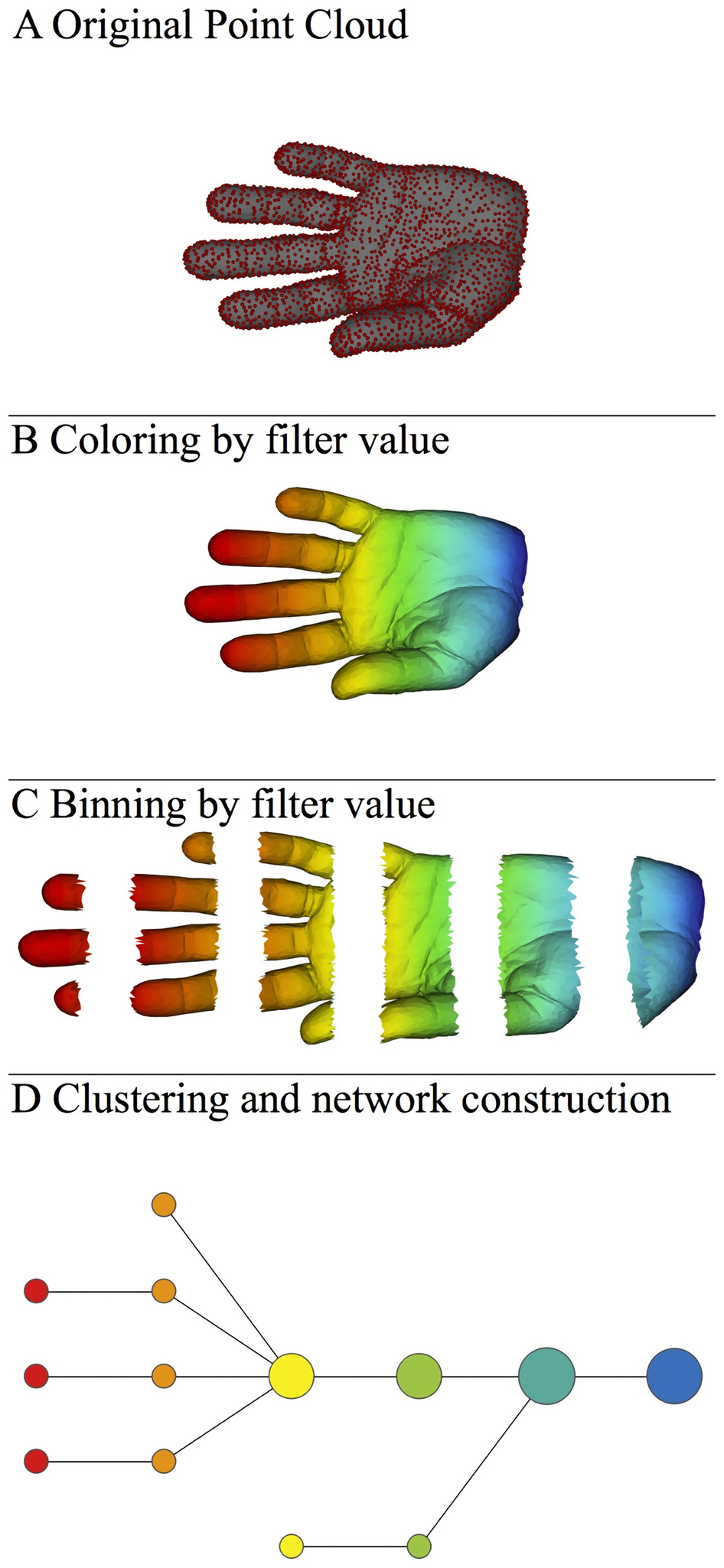 http://www.nature.com/srep/2013/130207/srep01236/full/srep01236.html
Note: we made many, many choices

It helps to know what you are doing when you make choices, so collaborating with others is highly recommended.
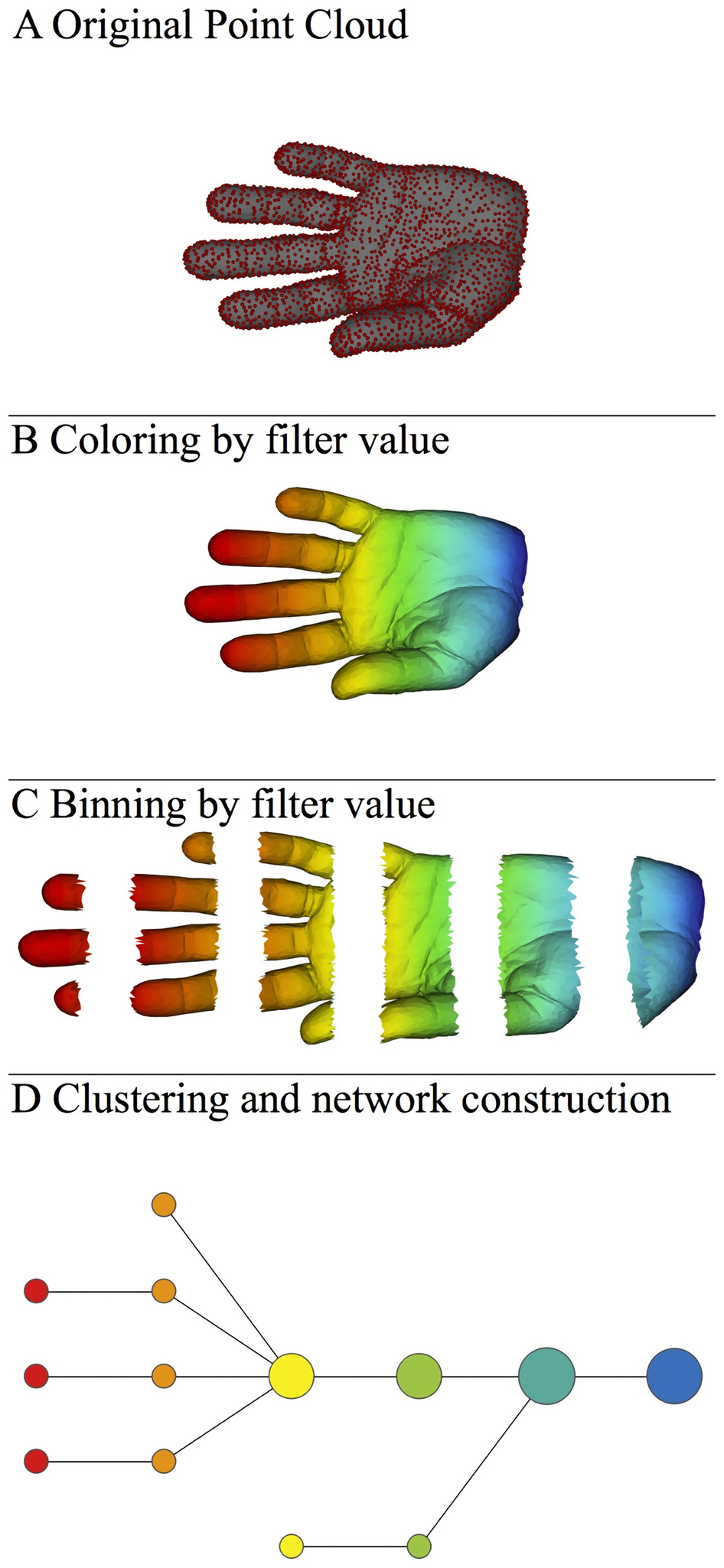 We chose how to model the data set
A)  Data Set
      Example:  Point cloud data  
                   representing a hand.
http://www.nature.com/srep/2013/130207/srep01236/full/srep01236.html
[Speaker Notes: Be creative.  Use ideas from pure and applied math (including stat) as well as area of application
Missing data, noise]
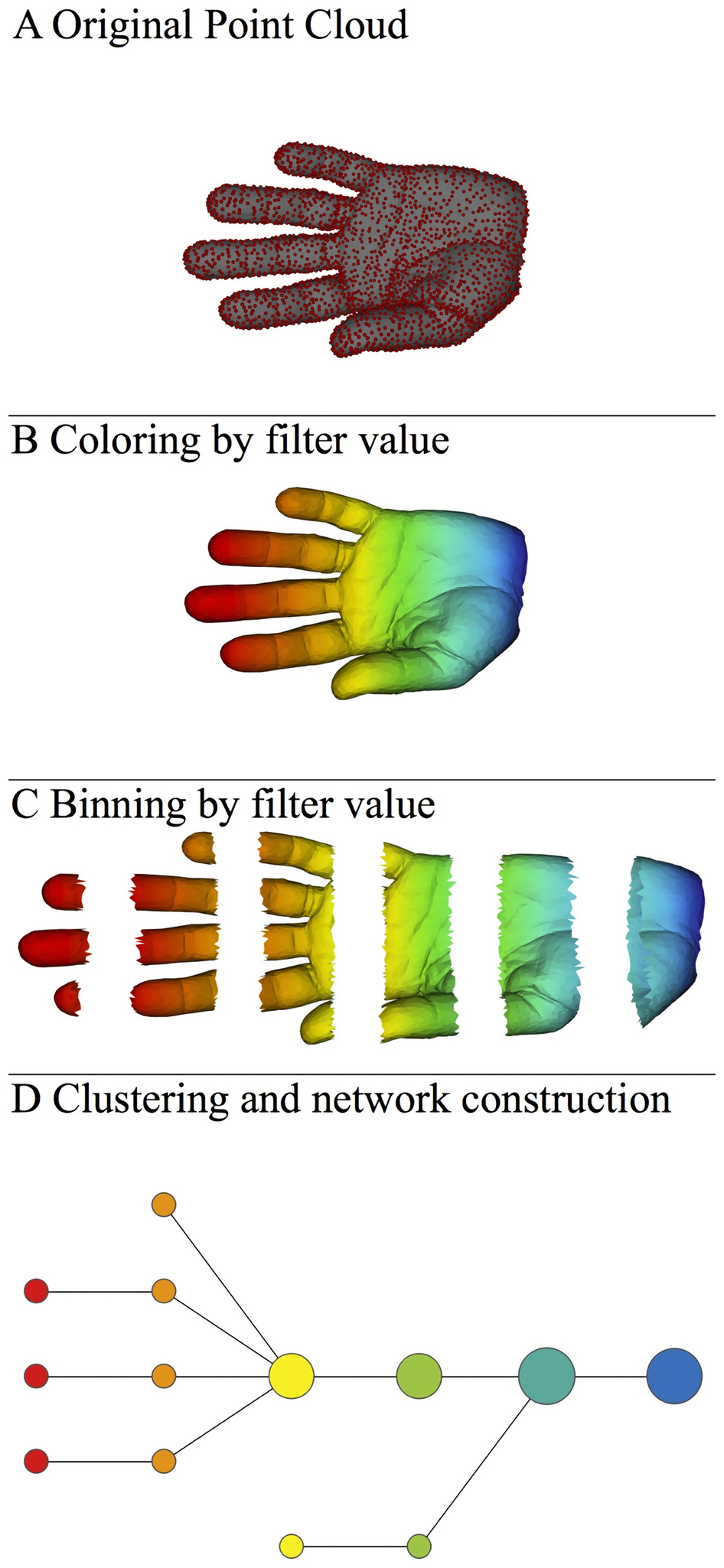 Function  f :  Data Set  R
              Ex 1:  x-coordinate
                    f : (x, y, z)  x
Chose filter function
http://www.nature.com/srep/2013/130207/srep01236/full/srep01236.html
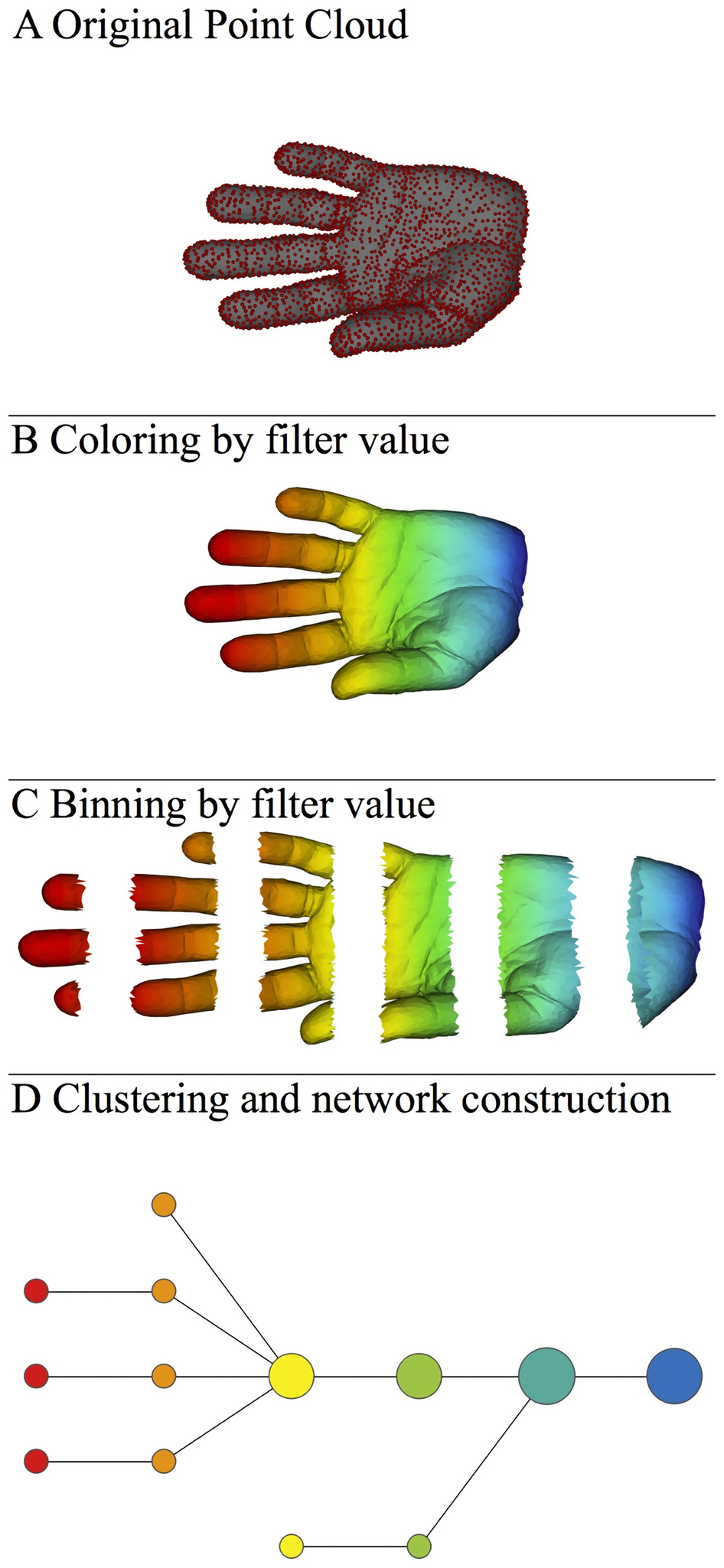 Function  f :  Data Set  R
              Ex 1:  x-coordinate
                    f : (x, y, z)  x



             Ex 2:  y-coordinate
                   g : (x, y, z)  y
Chose filter function
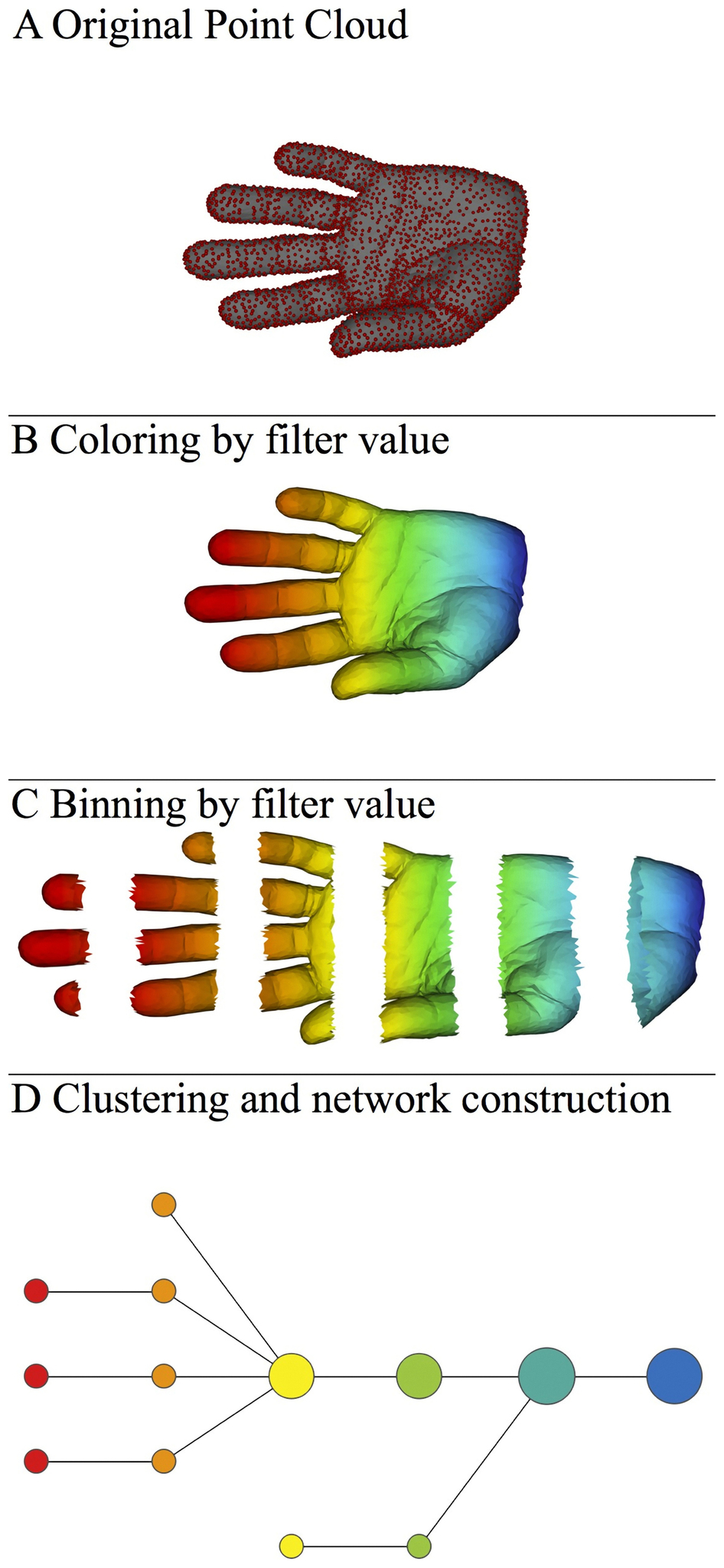 http://www.nature.com/srep/2013/130207/srep01236/full/srep01236.html
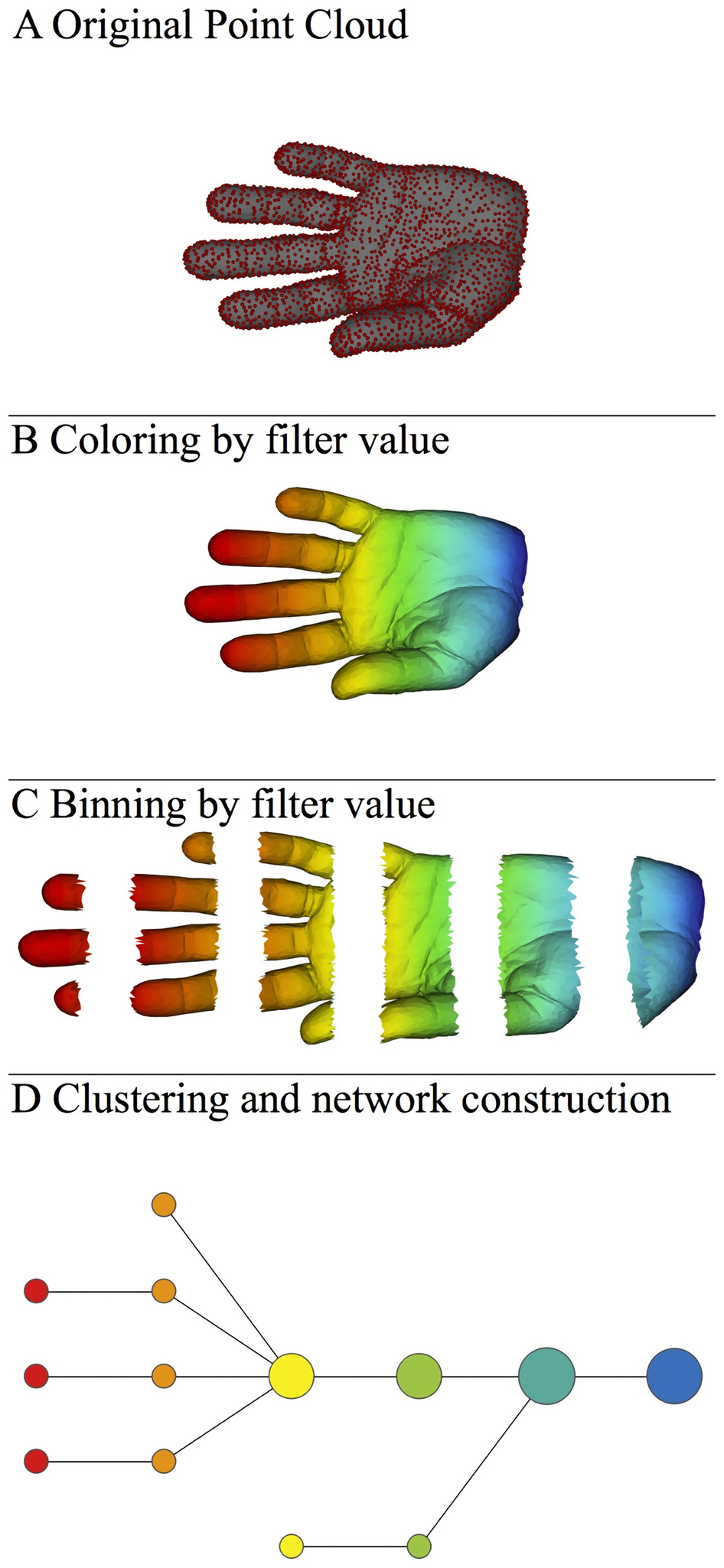 Function  f :  Data Set  R
              Ex 1:  x-coordinate
                    f : (x, y, z)  x
Chose filter function
Possible filter functions:
Principle component analysis
L-infinity centrality:  
f(x) = max{d(x, p) : p in data set}
Norm:   f(x) = ||x || = length of x
http://www.nature.com/srep/2013/130207/srep01236/full/srep01236.html
[Speaker Notes: Need distance
Depends on what prop you want to explore
Can also choose any co-domain]
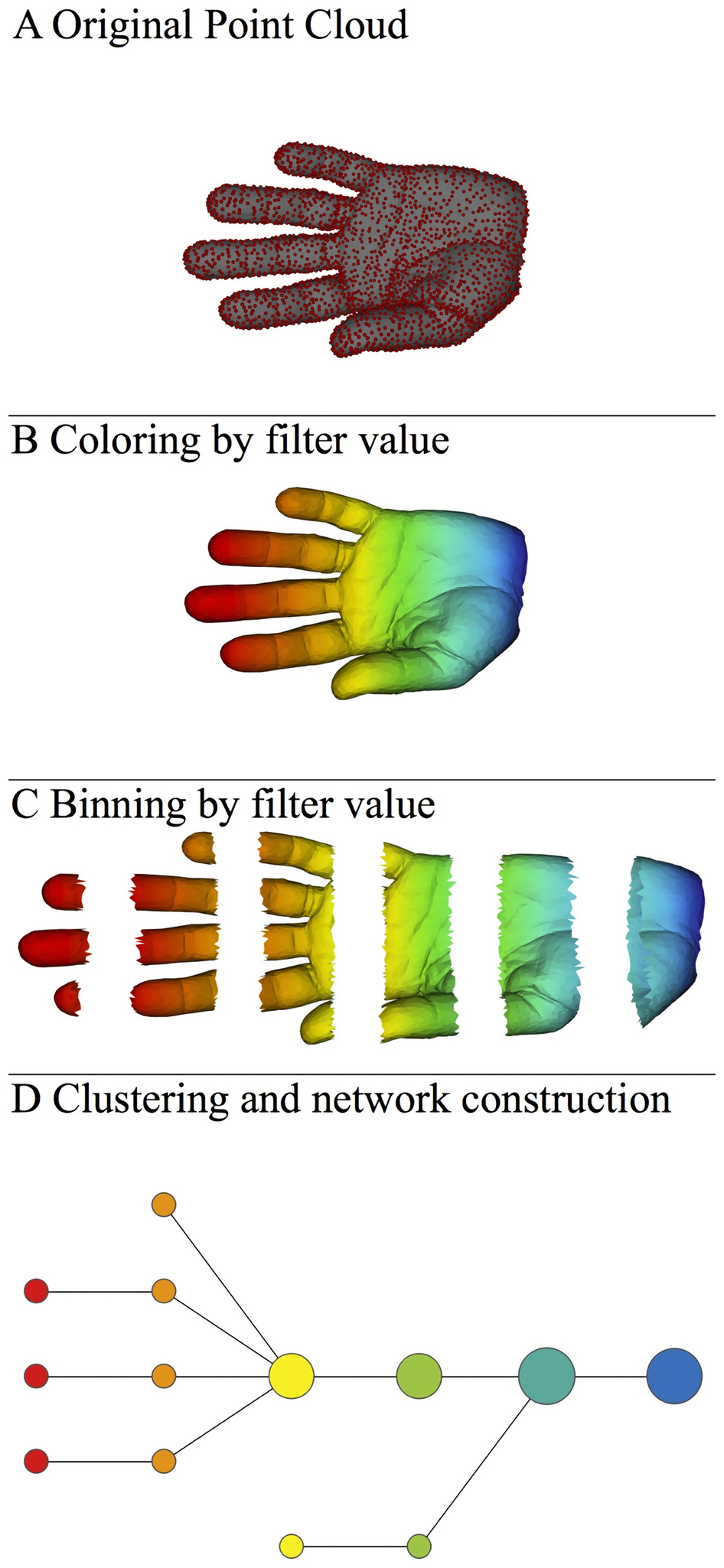 Chose bins
Put data into overlapping bins. 
         Example:  f-1(ai, bi) 

If equal length intervals:
		Choose length.
		Choose % overlap.
http://www.nature.com/srep/2013/130207/srep01236/full/srep01236.html
[Speaker Notes: Need covering Resolution  multiscale]
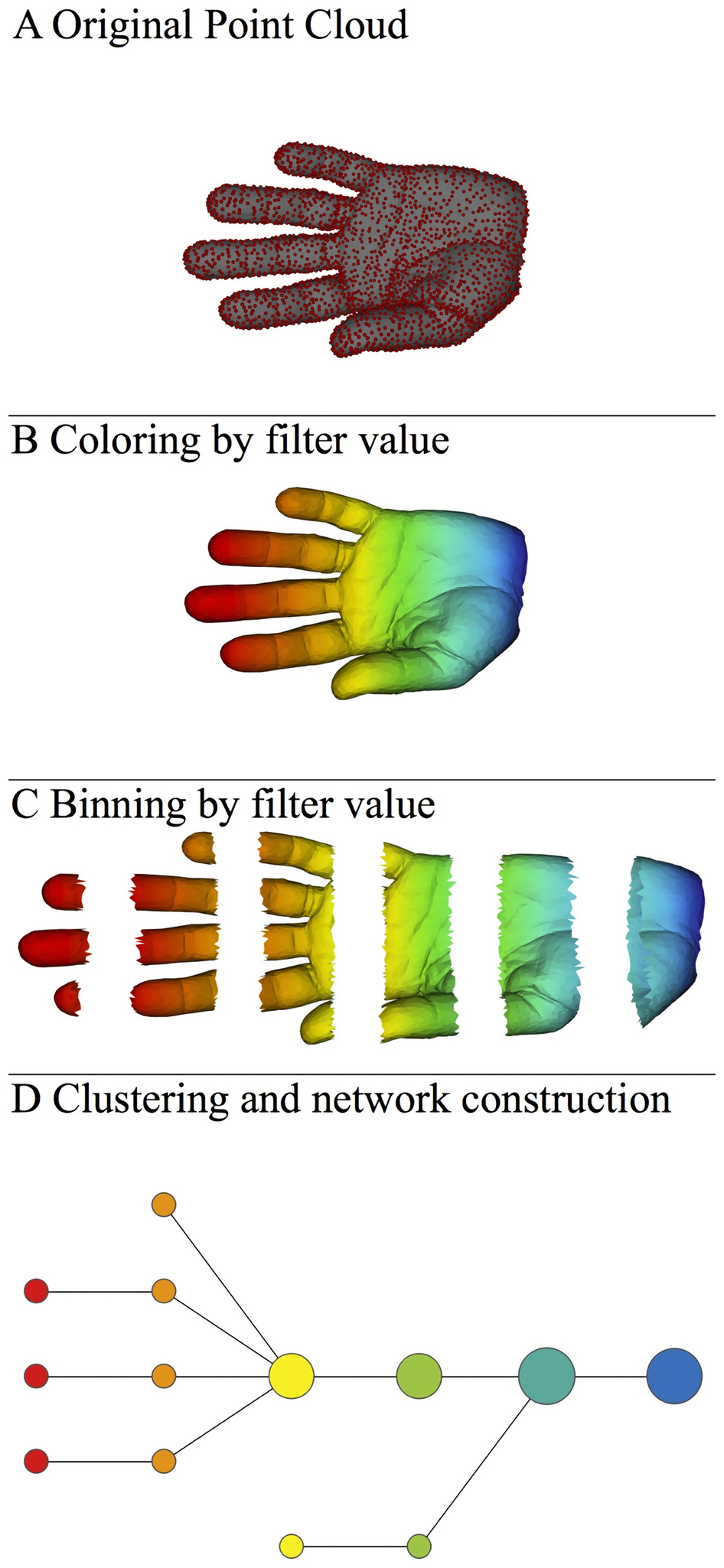 Chose how to cluster.

Normally need a definition of distance between data points
Cluster each bin & create network.
        Vertex = a cluster of a bin.  
          Edge = nonempty intersection             
                                 between clusters
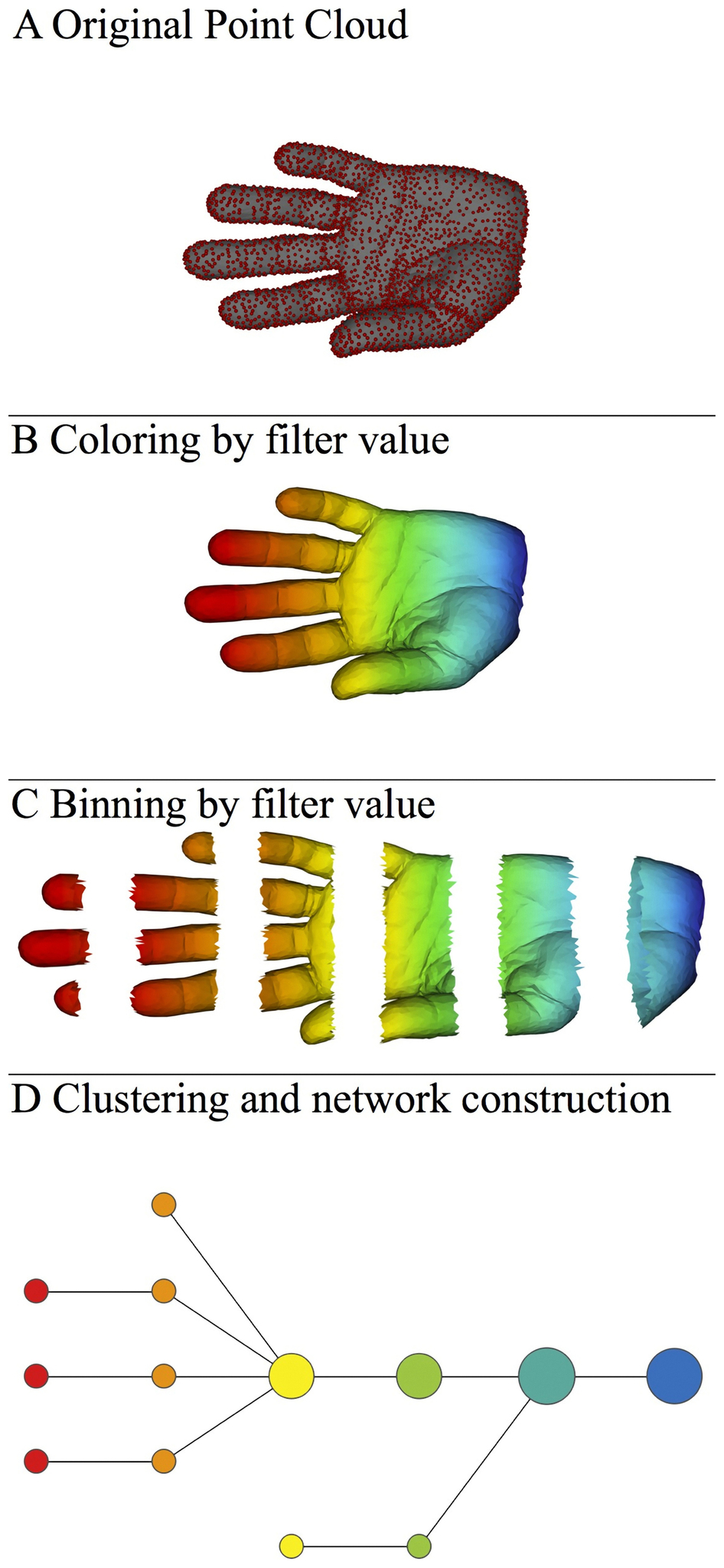 http://www.nature.com/srep/2013/130207/srep01236/full/srep01236.html
Note: we made many, many choices

It helps to know what you are doing when you make choices, so collaborating with others is highly recommended.
Note: we made many, many choices


“It is useful to think of it as a camera, with lens adjustments and other settings. A different filter function may generate a network with a different shape, thus allowing one to explore the data from a different mathematical perspective.”
http://www.nature.com/srep/2013/130207/srep01236/full/srep01236.html
Note: we made many, many choices


“It is useful to think of it as a camera, with lens adjustments and other settings. A different filter function may generate a network with a different shape, thus allowing one to explore the data from a different mathematical perspective.” 

False positives???
http://www.nature.com/srep/2013/130207/srep01236/full/srep01236.html
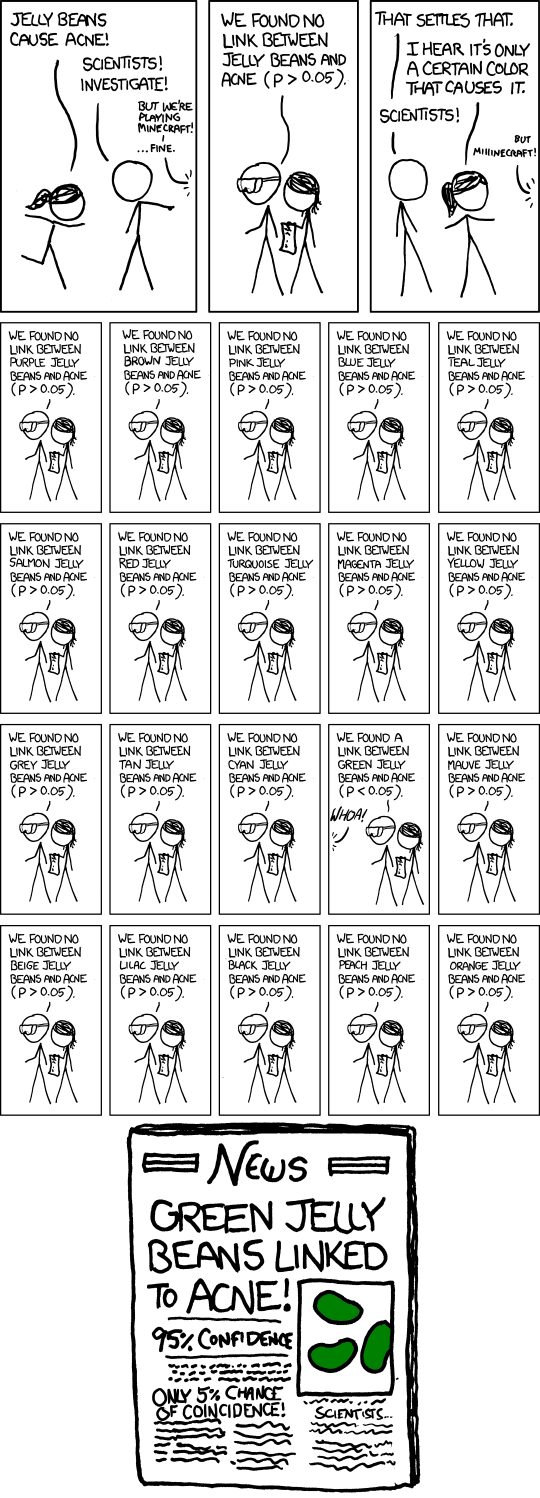 False Positives will occur
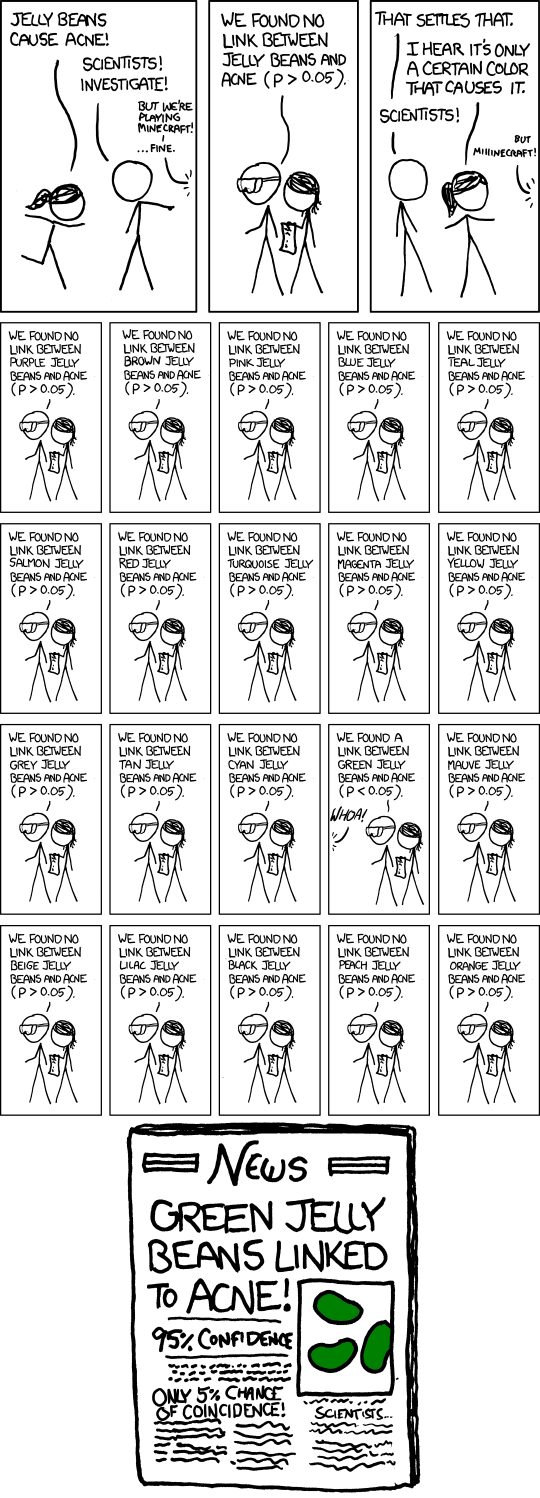 Note: we made many, many choices


“It is useful to think of it as a camera, with lens adjustments and other settings. A different filter function may generate a network with a different shape, thus allowing one to explore the data from a different mathematical perspective.” 

False positives  vs   persistencia
http://www.nature.com/srep/2013/130207/srep01236/full/srep01236.html
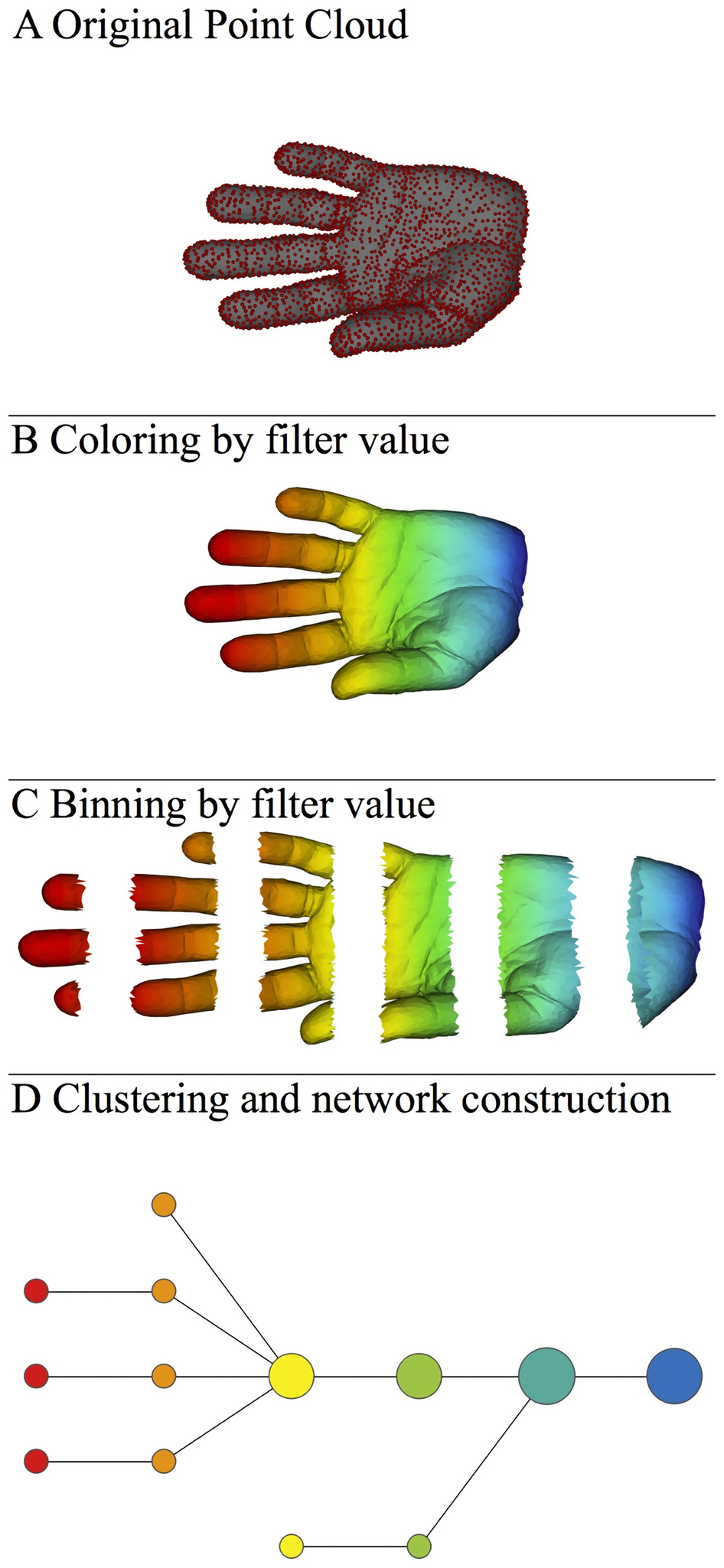 Function  f :  Data Set  R
              Ex 1:  x-coordinate
                    f : (x, y, z)  x
Chose filter function
http://www.nature.com/srep/2013/130207/srep01236/full/srep01236.html
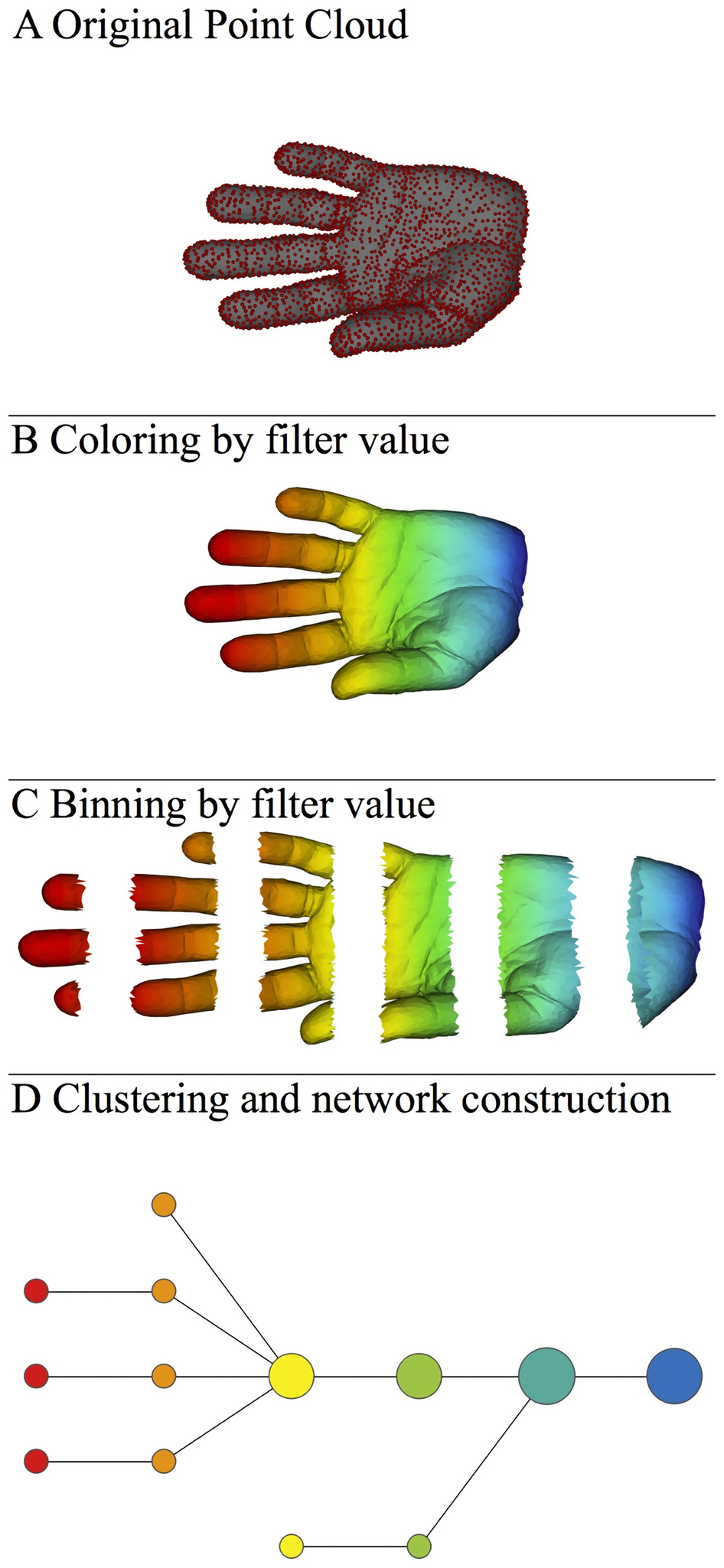 Function  f :  Data Set  R
              Ex 1:  x-coordinate
                    f : (x, y, z)  x
Chose filter function
(    ( )  ( )  ( )  ( )  ( )    )
http://www.nature.com/srep/2013/130207/srep01236/full/srep01236.html
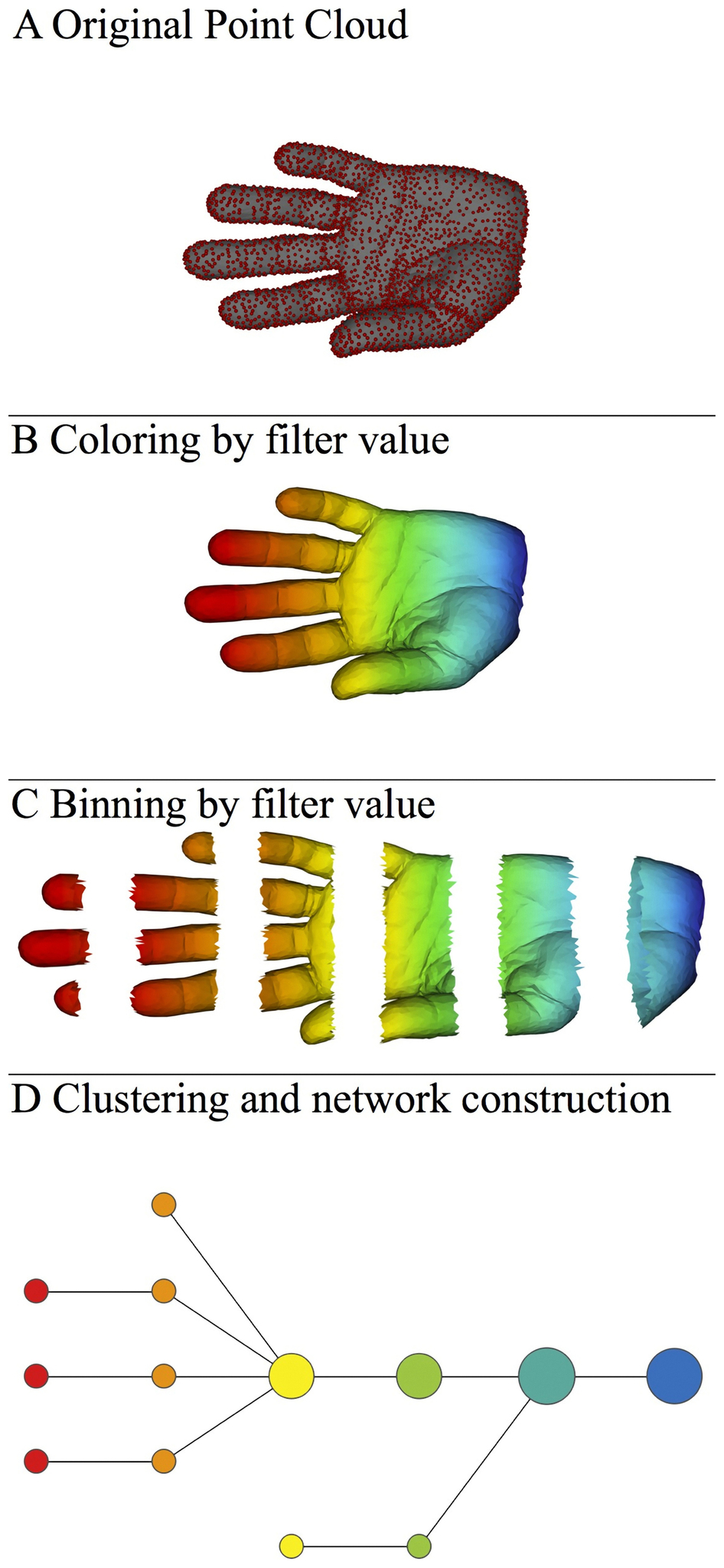 Chose filter
Only need to cover the data points.
http://www.nature.com/srep/2013/130207/srep01236/full/srep01236.html
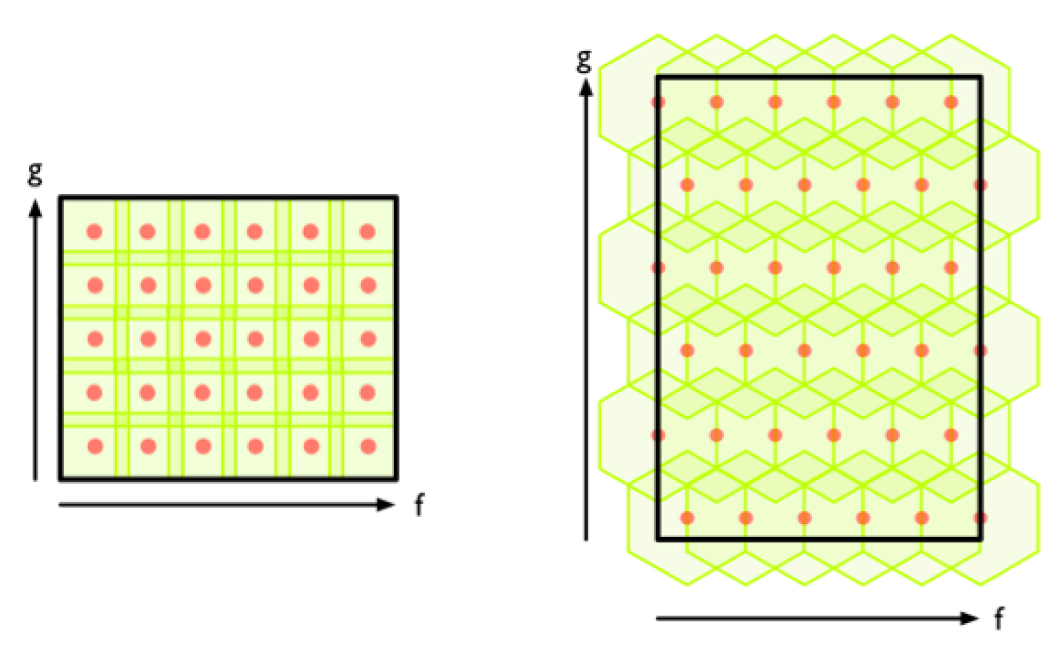 Chose filter
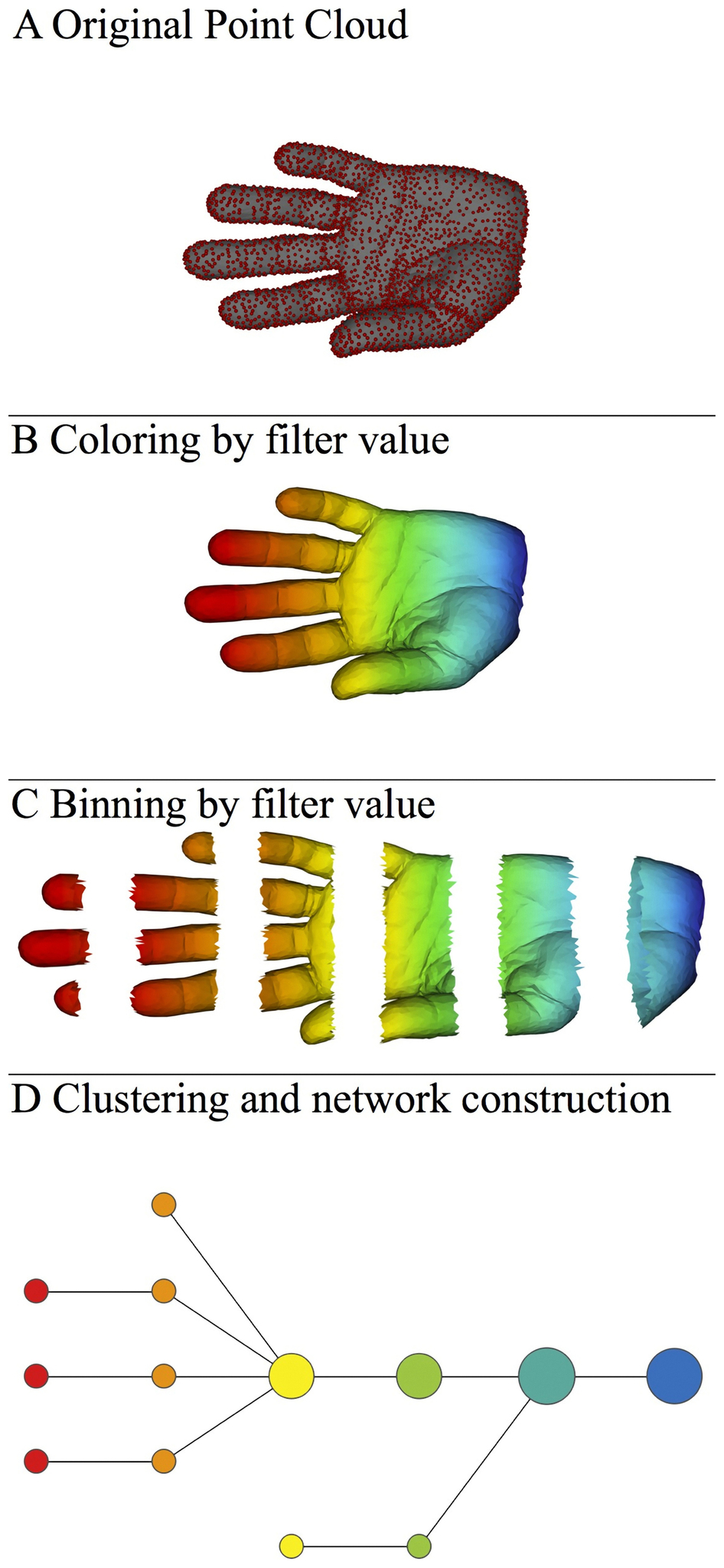 http://www.nature.com/srep/2013/130207/srep01236/full/srep01236.html
Chose filter
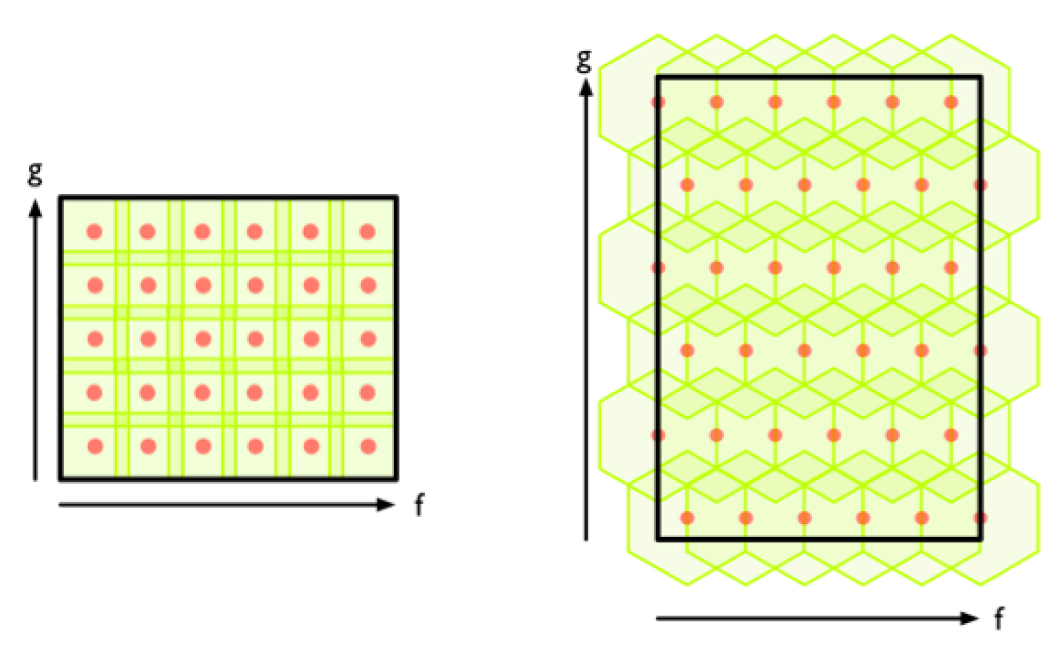 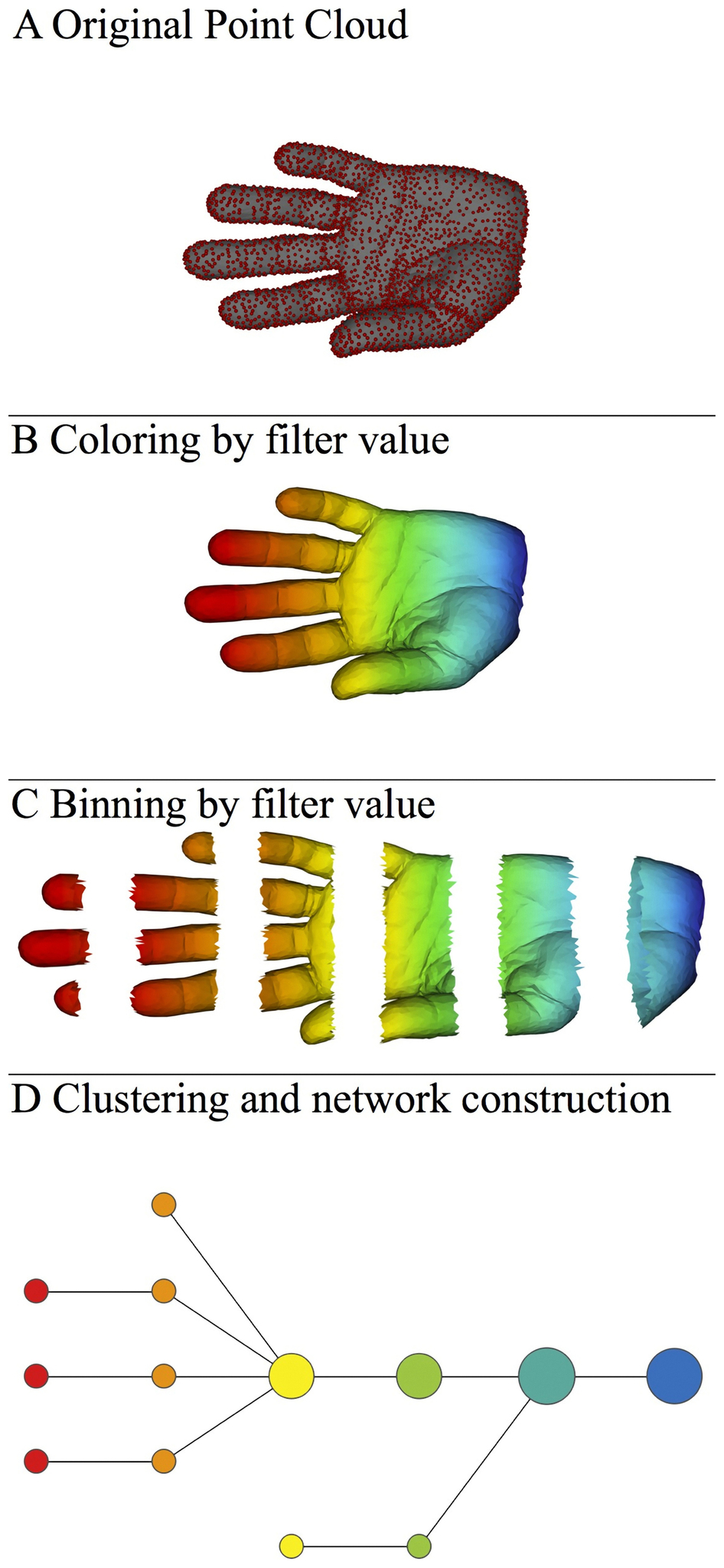 http://www.nature.com/srep/2013/130207/srep01236/full/srep01236.html
Application 3 (in paper):  Basketball

Data:  rates (per minute played) of rebounds, assists, turnovers, steals, blocked shots, personal fouls, and points scored for 452 players.

                   Input:  452 points in R7

For each player, we have a vector

                        =  (r, a, t, s, b, f, p)   in  R7

Distance: variance normalized Euclidean distance.
Clustering:  Single linkage.
(     min      ,    min  ,       min     ,   min  ,          min          ,           min         ,          min        )
rebounds   assists   turnovers   steals   blocked shots   personal fouls   points scored
http://www.nature.com/srep/2013/130207/srep01236/full/srep01236.html
Filters:  principle and secondary SVD values.
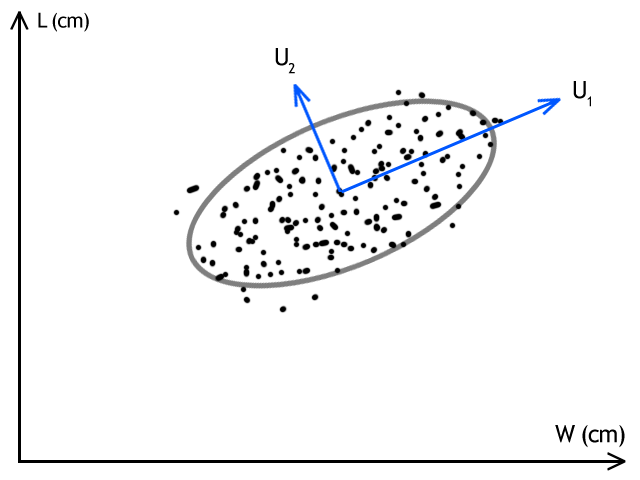 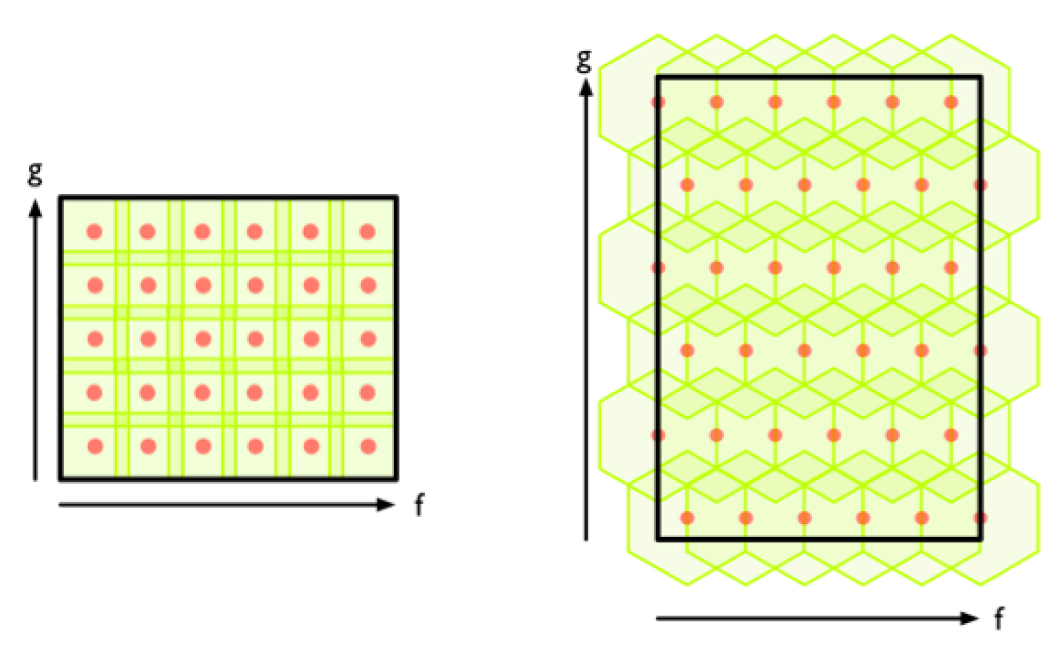 http://commons.wikimedia.org/wiki/File:SVD_Graphic_Example.png
Data
http://www.nature.com/srep/2013/130207/srep01236/full/srep01236.html
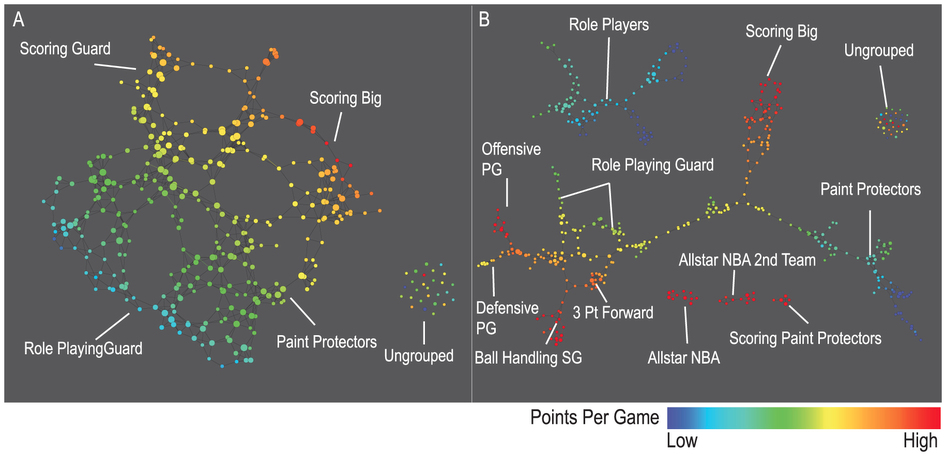 A) Low resolution map at 20 intervals for each filter B) High resolution map at 30 intervals for each filter. The overlap is such at that each interval overlaps with half of the adjacent intervals, the graphs are colored by points per game, and a variance normalized Euclidean distance metric is applied. Metric: Variance Normalized Euclidean; Lens: Principal SVD Value (Resolution 20, Gain 2.0x, Equalized) and Secondary SVD Value (Resolution 20, Gain 2.0x, Equalized). Color: red: high values, blue: low values.
http://www.nature.com/srep/2013/130207/srep01236/full/srep01236.html
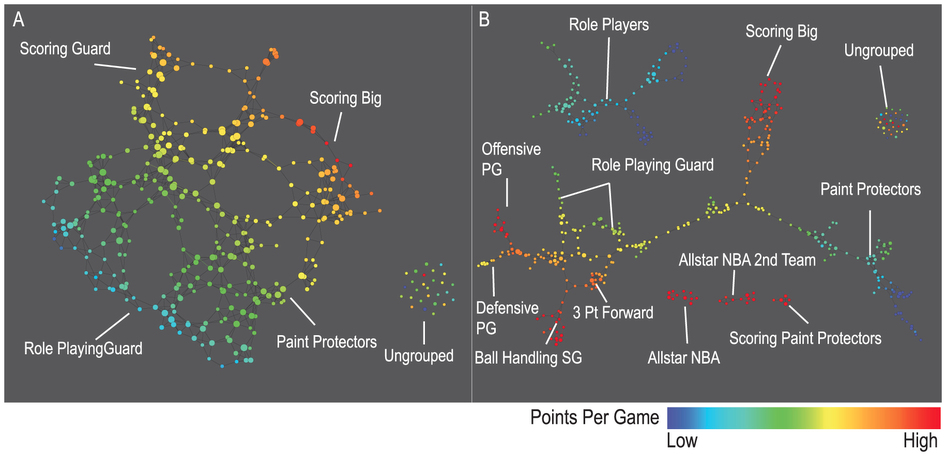 LeBron James , Kobe Bryant, Brook Lopez
A) Low resolution map at 20 intervals for each filter B) High resolution map at 30 intervals for each filter. The overlap is such at that each interval overlaps with half of the adjacent intervals, the graphs are colored by points per game, and a variance normalized Euclidean distance metric is applied. Metric: Variance Normalized Euclidean; Lens: Principal SVD Value (Resolution 20, Gain 2.0x, Equalized) and Secondary SVD Value (Resolution 20, Gain 2.0x, Equalized). Color: red: high values, blue: low values.
http://www.nature.com/srep/2013/130207/srep01236/full/srep01236.html
[Speaker Notes: Compare how graphs drawn.   Note disconnected means not close  Don’t be mislead by graph drawing]
Topological Data Analysis (TDA): Three key ideas of topology that make extracting of patterns via shape possible. 

1.)  coordinate free. 

No dependence on the coordinate system chosen. 

Can compare data derived from different platforms

vital when one is studying data collected with different technologies, or from different labs when the methodologies cannot be standardized.
http://www.nature.com/srep/2013/130207/srep01236/full/srep01236.html
Topological Data Analysis (TDA): Three key ideas of topology that make extracting of patterns via shape possible. 
 
2.) invariant under “small” deformations. 

 less sensitive to noise
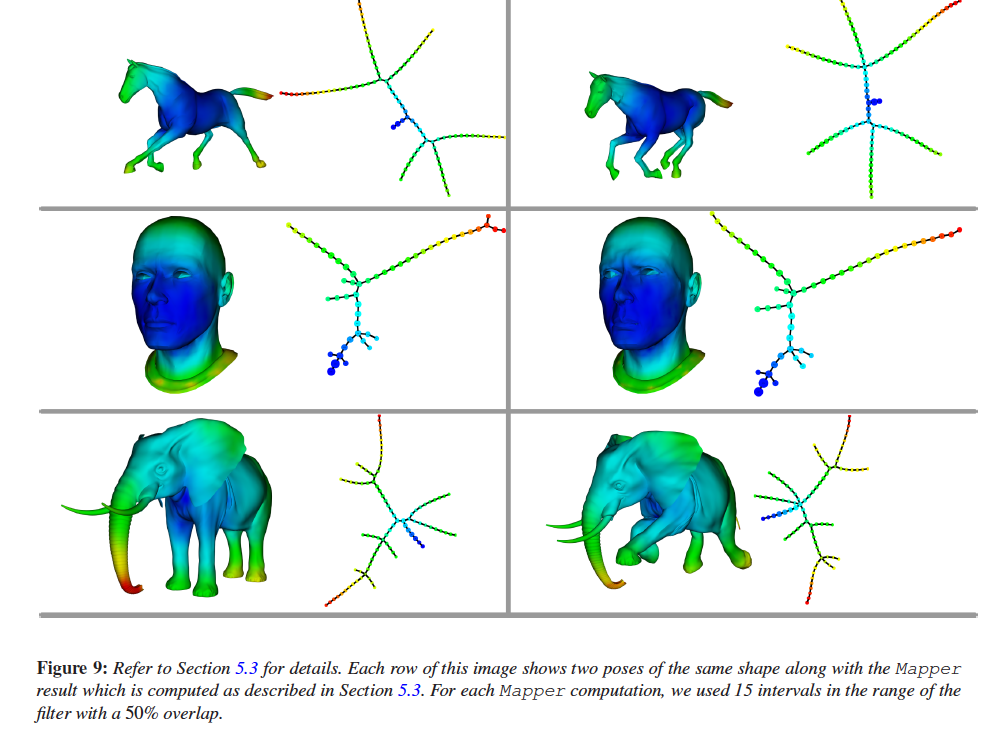 Topological Methods for the Analysis of High Dimensional
Data Sets and 3D Object Recognition, Singh, Mémoli, Carlsson
Figure from http://comptop.stanford.edu/u/preprints/mapperPBG.pdf
http://www.nature.com/srep/2013/130207/srep01236/full/srep01236.html
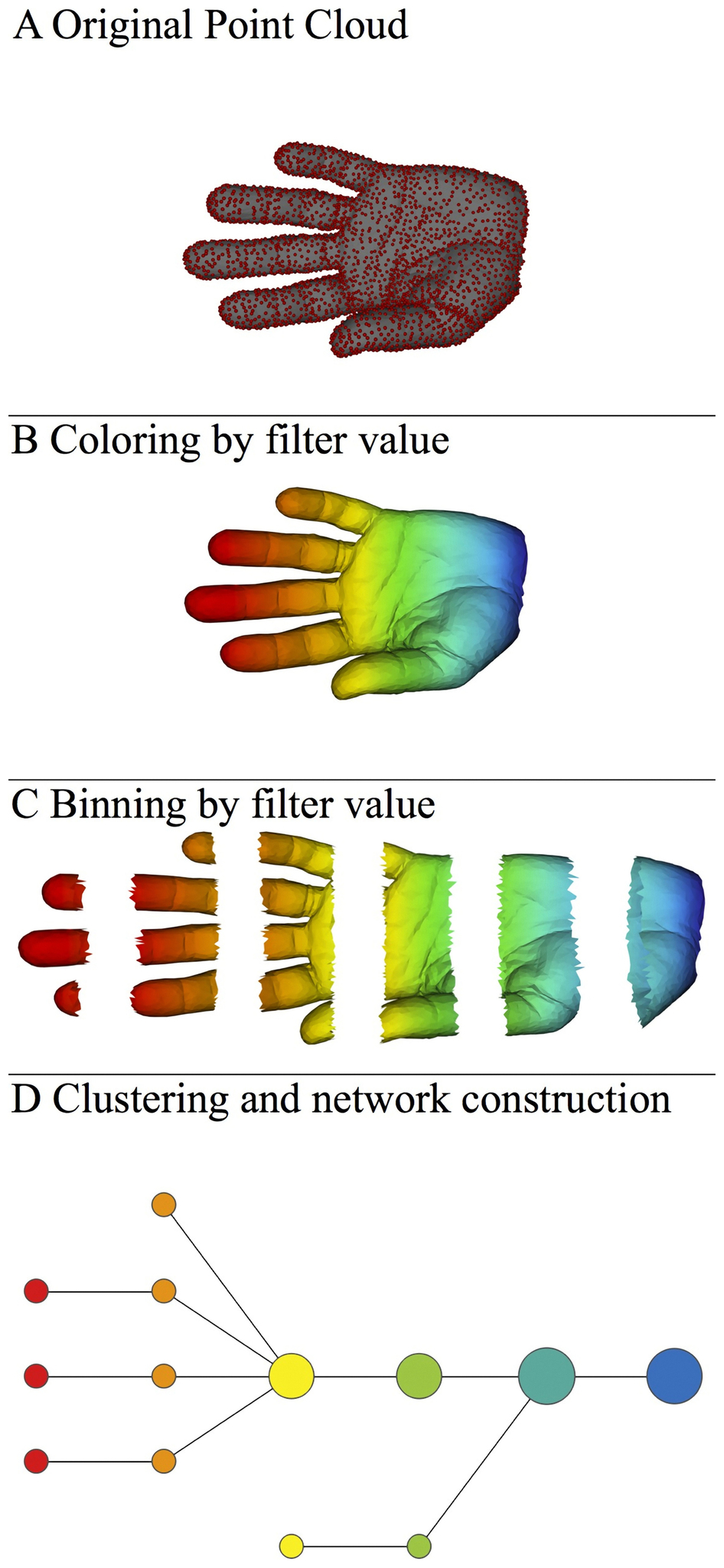 Topological Data Analysis (TDA): Three key ideas of topology that make extracting of patterns via shape possible. 

3.)  compressed representations of shapes. 

Input:  dataset with thousands of points
Output: network with 
   13 vertices and 12 edges.
http://www.nature.com/srep/2013/130207/srep01236/full/srep01236.html
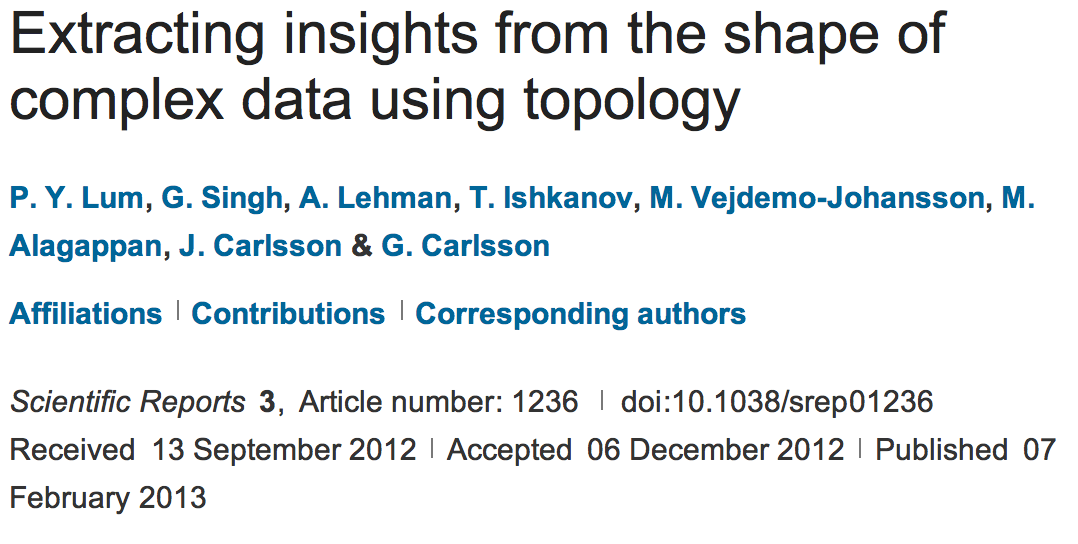 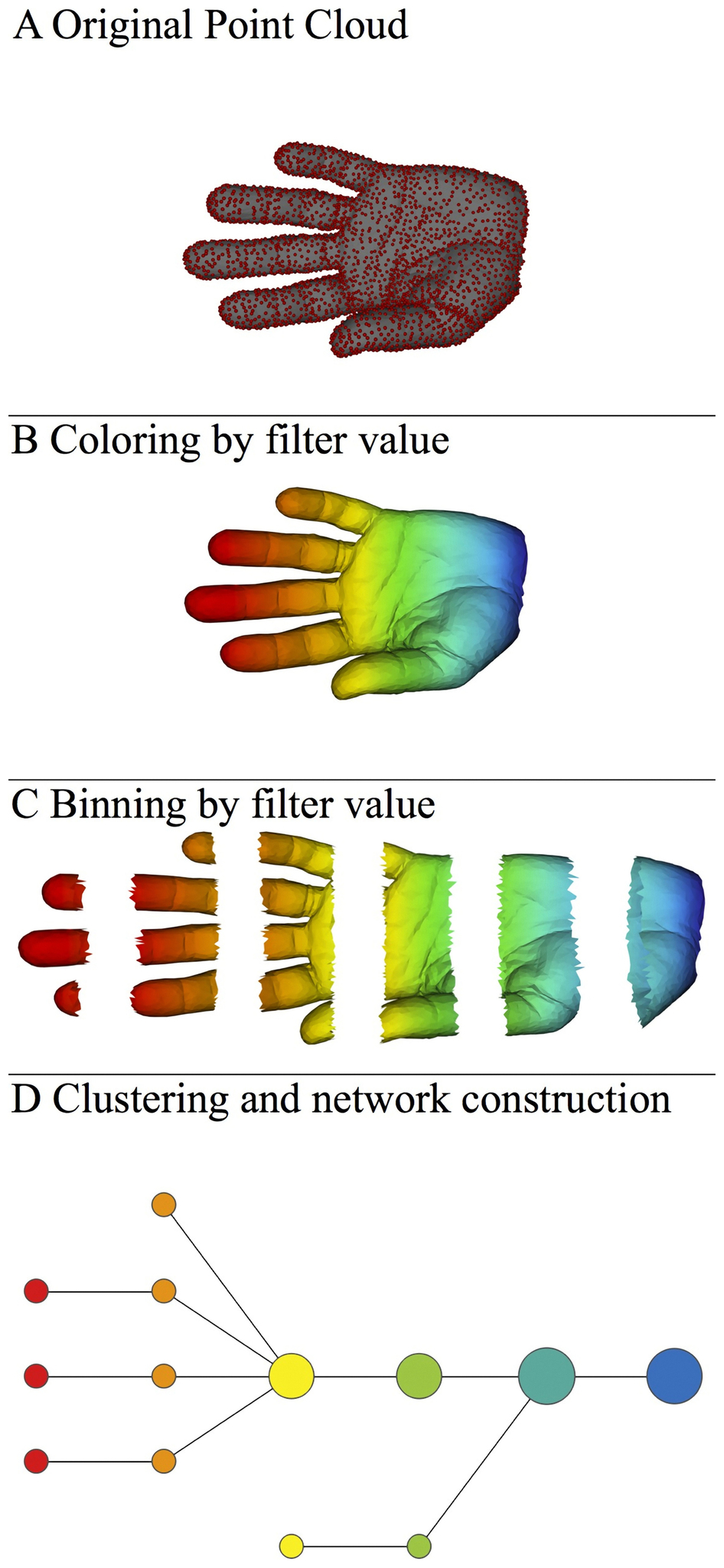 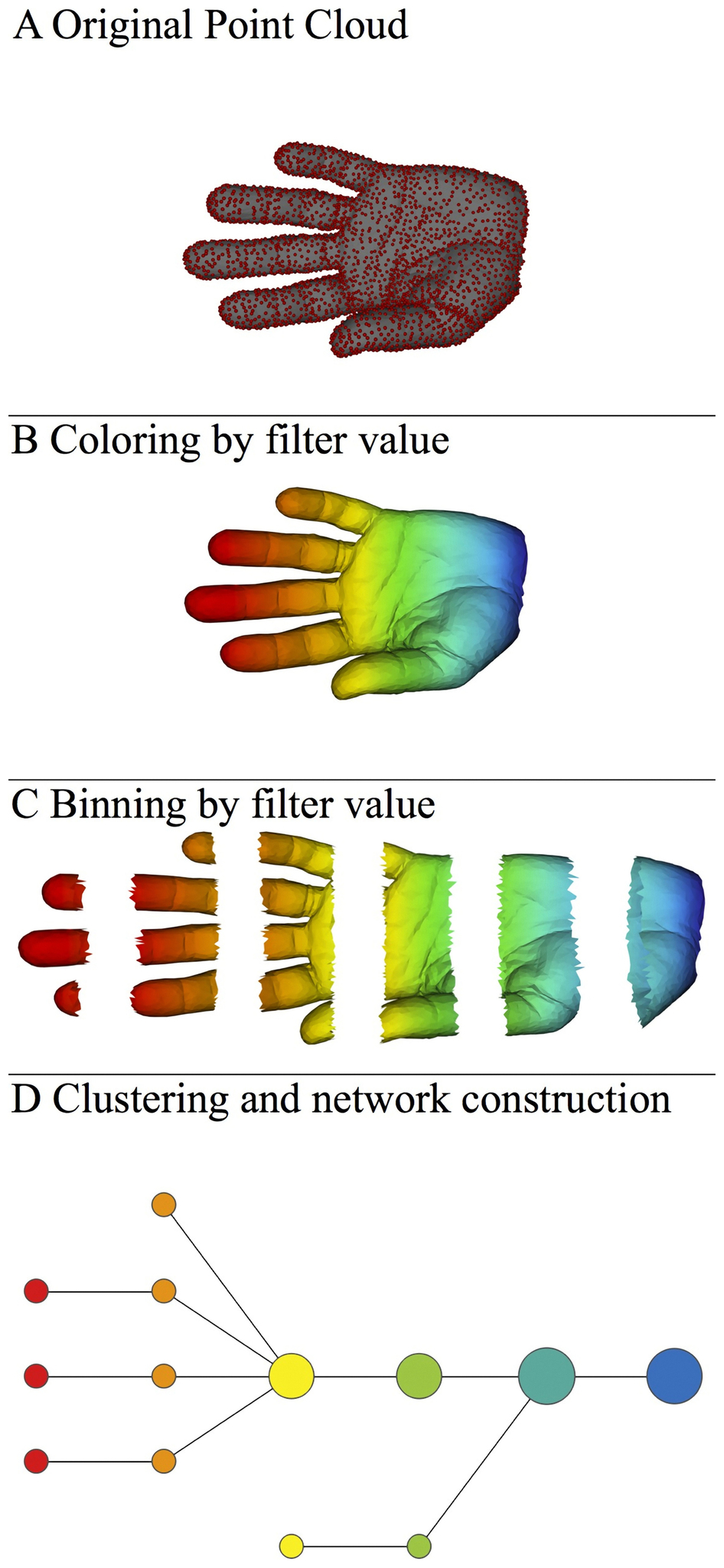 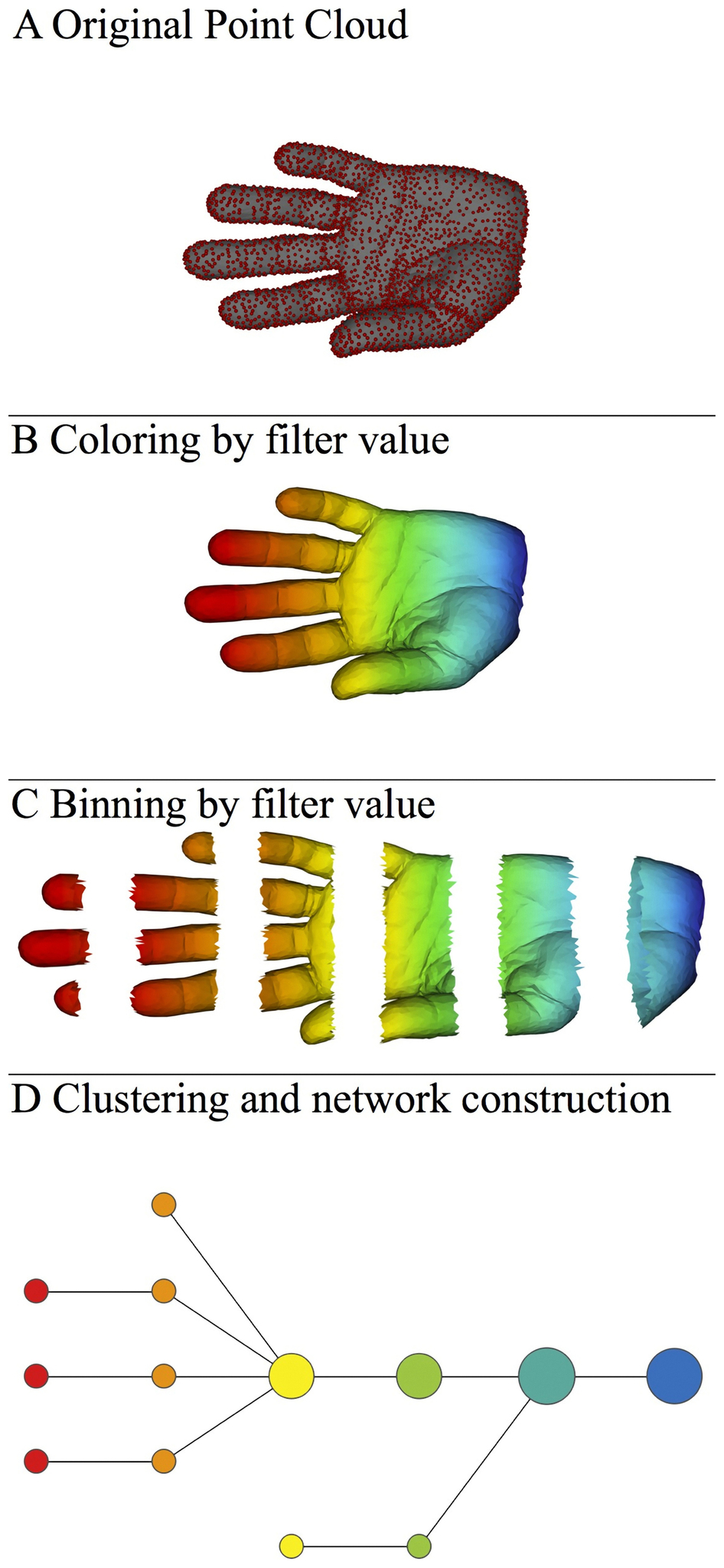 http://www.nature.com/srep/2013/130207/srep01236/full/srep01236.html
Topological Data Analysis (TDA): Three key ideas of topology that make extracting of patterns via shape possible. 

1.)  coordinate free. 
No dependence on the coordinate system chosen. 
Can compare data derived from different platforms

2.) invariant under “small” deformations. 
 less sensitive to noise

3.)  compressed representations of shapes. 
Input:  dataset with thousands of points
Output: network with 13 vertices and 12 edges.
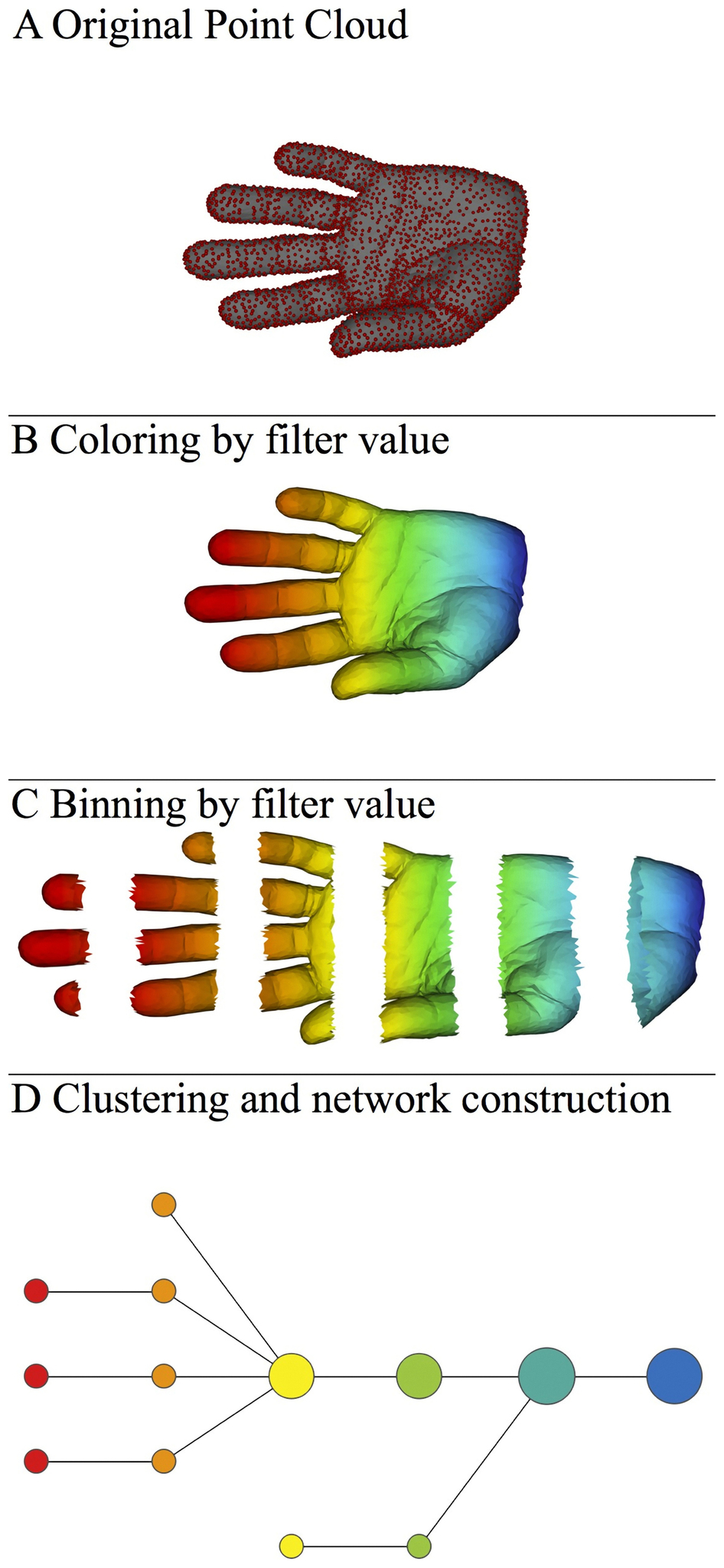 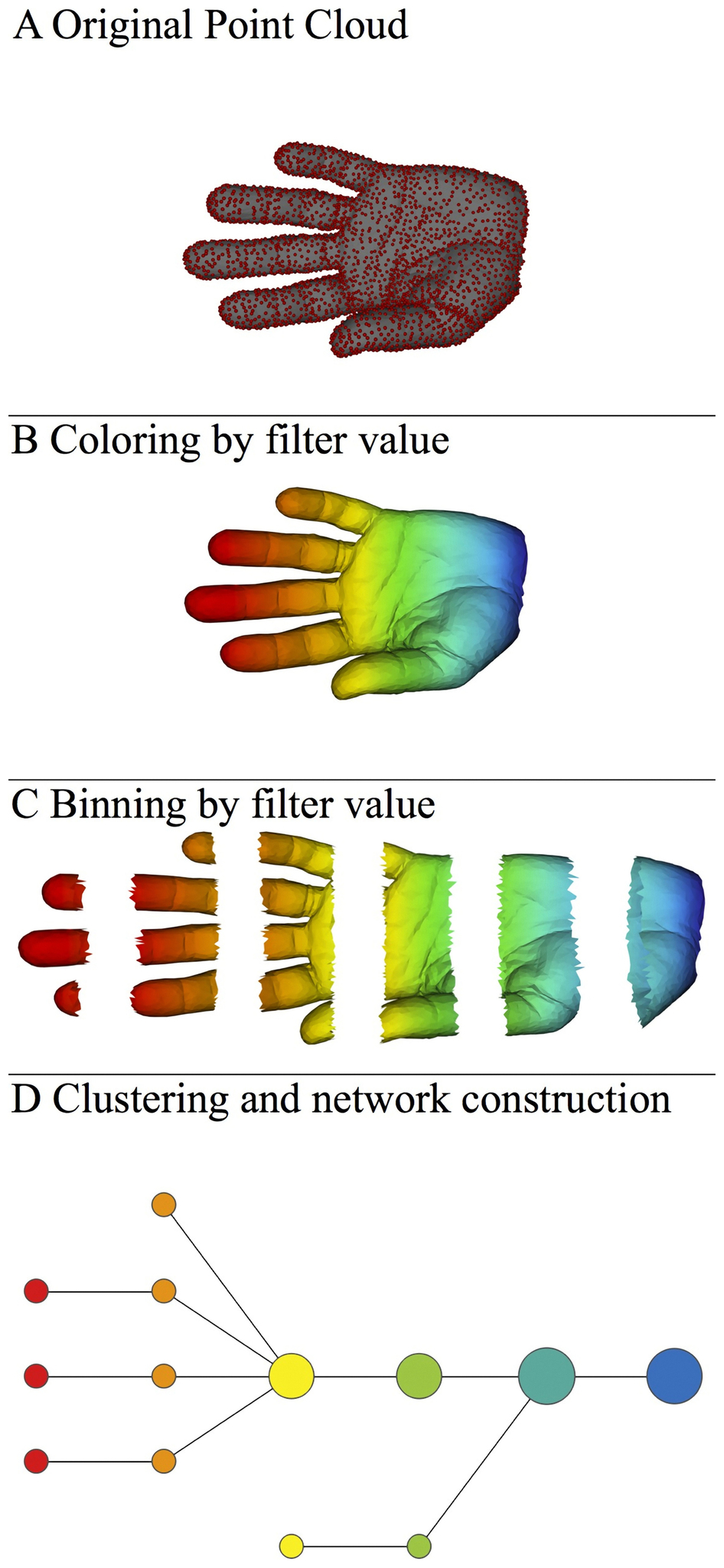 http://www.nature.com/srep/2013/130207/srep01236/full/srep01236.html
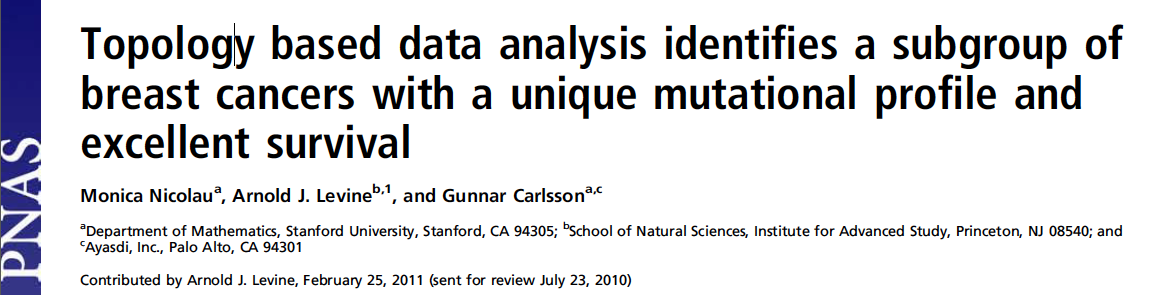 http://www.pnas.org/content/early/2011/04/07/1102826108
DSGA decomposition of the original tumor vector into the Normal component its linear models fit onto the Healthy State Model and the Disease component vector of residuals.
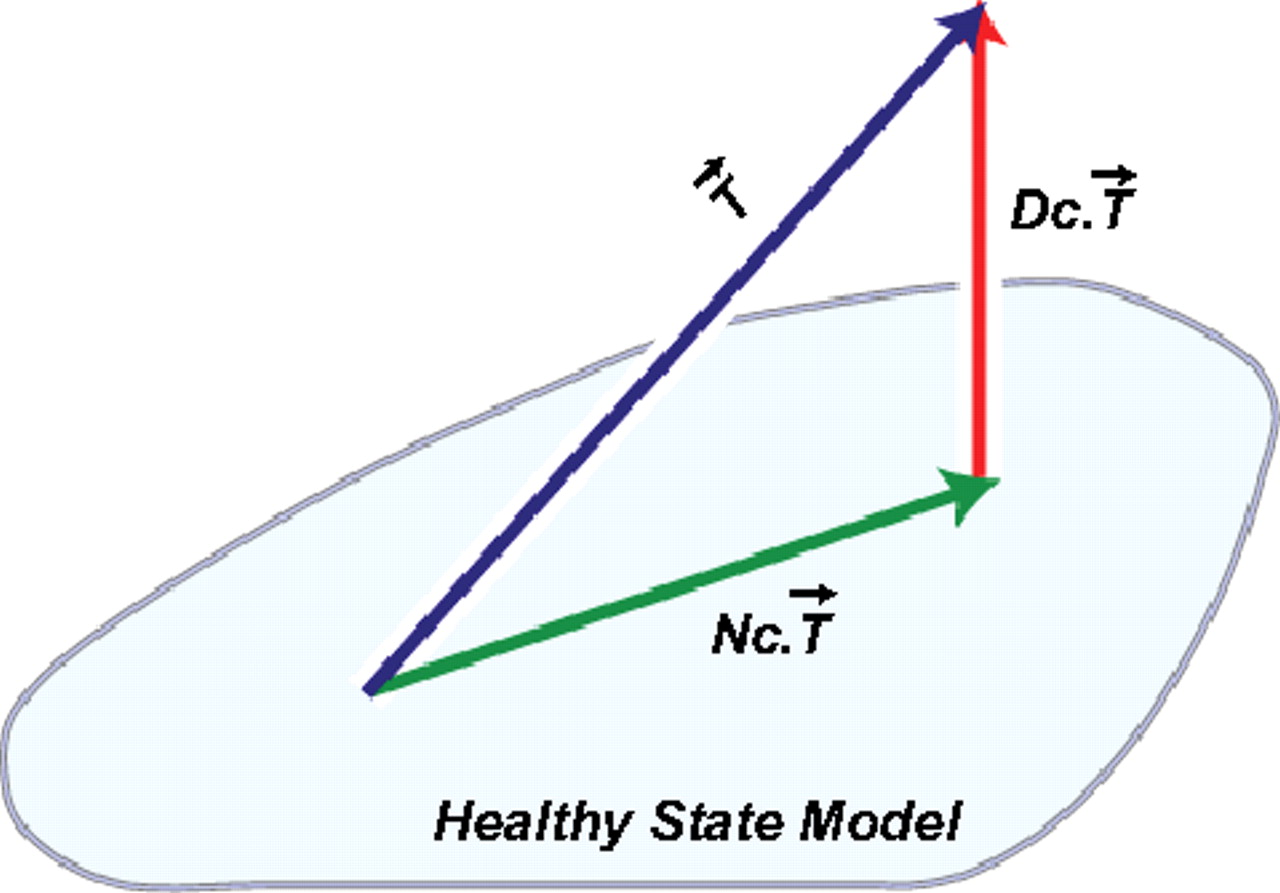 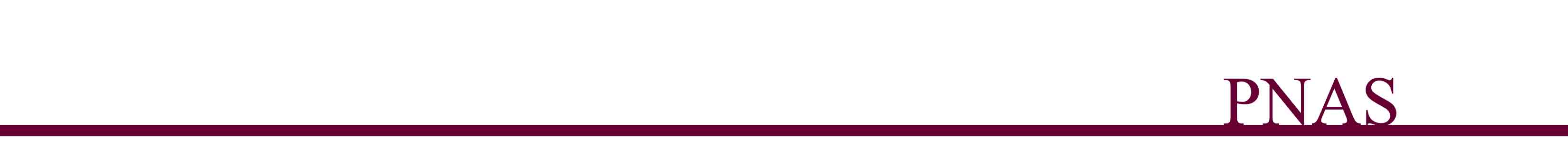 Nicolau M et al. PNAS 2011;108:7265-7270
©2011 by National Academy of Sciences
[Speaker Notes: DSGA decomposition of the original tumor vector into the Normal component its linear models fit onto the Healthy State Model and the Disease component vector of residuals.]
PAD analysis of the NKI data. The output has three progression arms, because tumors (data points) are ordered by the magnitude of deviation from normal (the HSM). Each bin is colored by the mean of the filter map on the points. Blue bins contain tumors whose total deviation from HSM is small (normal and Normal-like tumors). Red bins contain tumors whose deviation from HSM is large. The image of f was subdivided into 15 intervals with 80% overlap. All bins are seen (outliers included). Regions of sparse data show branching. Several bins are disconnected from the main graph. The ER− arm consists mostly of Basal tumors. The c-MYB+ group was chosen within the ER arm as the tightest subset, between the two sparse regions.
PAD analysis of the NKI data.
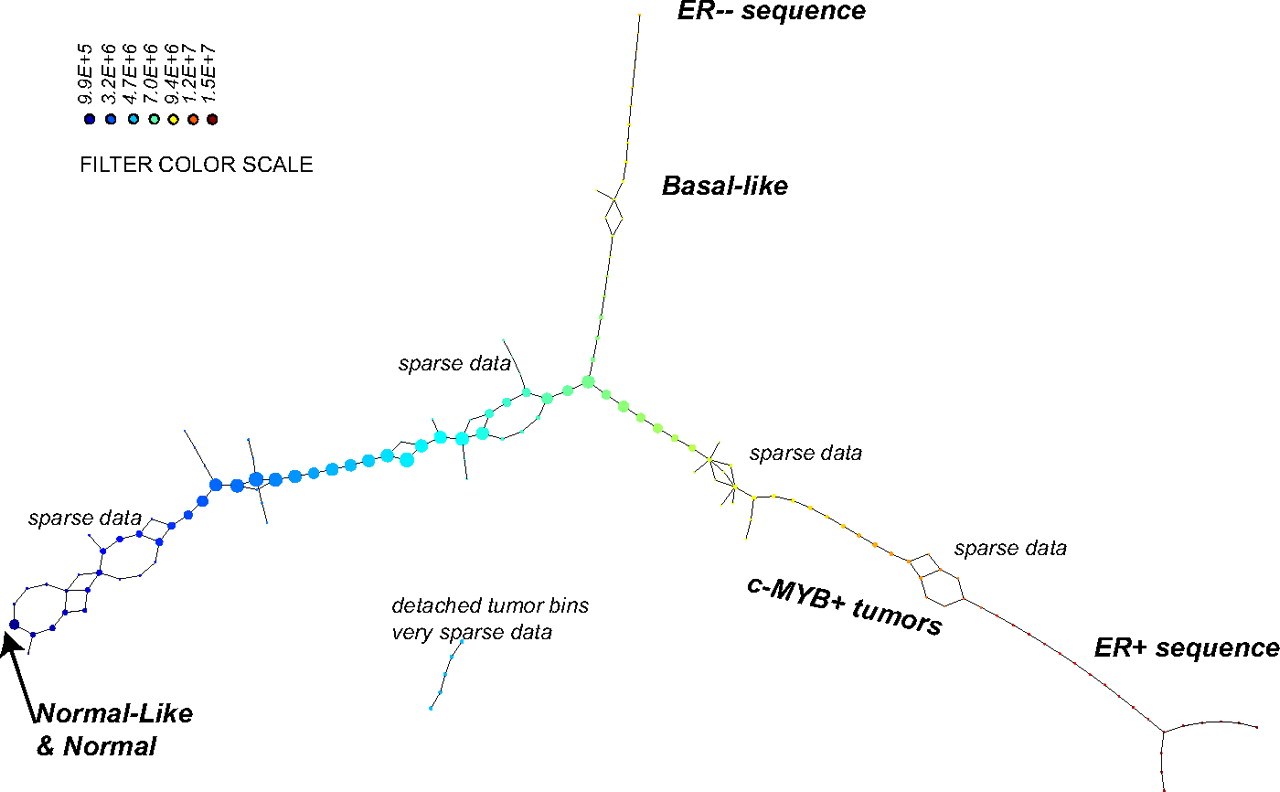 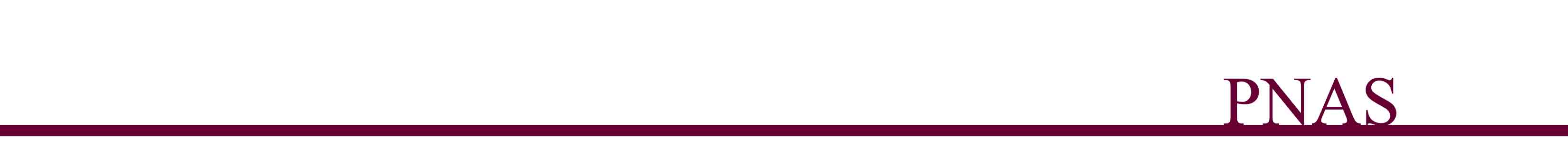 Nicolau M et al. PNAS 2011;108:7265-7270
©2011 by National Academy of Sciences
[Speaker Notes: PAD analysis of the NKI data. The output has three progression arms, because tumors (data points) are ordered by the magnitude of deviation from normal (the HSM). Each bin is colored by the mean of the filter map on the points. Blue bins contain tumors whose total deviation from HSM is small (normal and Normal-like tumors). Red bins contain tumors whose deviation from HSM is large. The image of f was subdivided into 15 intervals with 80% overlap. All bins are seen (outliers included). Regions of sparse data show branching. Several bins are disconnected from the main graph. The ER− arm consists mostly of Basal tumors. The c-MYB+ group was chosen within the ER arm as the tightest subset, between the two sparse regions.]
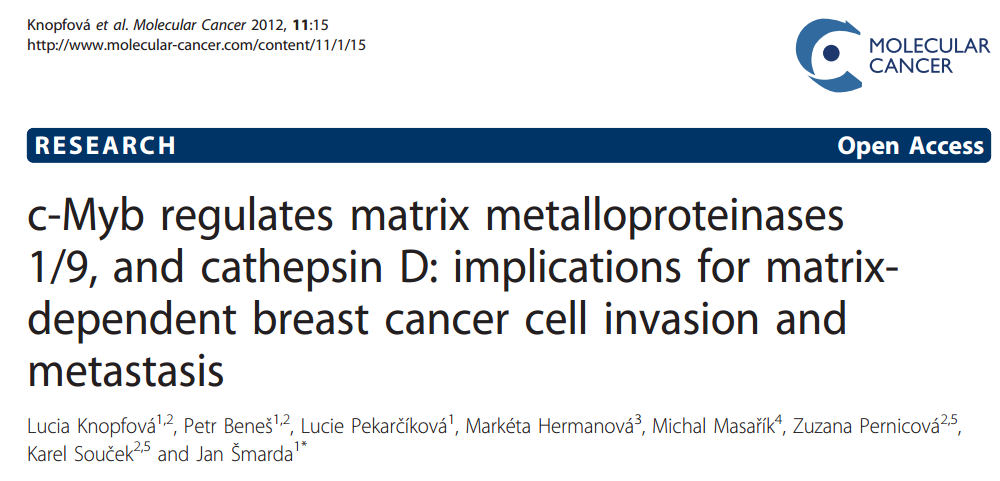 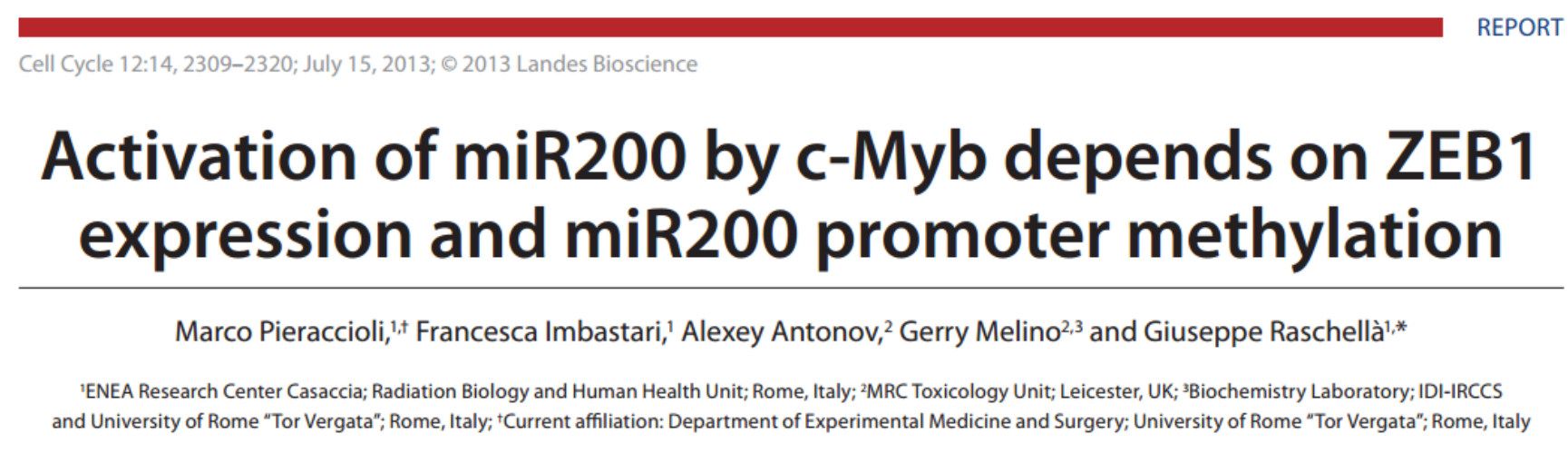 Application 1:  breast cancer gene expression
Data:  microarray gene expression data from 2 data sets,  NKI and GSE2034
Distance:  correlation distance
Filters:  (1) L-infinity centrality:  
f(x) = max{d(x, p) : p in data set}
captures the structure of the points far      removed from the center or norm. 
(2) NKI:  survival vs. death
      GSE2034:  no relapse vs. relapse

Clustering:  Single linkage.
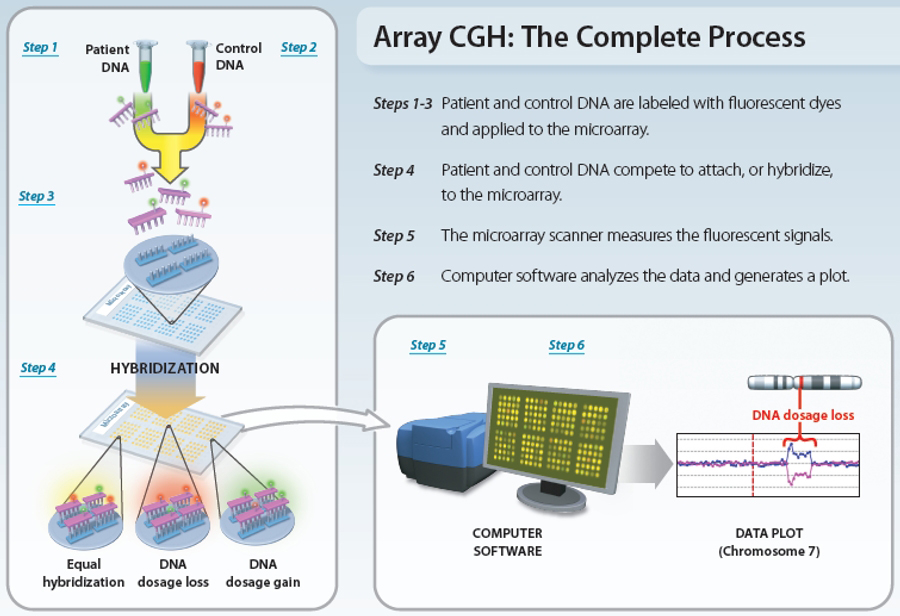 www.nature.com/scitable/topicpage/microarray-based-comparative-genomic-hybridization-acgh-45432
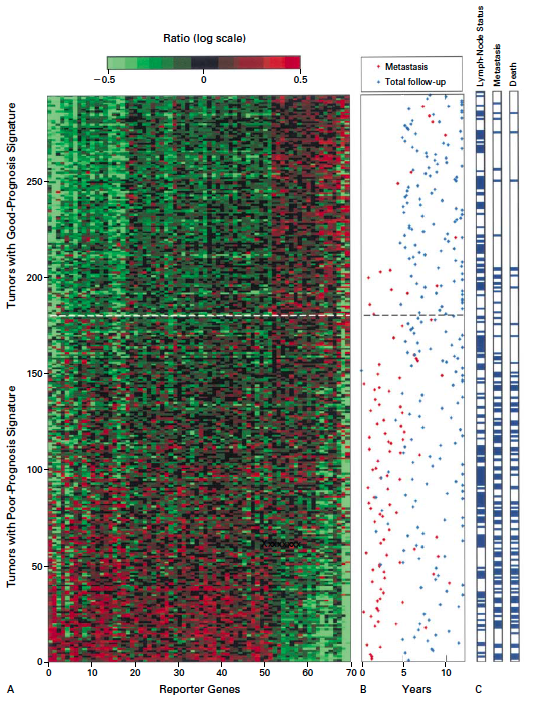 Gene expression profiling predicts clinical outcome of breast cancer 

van 't Veer LJ, Dai H, van de Vijver MJ, He YD, Hart AA, Mao M, Peterse HL, van der Kooy K, Marton MJ, Witteveen AT, Schreiber GJ, Kerkhoven RM, Roberts C, Linsley PS, Bernards R, Friend SH 

Nature. 2002 Jan 31;415(6871):530-6.
2 breast cancer data sets:

1.)  NKI (2002): 
gene expression levels of 24,000 from 272 tumors. Includes node-negative and node-positive patients, who had or had not received adjuvant systemic therapy.   Also includes survival information.

2.) GSE203414 (2005) 
expression of 22,000 transcripts from total RNA of frozen tumour samples from 286 lymph-node-negative patients who had not received adjuvant systemic treatment.  Also includes time to relapse information.
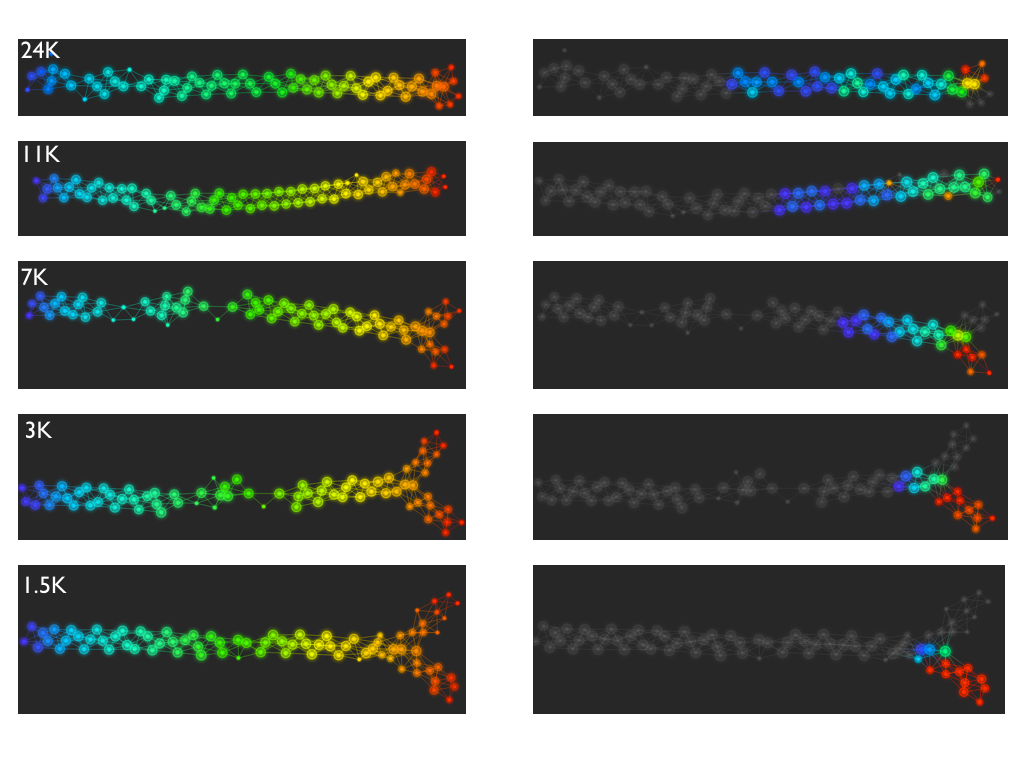 Fig. S1. Shape of the data becomes more distinct as the analysis columns are restricted to the top
varying genes. 
24K: all the genes on the microarray were used in the analysis; 
11K: 10,731 top most varying genes were used in the analysis; 
7K: 6.688 top most varying genes were used in the analysis; 
3K: 3212 top most varying genes were used in the analysis; 
1.5K: 1553 top most varying genes were used in the analysis. 
Graphs colored by the L-infinity centrality values. Red: high; Blue: low
http://www.nature.com/srep/2013/130207/srep01236/full/srep01236.html
http://bioinformatics.nki.nl/data.php
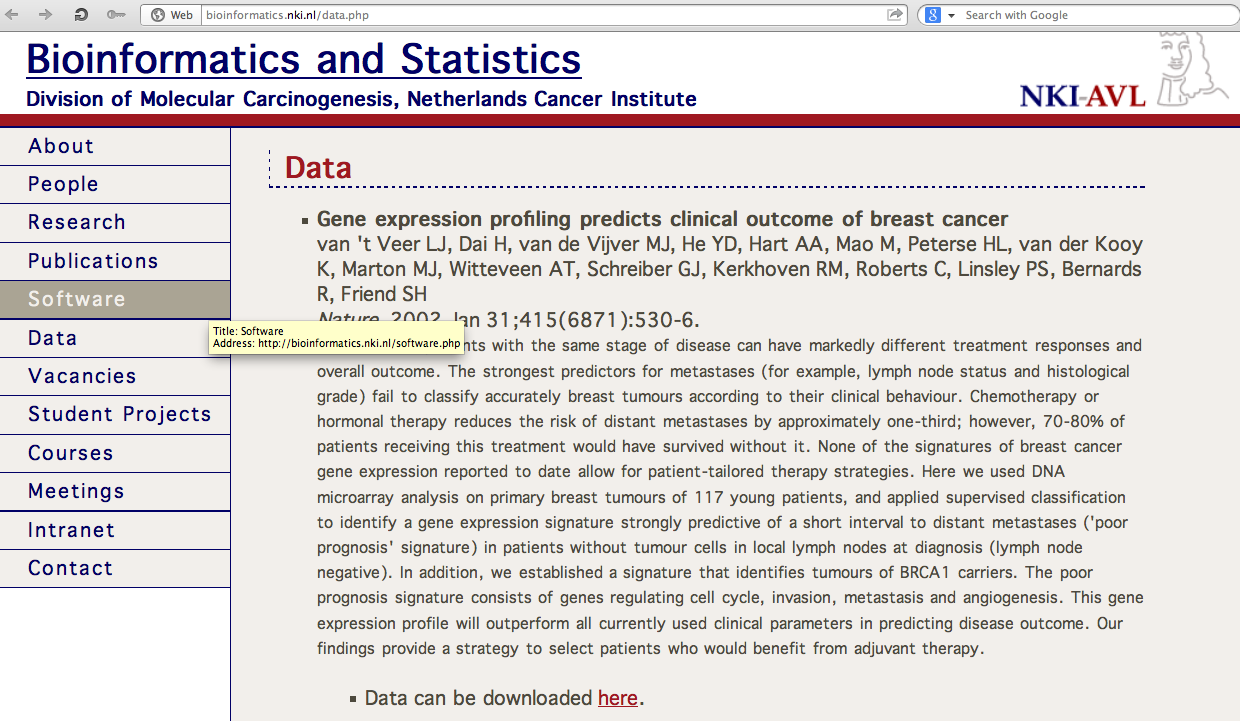 Comparison of our results with those of Van de Vijver and colleagues is difficult because of differences in patients, techniques, and materials used. 

Their study included node-negative and node-positive patients, who had or had not received adjuvant systemic therapy, and only women younger than 53 years. 

microarray platforms used in the studies differ—Affymetrix and Agilent. 

Of the 70 genes in the study by van't Veer and co-workers, 48 are present on the Affymetrix U133a array, whereas only 38 of our 76 genes are present on the Agilent array. There is a three-gene overlap between the two signatures (cyclin E2, origin recognition complex, and TNF superfamily protein). 

Despite the apparent difference, both signatures included genes that identified several common pathways that might be involved in tumour recurrence. This finding supports the idea that although there might be redundancy in gene members, effective signatures could be required to include representation of specific pathways.

From:  Gene-expression profiles to predict distant metastasis of lymph-node-negative primary breast cancer, Yixin Wang et al, The Lancet, Volume 365, Issue 9460, 19–25 February 2005, Pages 671–679
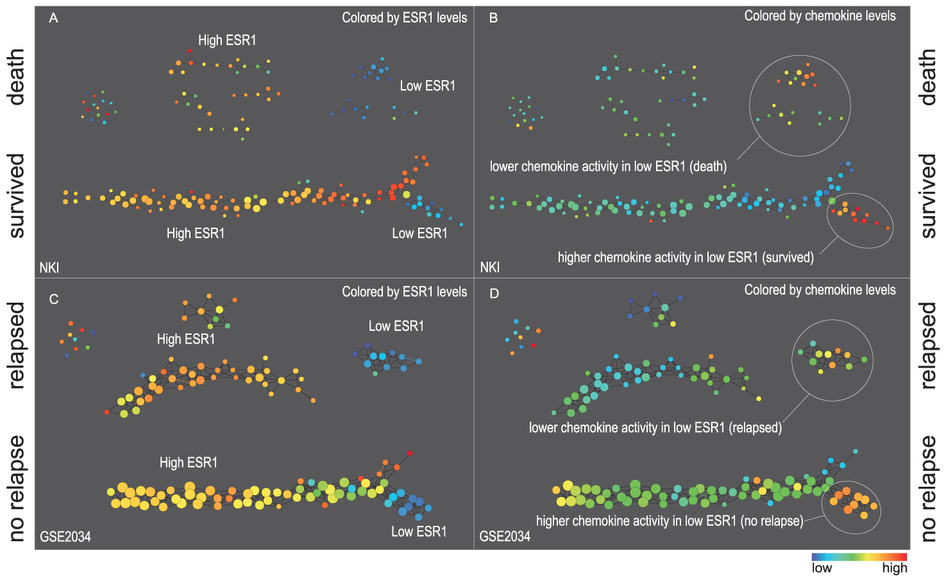 Two filter functions, L-Infinity centrality and survival or relapse were used to generate the networks. The top half of panels A and B are the networks of patients who didn't survive, the bottom half are the patients who survived. Panels C and D are similar to panels A and B except that one of the filters is relapse instead of survival. Panels A and C are colored by the average expression of the ESR1 gene. Panels B and D are colored by the average expression of the genes in the KEGG chemokine pathway. Metric: Correlation; Lens: L-Infinity Centrality (Resolution 70, Gain 3.0x, Equalized) and Event Death (Resolution 30, Gain 3.0x). Color bar: red: high values, blue: low values.
http://www.nature.com/srep/2013/130207/srep01236/full/srep01236.html
Identifying subtypes of cancer in a consistent manner is a challenge in the field since sub-populations can be small and their relationships complex

High expression level of the estrogen receptor gene (ESR1) is positively correlated with improved prognosis, given that this set of patients is likely to respond to standard therapies.
But , there are still sub-groups of high ESR1 that do not respond well to therapy. 

Low ESR1 levels are strongly correlated with poor prognosis 
But there are patients with low ESR1 levels but high survival rates

Many molecular sub-groups have been identified, 
But often difficult to identify the same sub-group in a broader setting, where data sets are generated on different platforms, on different sets of patients and at a different times, because of the noise and complexity in the data.
http://www.nature.com/srep/2013/130207/srep01236/full/srep01236.html
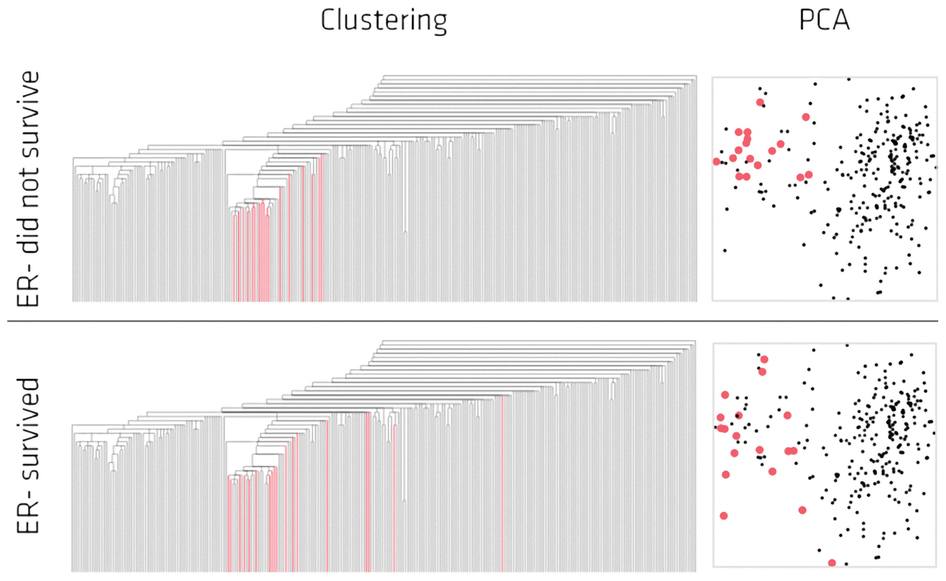 Highlighted in red are the lowERNS (top panel) and the lowERHS (bottom panel) patient sub-groups.
http://www.nature.com/srep/2013/130207/srep01236/full/srep01236.html
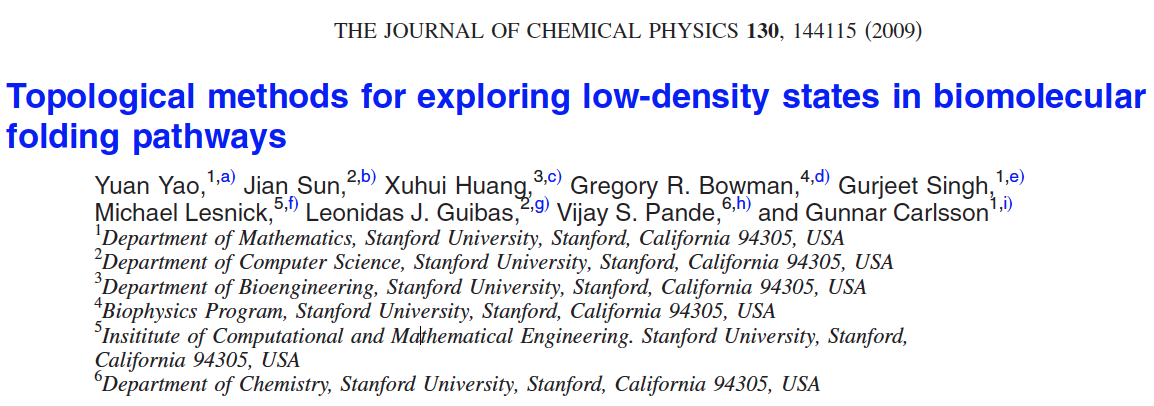 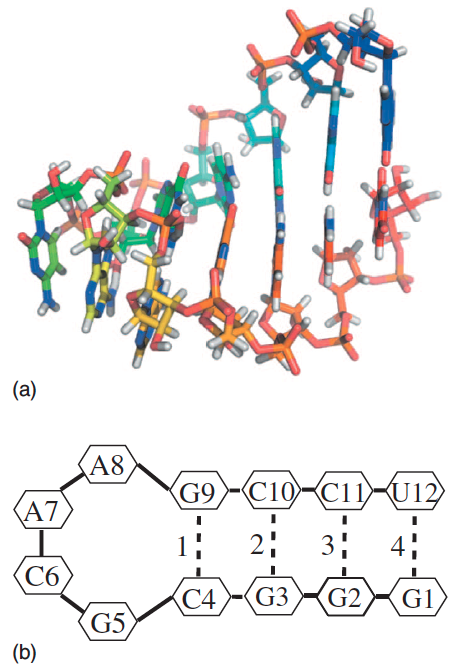 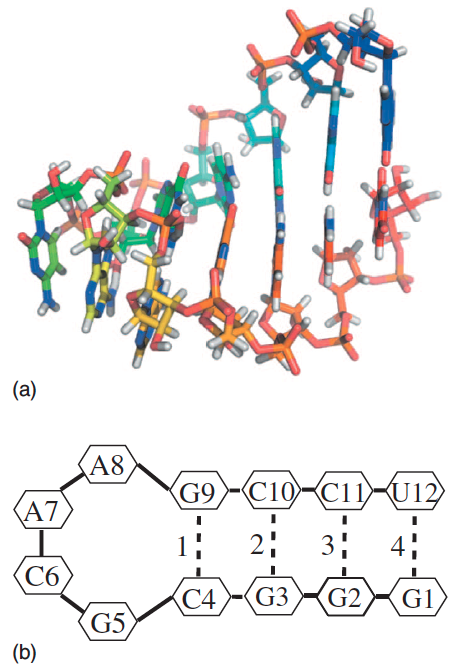 http://scitation.aip.org/content/aip/journal/jcp/130/14/10.1063/1.3103496
Back to persistent homology:

Topological analysis of population activity in visual cortex.
By Singh, Memoli, Ishkhanov, Sapiro,
Carlsson, Ringach
J Vis June 30, 2008
Experimental recordings in primary visual cortex.
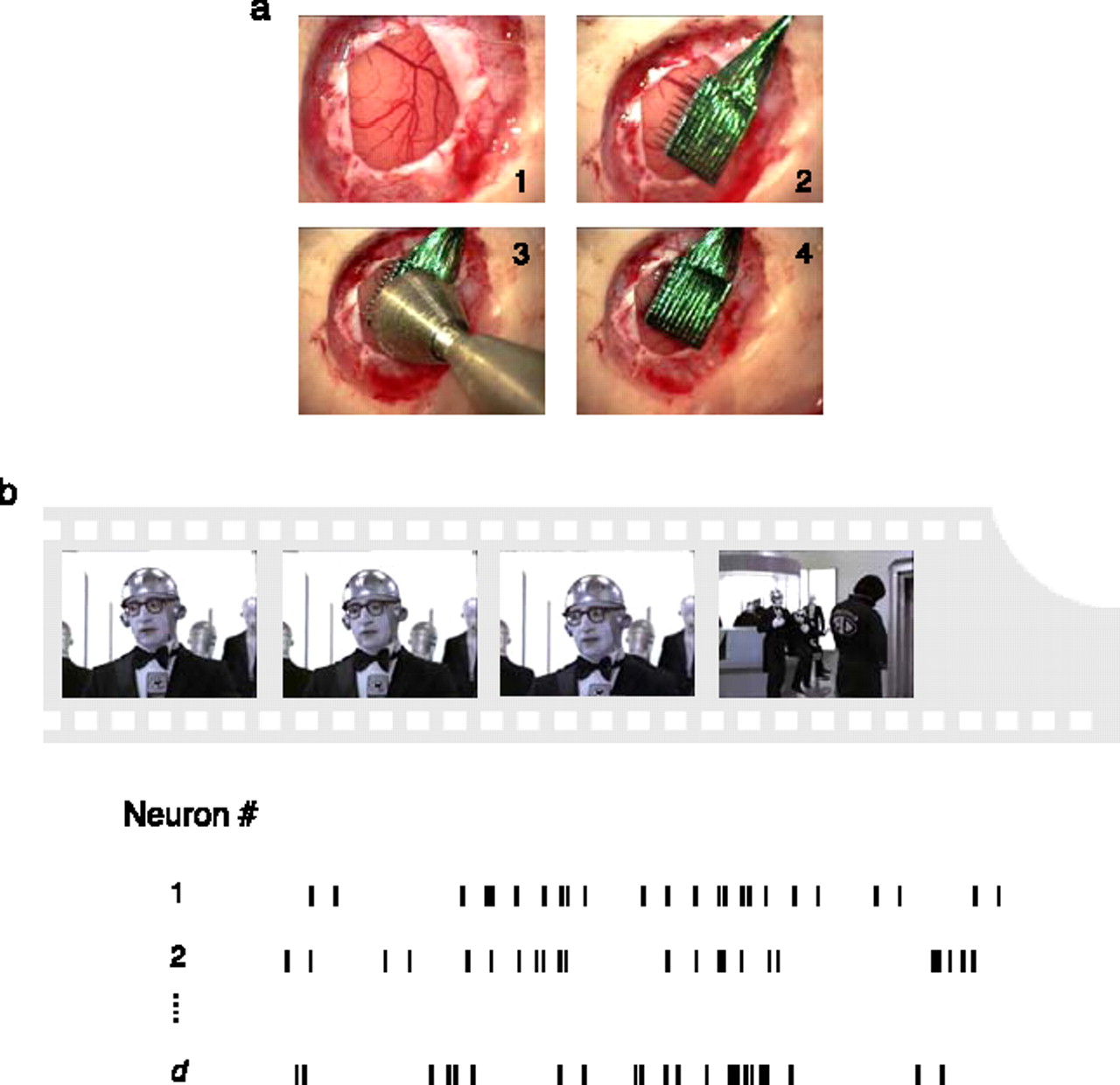 Singh G et al. J Vis 2008;8:11
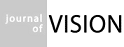 ©2008 by Association for Research in Vision and Ophthalmology
[Speaker Notes: Experimental recordings in primary visual cortex. (a) Insertion sequence of a multi-electrode array into primary visual cortex (Nauhaus & Ringach, 2007). (b) Natural image sequences, sampled from commercial movies, were used to stimulate all receptive fields of neurons isolated by the array. In the spontaneous condition, activity was recorded while both eyes were occluded.]
Estimation of topological structure in driven and spontaneous conditions.
Record voltages at points in time at each electrode.
Spike train:   lists of firing times for a neuron 
obtained via spike sorting –i.e. signal processing.
Data = an array of N spike trains.
Compared spontaneous (eyes occluded) to evoked (via movie clips).
10 second segments broken into 50 ms bins
Transistion between states about 80ms
The 5 neurons with the highest firing rate in each ten second window were chosen
For each bin, create a vector  in R5 corresponding to the number of firings of each of the 5 neurons.
200 bins = 200 data points in R5.  
Used 35 landmark points.
20-30minutes of data = many data sets
Control: shuffled data 52700 times.
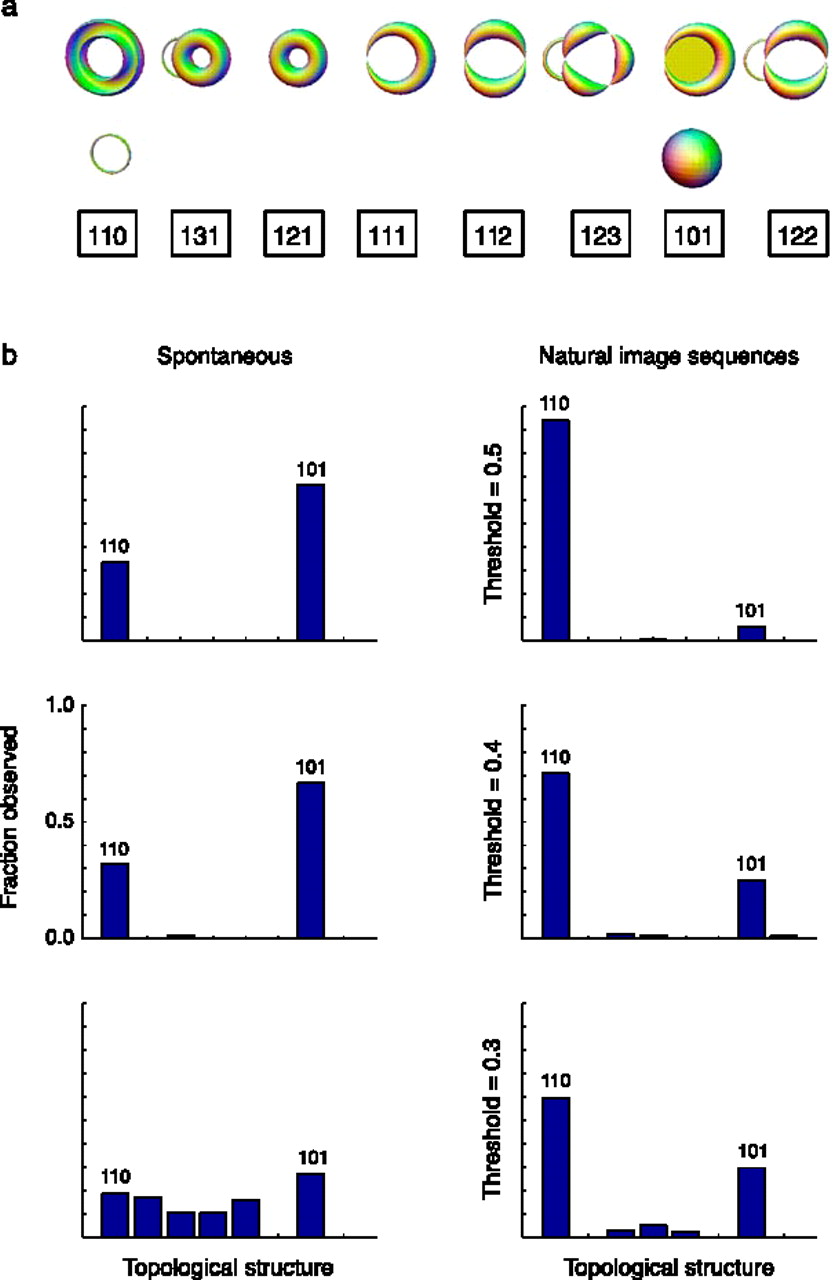 Singh G et al. J Vis 2008;8:11
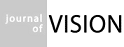 ©2008 by Association for Research in Vision and Ophthalmology
[Speaker Notes: Estimation of topological structure in driven and spontaneous conditions. (a) Ordering of topological signatures observed in our experiments. Each triplet ( b 0, b 1, b 2) is shown along an illustration of objects consistent with these signature. (b) Distribution of topological signatures in the spontaneous and natural image stimulation conditions pooled across the three experiments performed. Each row correspond to signatures with a minimum interval length (denoted as the threshold) expressed as a fraction of the covering radius of the data cloud (see Appendix A for the definition of the covering radius).]